TIẾNG VIỆT 5
Tập 2
Tuần 20Bài đọc 3: Mưa Sài Gòn
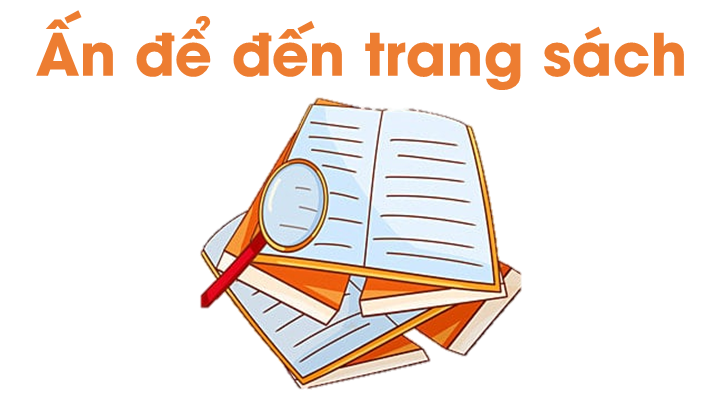 Em hãy miêu tả đường phố, cảnh vật, con người trong cơn mưa?
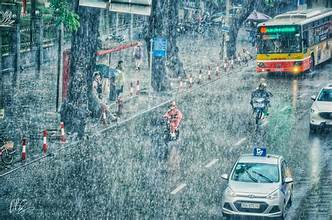 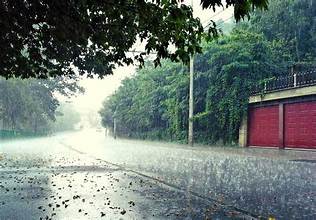 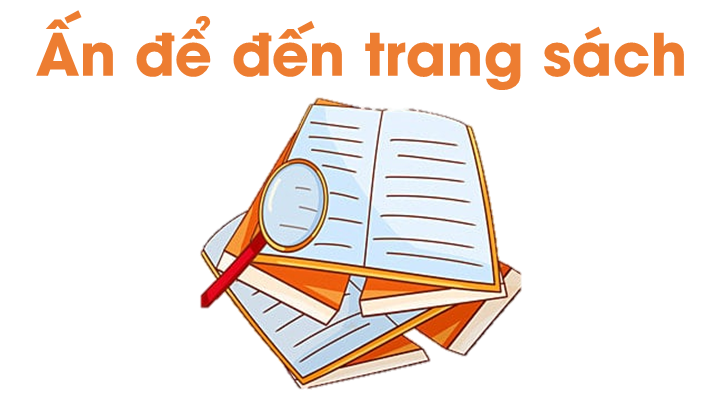 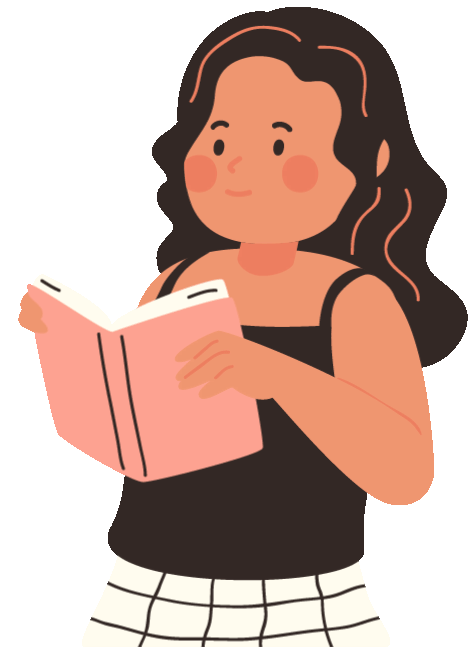 Hoạt động 1.
Đọc thành tiếng
Giọng đọc
Thể hiện sự hào hứng vui vẻ ở đoạn 1 và ôn tồn, tha thiết ở đoạn 2.
Luyện đọc một số từ khó
ráo riết
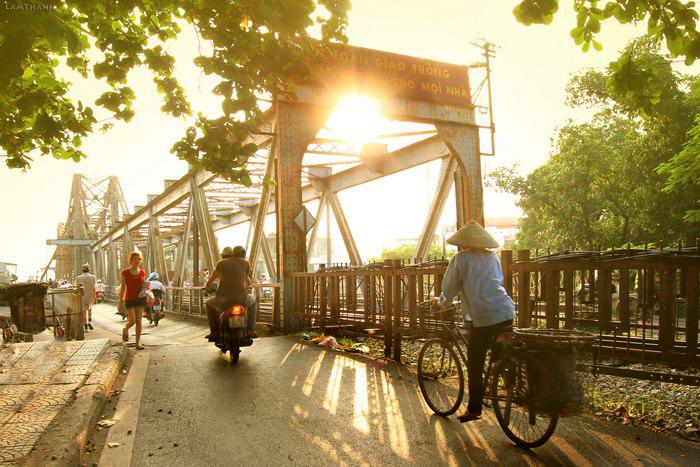 nắng 
chói chang
Luyện đọc câu dài
Người ta thường biết đến Sài Gòn với những ngày nắng chói chang,/ những trưa hè bỏng da trên từng con phố,/ hay về sự ồn ào,/ hối hả và cả những giờ tan tầm kẹt xe,/ khói bụi,.../ nhưng ít ai nghĩ về mưa.//
Bài đọc có thể chia làm 3 đoạn
Đoạn 1
Đoạn 2
Đoạn 3
Từ đầu đến “bất chợt mưa.”
Tiếp đến “mưa chưa từng đến.”.
Phần còn lại.
Hoạt động 2.
Đọc hiểu
Giải nghĩa từ khó
tan tầm
Hết giờ làm việc ở các cơ quan, doanh nghiệp.
Tắc đường, xe cộ khó di chuyển vì quá đông hoặc vì nguyên nhân khác.
kẹt xe
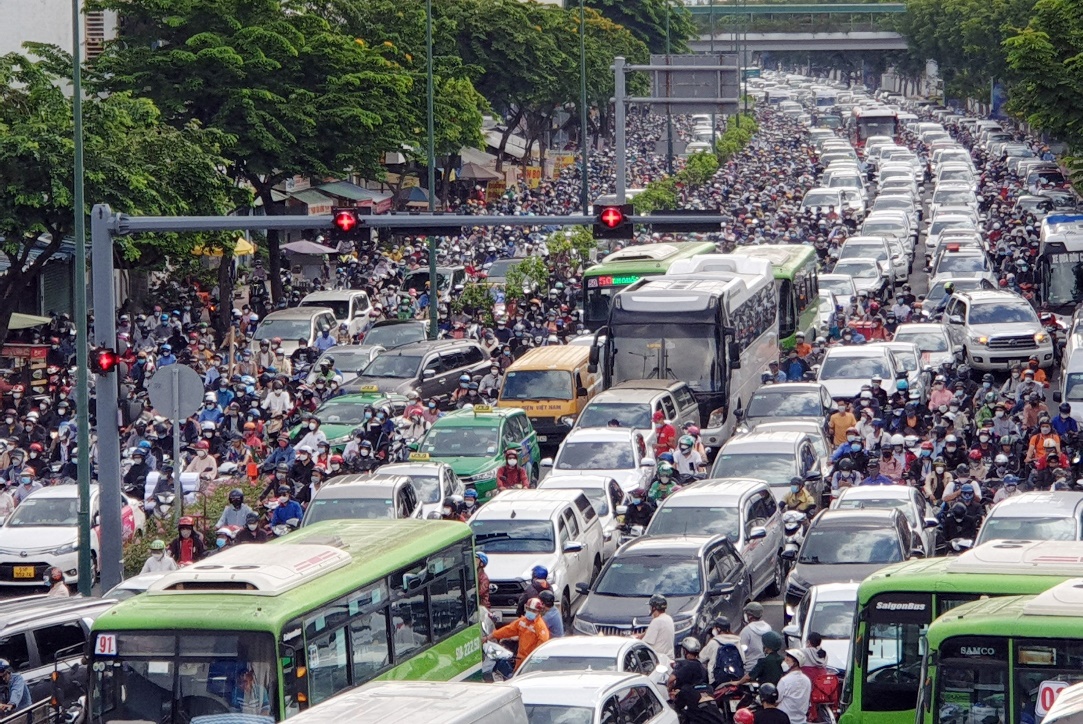 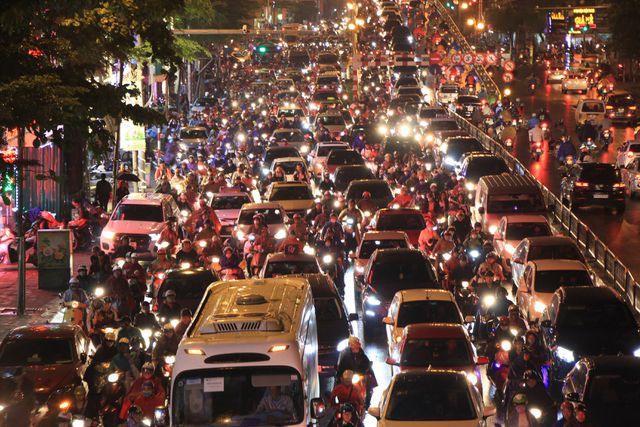 CÂU HỎI
Câu 1: Theo em, vì sao tác giả chọn cảnh mưa Sài Gòn để tả?
Câu 2: Ấn tượng của tác giả về mưa Sài Gòn được thể hiện ở những từ ngữ, chi tiết nào trong đoạn 2?
Câu 3: Tác giả đã liên hệ mưa Sài Gòn với những đặc điểm nào của cuộc sống ở thành phố này?
Câu 4: Cơn mưa đem lại những niềm vui như thế nào? 
Câu 5: Em học được gì ở bài đọc “Mưa Sài Gòn” về cách tả phong cảnh?
ĐÁP ÁN
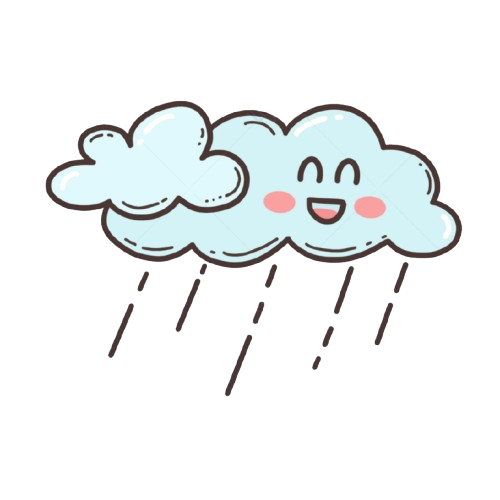 Câu 1. Theo em, vì sao tác giả chọn cảnh mưa Sài Gòn để tả?
Thay vì chọn những cảnh quen thuộc của Sài Gòn như ngày nắng chói chang, trưa hè nắng nóng, những giờ tan tầm kẹt xe,… thì tác giả chọn tả cơn mưa Sài Gòn. Việc lựa chọn miêu tả cảnh ít người có thể sẽ giúp bài văn trở nên đặc biệt, tạo ấn tượng với người đọc.
Rút ra ý đoạn 1
Giới thiệu quang cảnh mưa Sài Gòn.
Câu 2. Ấn tượng của tác giả về mưa Sài Gòn được thể hiện ở những từ ngữ, chi tiết nào trong đoạn 2?
Đó là các từ:
vội vàng
đột ngột
ráo riết
chợt đến chợt đi
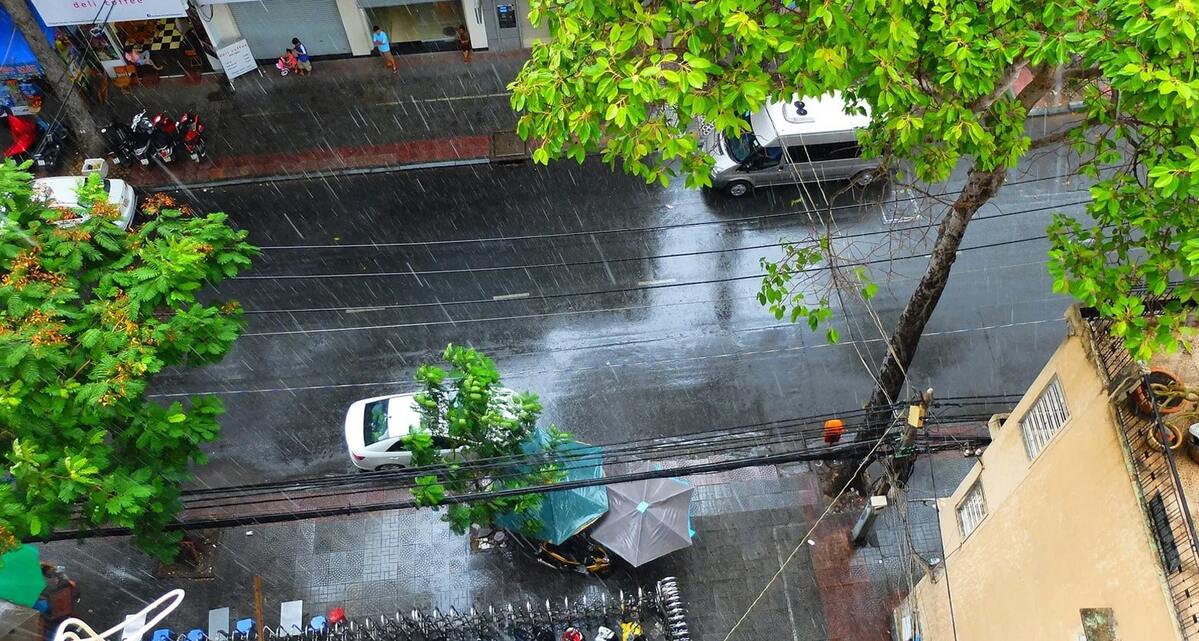 Mưa ở Sài Gòn đến rất nhanh và bất ngờ, mưa rất lớn, ào ạt; tạnh cũng rất nhanh và bất ngờ như lúc đến.
Đó là các chi tiết:
Đang nắng chói chang đầu nhưng bất chợt lại mưa ngay. Mưa ào ào. Ầm ầm. Xối xả. Mưa hối hả.
Những cơn mưa nhanh đến mà cũng nhanh đi.
Tưới mát cho Sài Gòn độ khoảng nửa giờ hoặc có thể ngắn hơn, mưa tạnh, trời lại trở về với cái nắng thường thấy. Đường lại ráo như mưa chưa từng đến.
Câu 3. Tác giả đã liên hệ mưa Sài Gòn với những đặc điểm nào của cuộc sống ở thành phố này?
Tác giả liên hệ cơn mưa với nhịp sống hối hả của Sài Gòn: Mưa ào ào. Ầm ầm. Xối xả. Hối hả như chính nhịp sống tại nơi này.
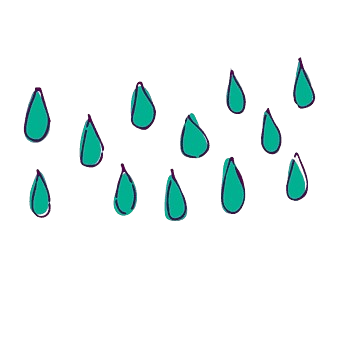 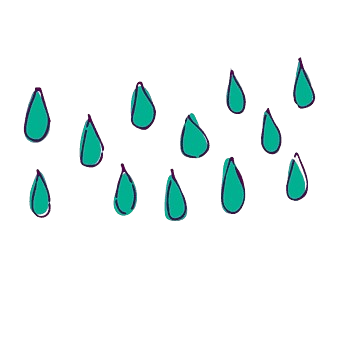 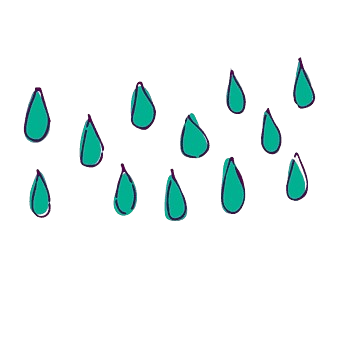 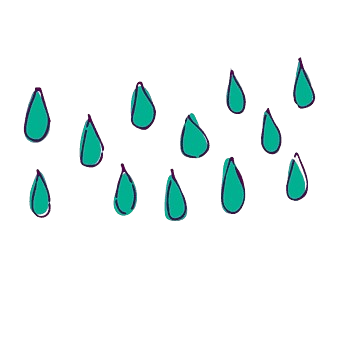 Rút ra ý đoạn 2
Miêu tả quang cảnh mưa Sài Gòn.
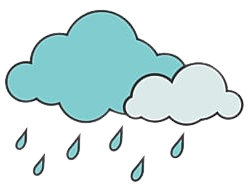 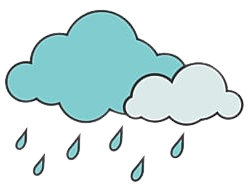 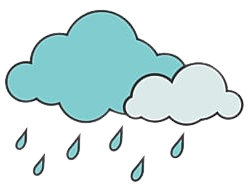 Câu 4: Cơn mưa đem lại những niềm vui như thế nào? 
	Cơn mưa đến dường như không báo trước đã xua đi cái nắng chói chang, cái nóng oi bức của những ngày hè Sài Gòn. Sau cơn mưa, trời lại sáng, lòng người cũng như được xoa dịu đi những nỗi muộn phiền, vất vả.
Rút ra ý đoạn 3: Quang cảnh Sài Gòn sau cơn mưa.
Câu 5. Em học được gì ở bài đọc “Mưa Sài Gòn” về cách tả phong cảnh?
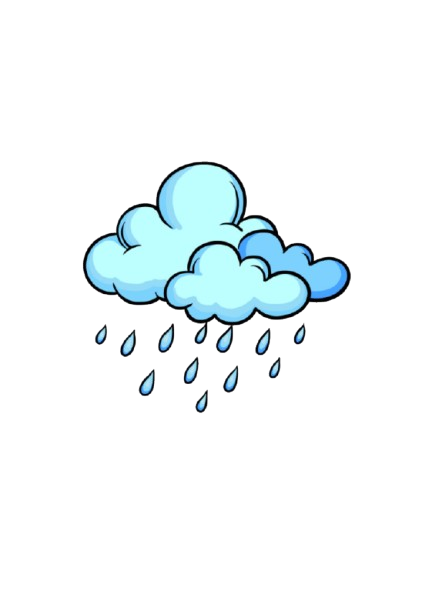 Sự quan sát tỉ mỉ về sự vật, kĩ năng liên tưởng, tưởng tượng; cách vận dụng các biện pháp so sánh, nhân hóa để tạo câu văn sinh động, hấp dẫn; lựa chọn các chi tiết tiêu biểu để miêu tả,…
Hoạt động 3.
Đọc nâng cao
Em hãy nhắc lại nội dung và ý nghĩa của bài đọc “Mưa Sài Gòn”.
Các em hãy đọc lại đoạn 3 và xác định giọng đọc của đoạn này.
Giọng đọc vui vẻ, phấn khởi.
Chú ý cách nghỉ hơi ở những câu dài.
Nhấn mạnh các từ chỉ sự vật hoặc từ ngữ gợi tả.
Sau cơn mưa,/ trời lại trong xanh,/ chẳng còn gì/ ngoài những giọt mưa đọng trên mặt,/ trên tóc,/ trên áo người đi đường.// Sau cơn mưa,/ trời lại sáng/ và lòng người cũng vậy.// Có lẽ/ cơn mưa bất chợt/ đã làm dịu đi những muộn phiền vất vả,/ làm trôi đi những cơ cực bao ngày.//
Cả lớp luyện đọc theo nhóm và đọc trước lớp đoạn 3.
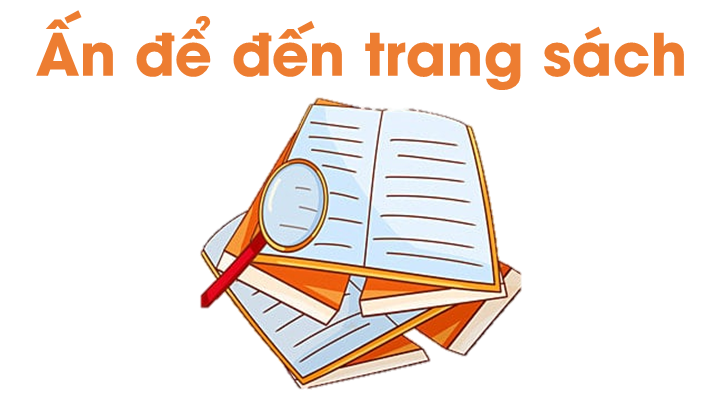 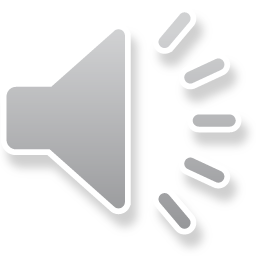 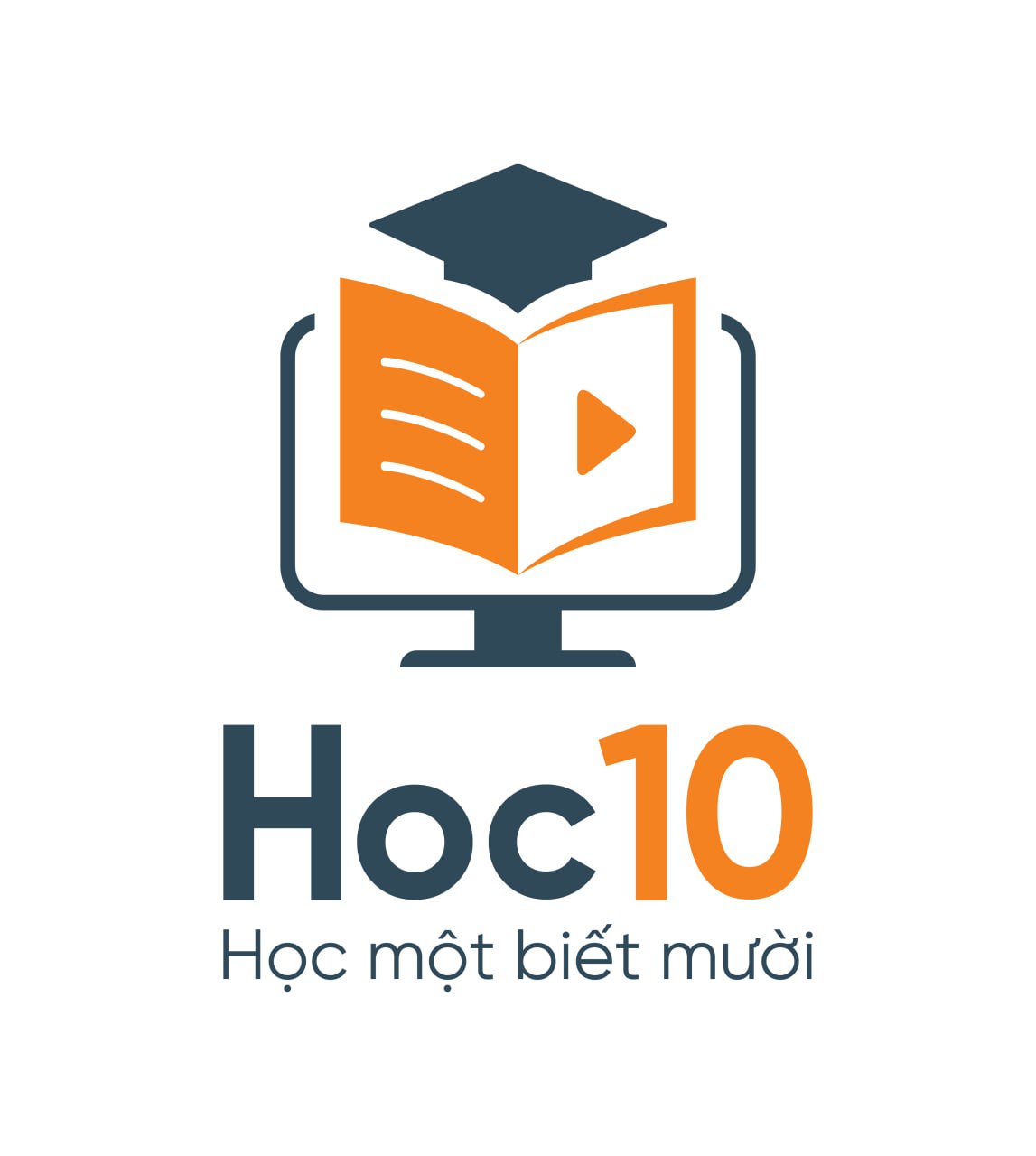 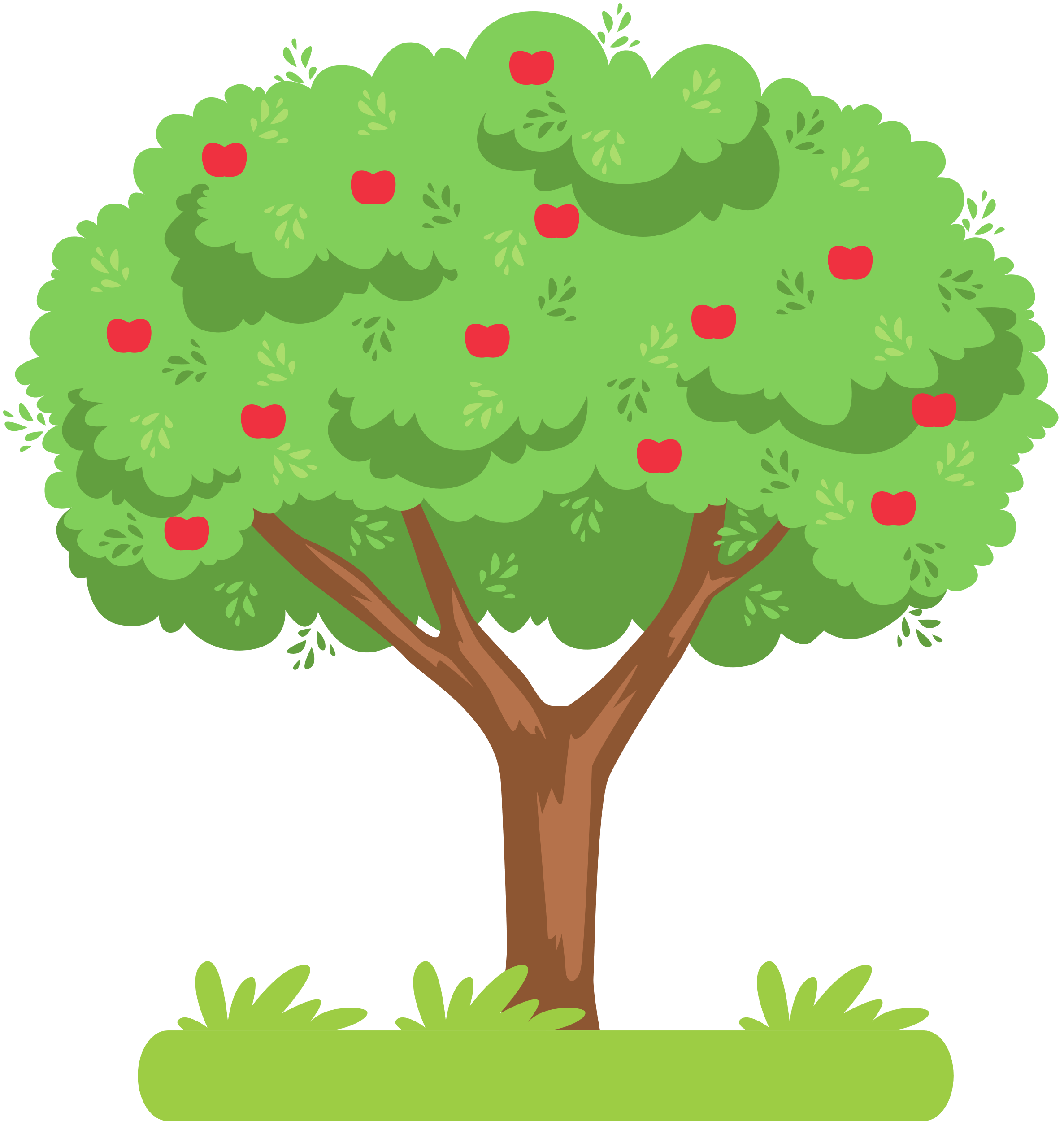 TRÒ CHƠI HÁI TÁO
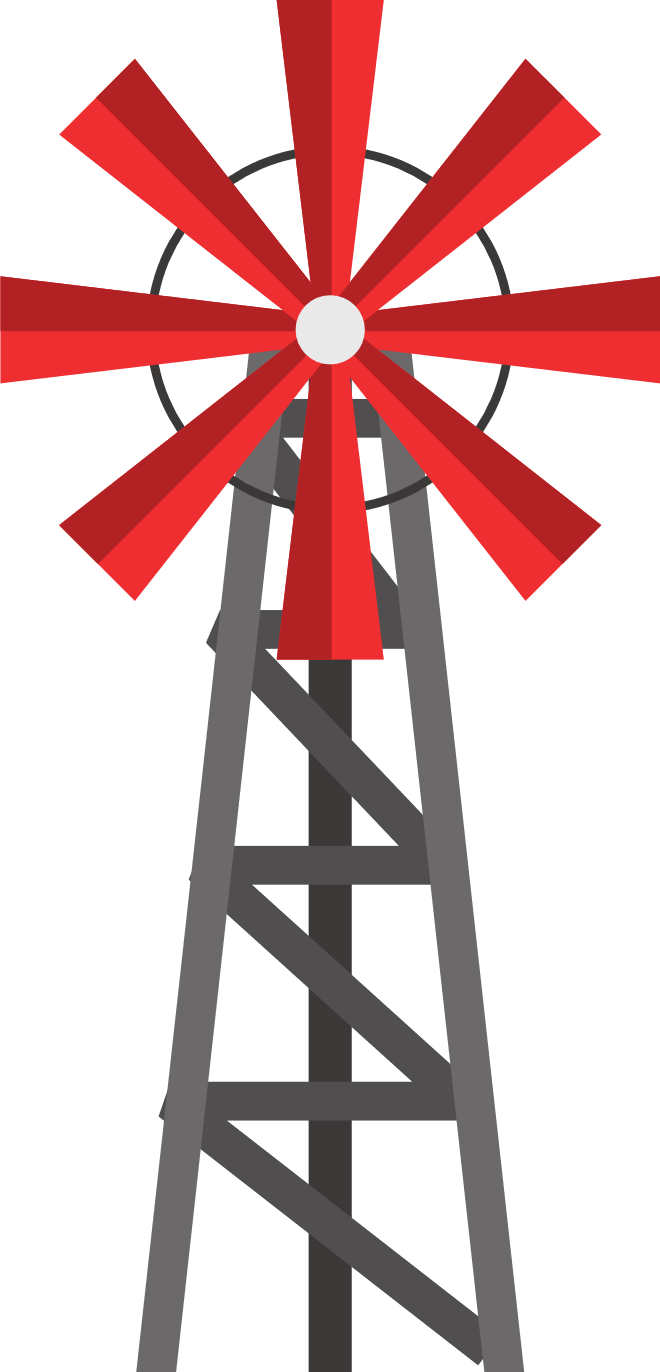 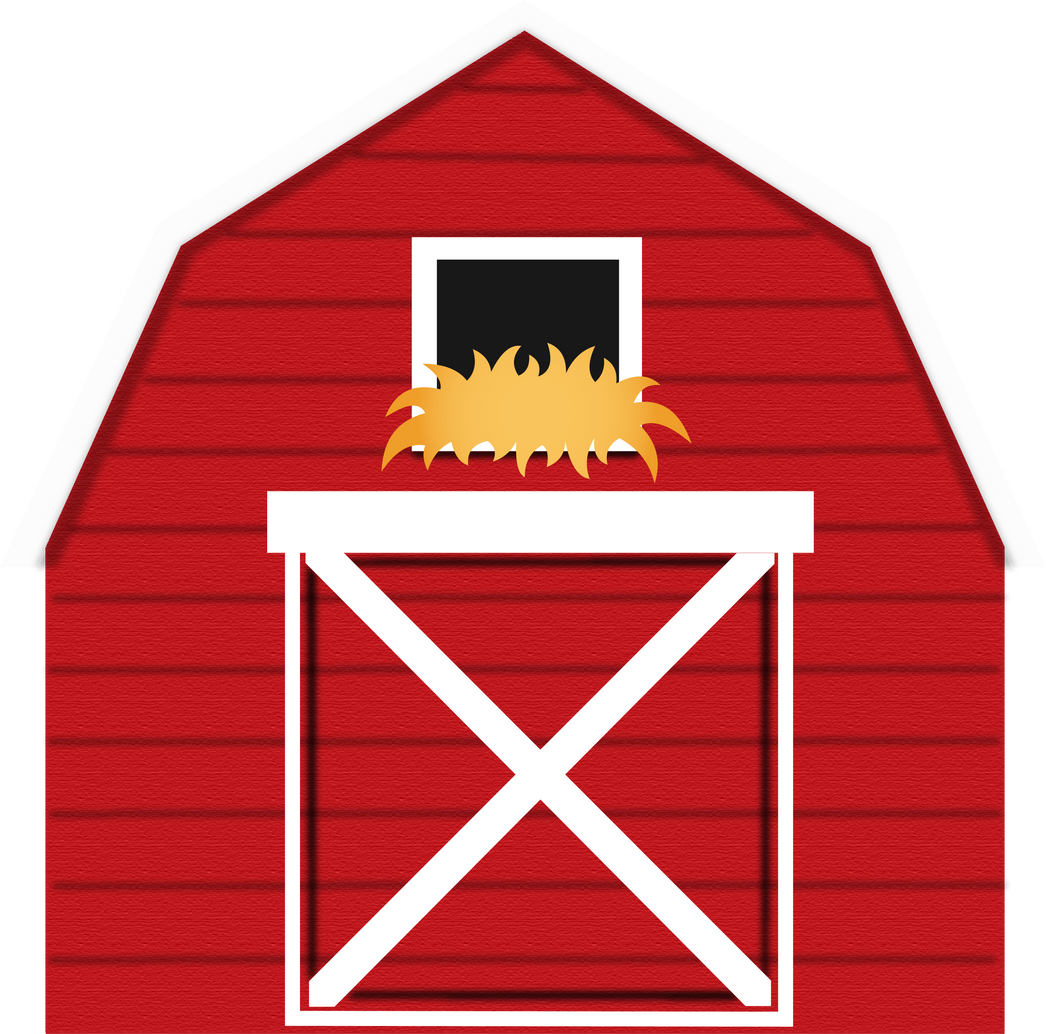 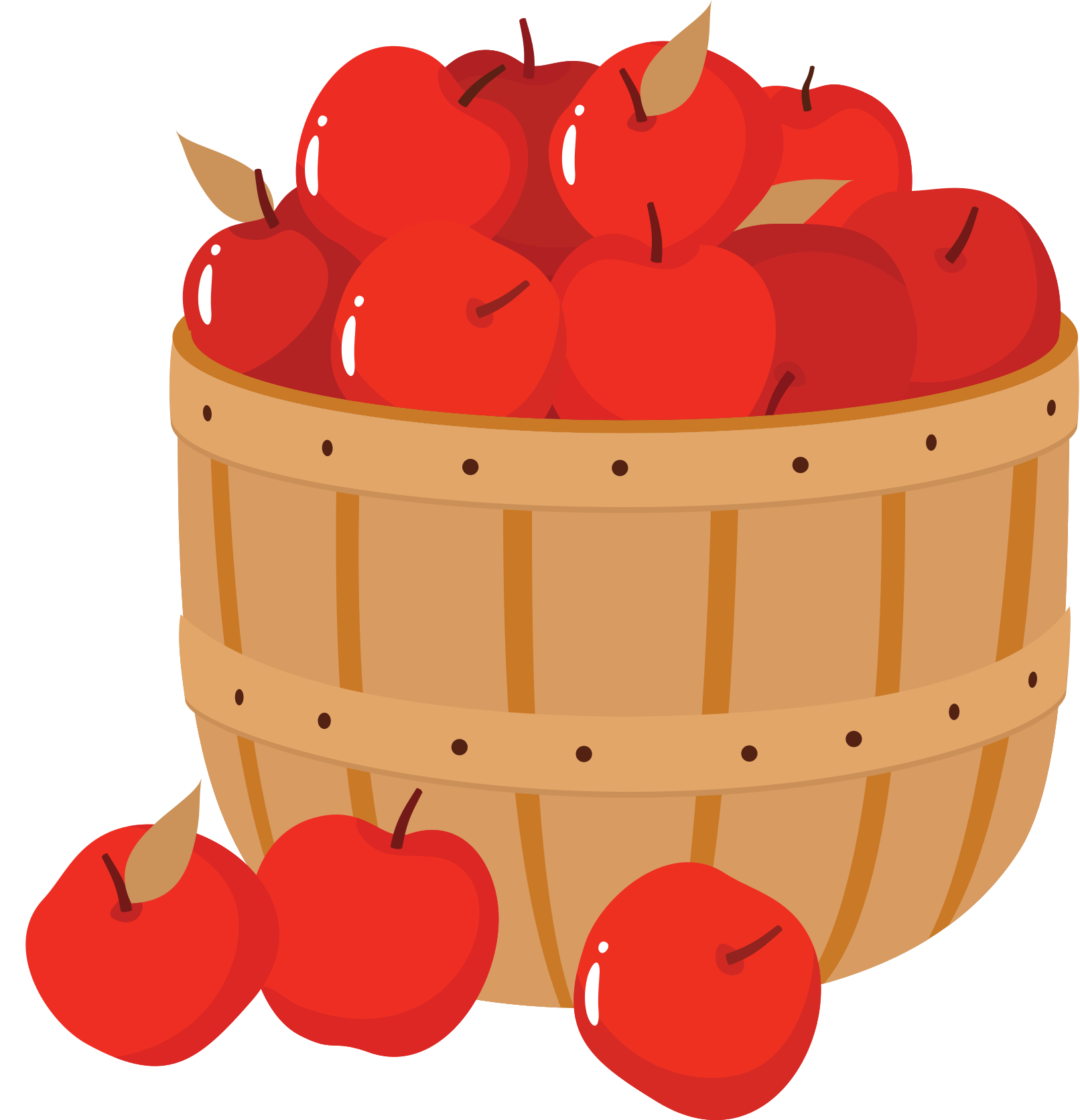 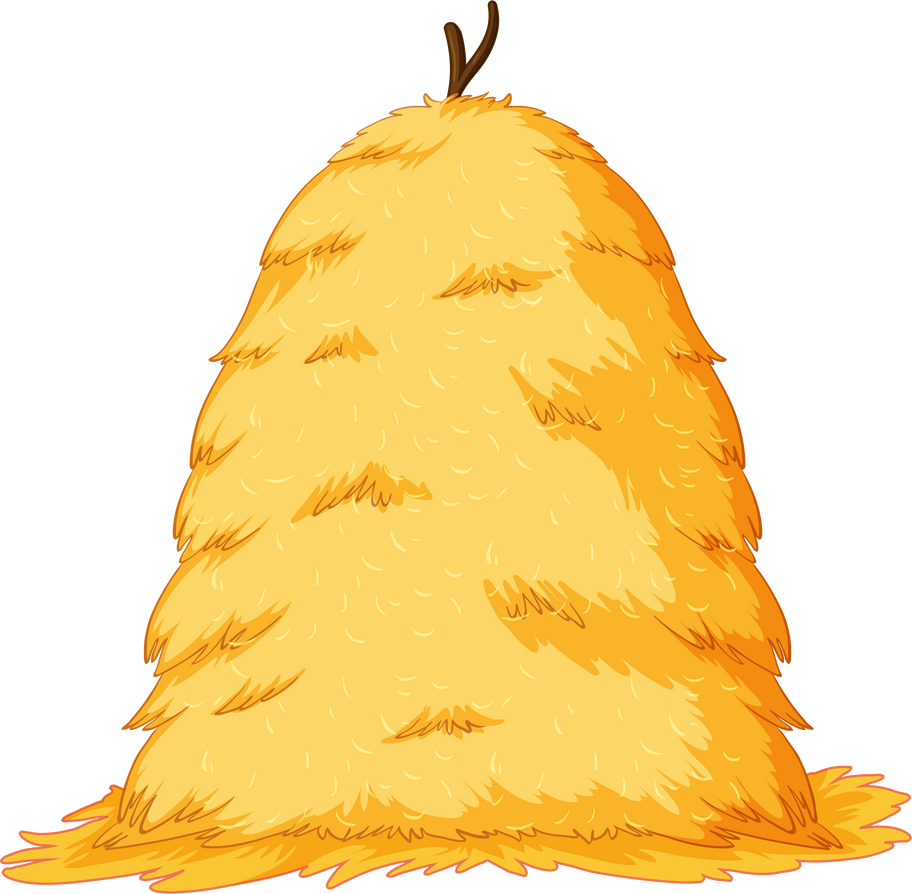 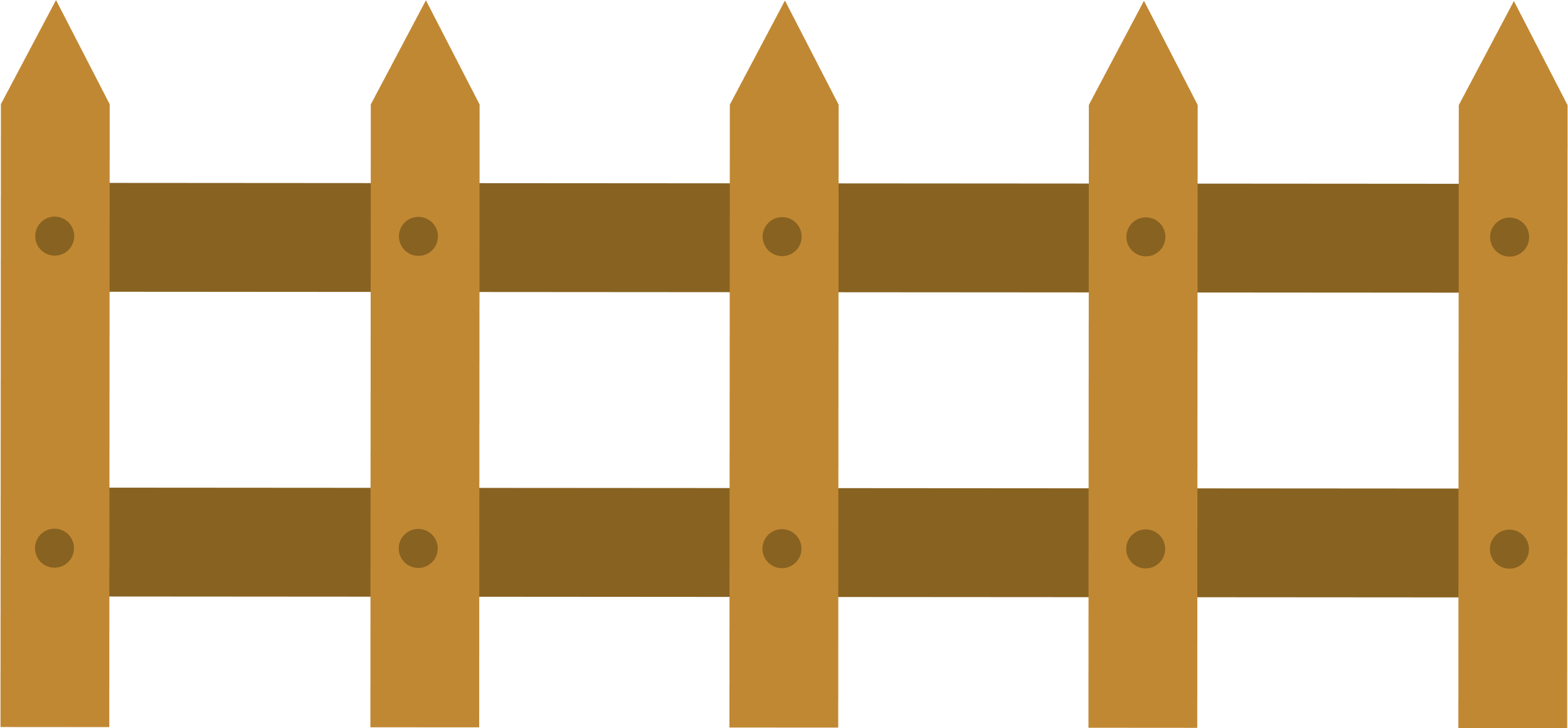 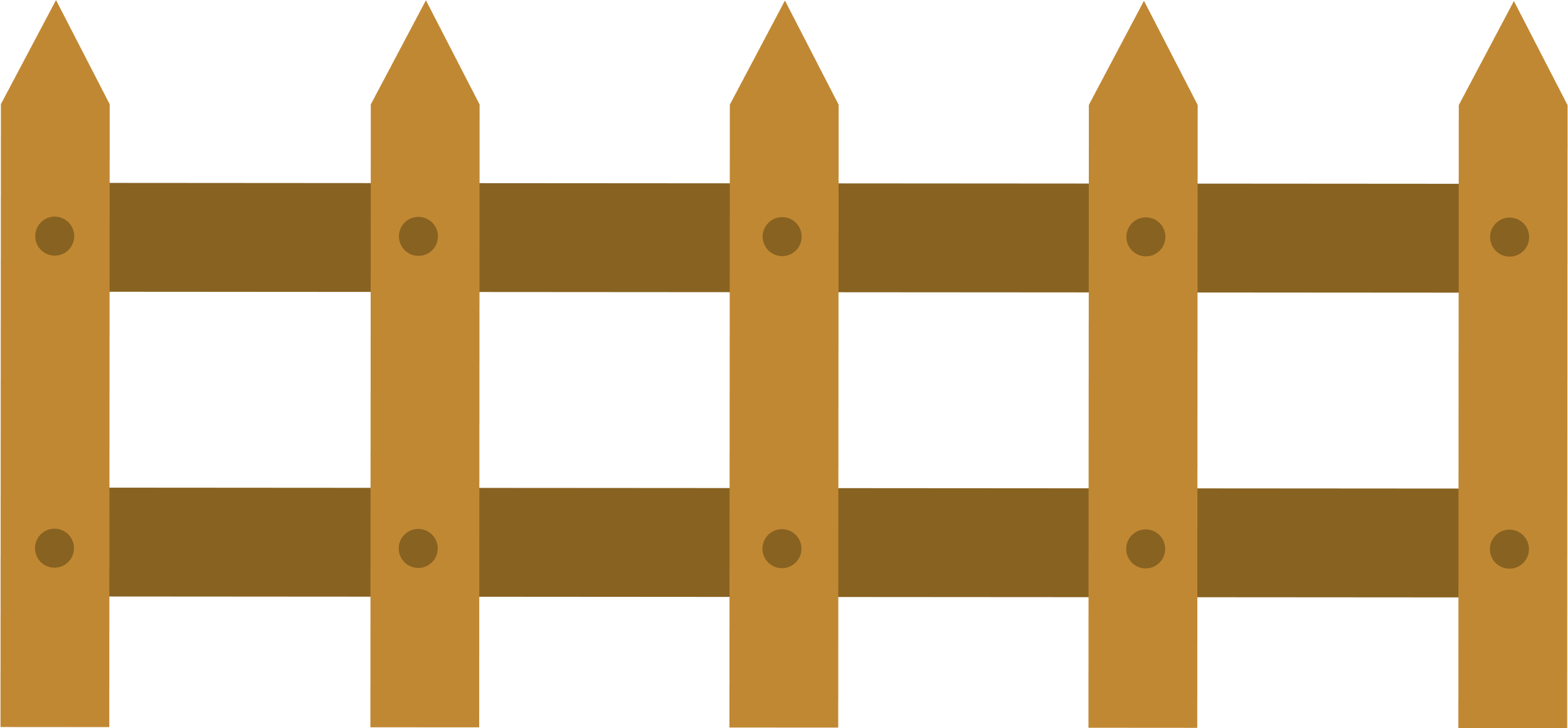 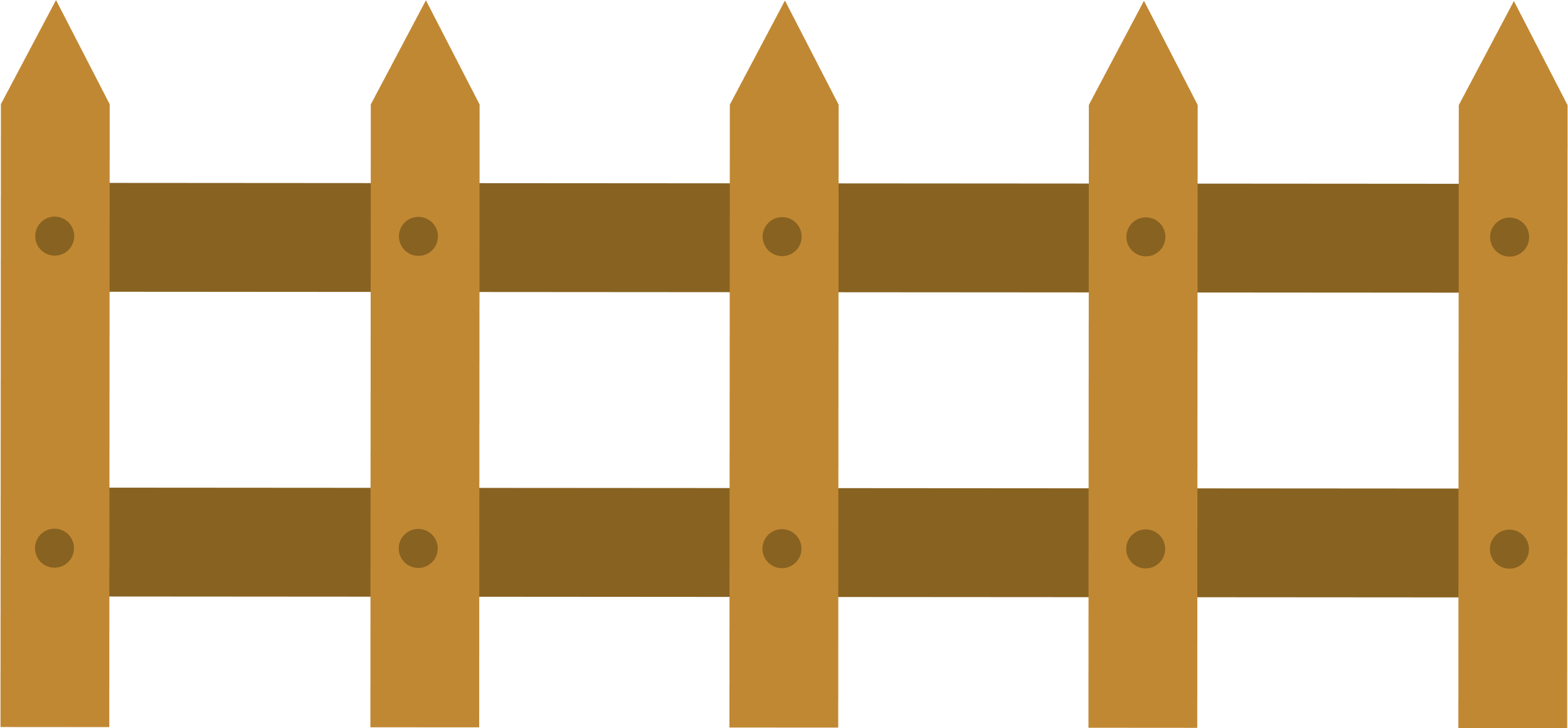 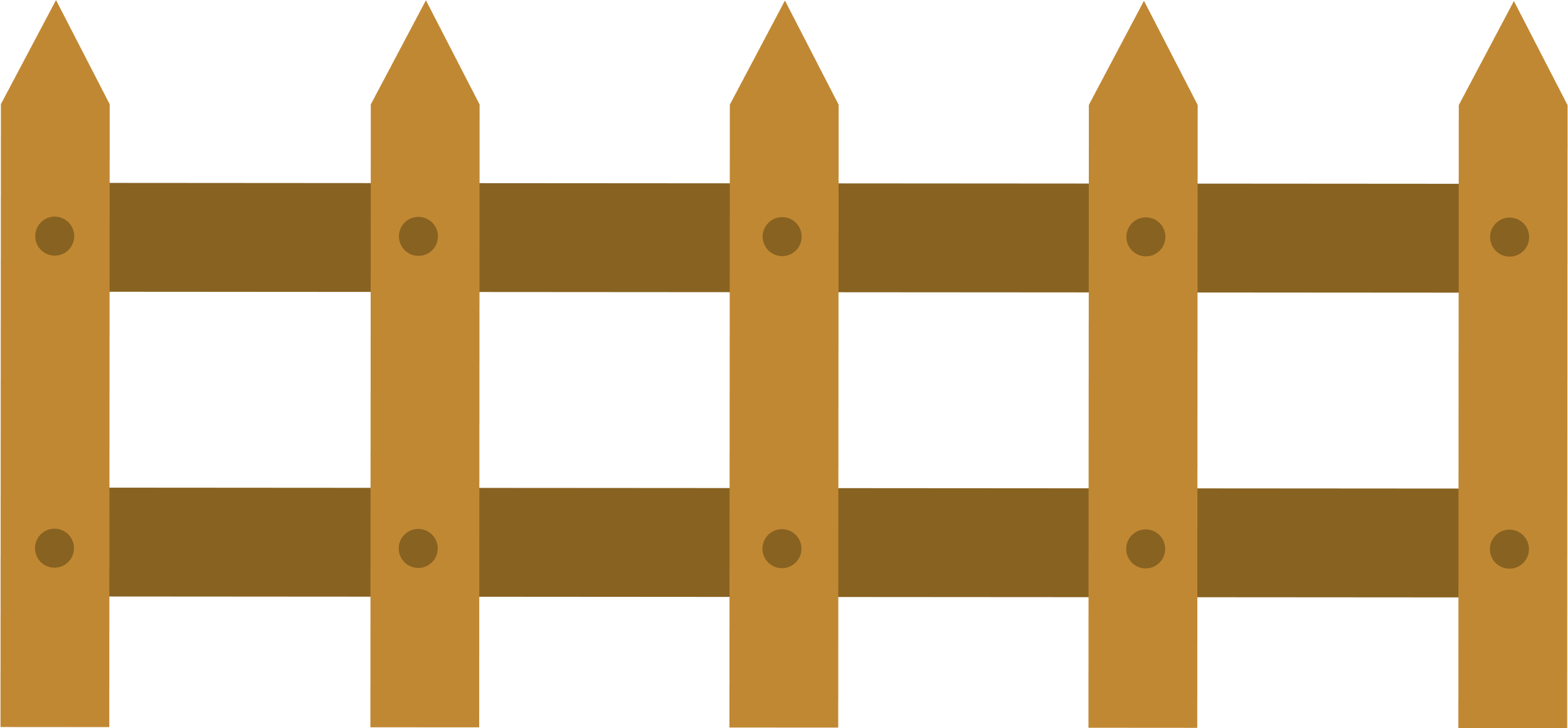 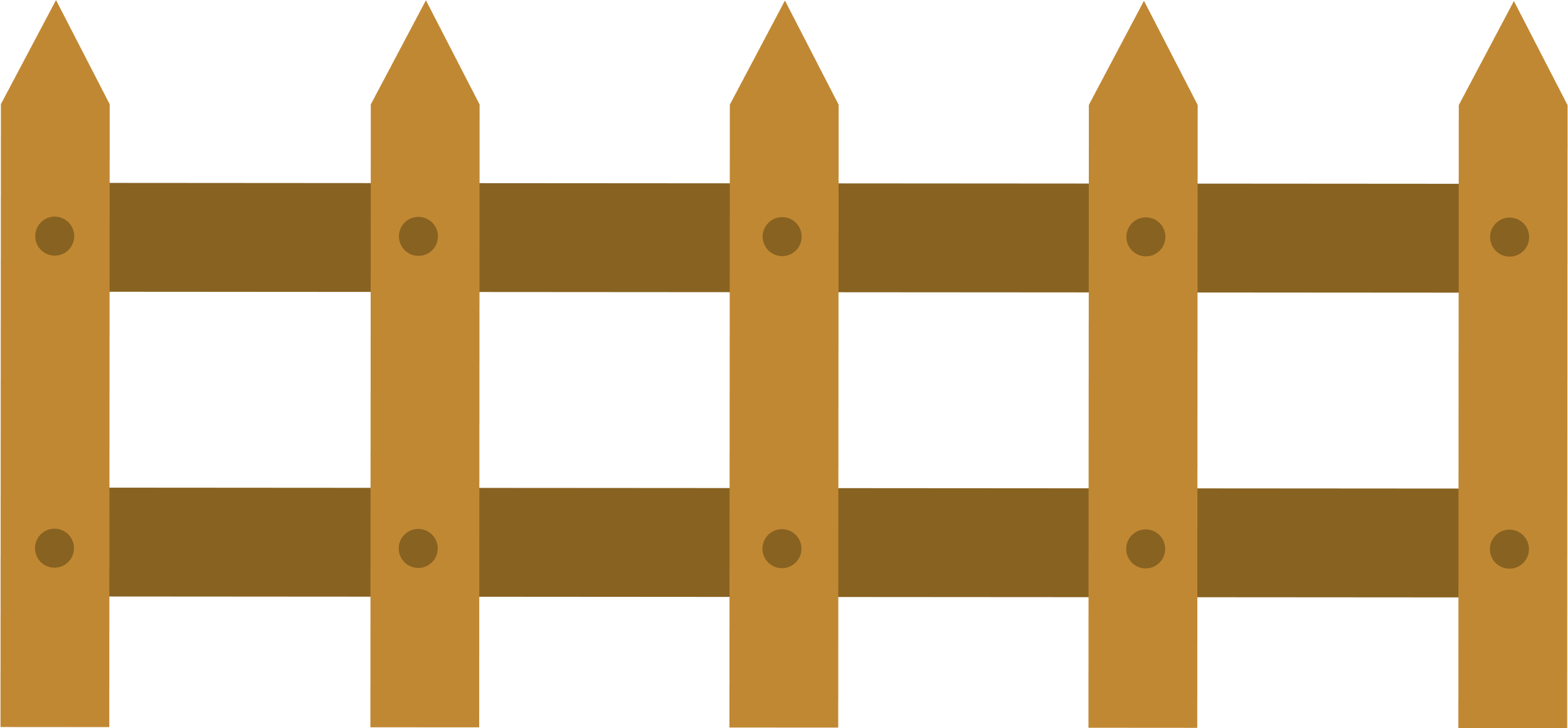 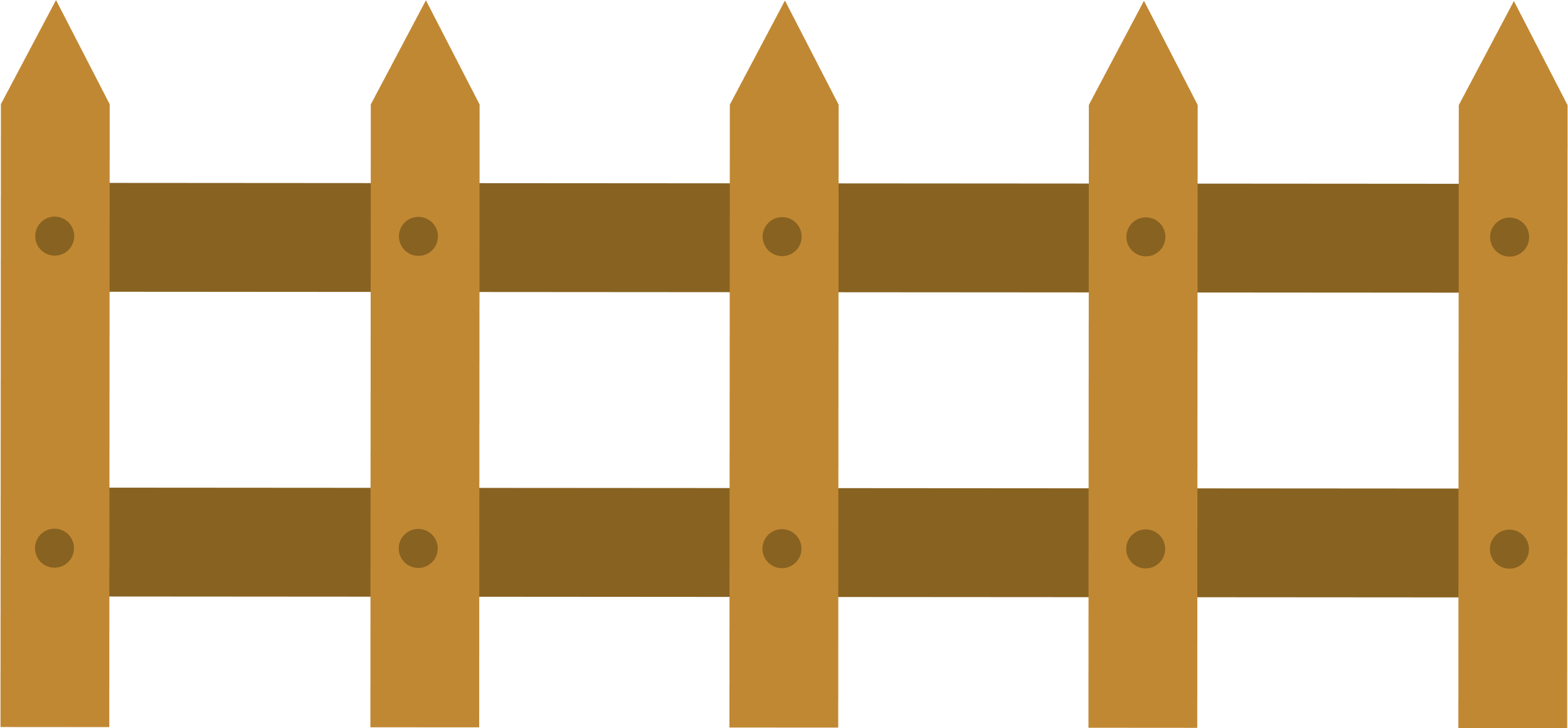 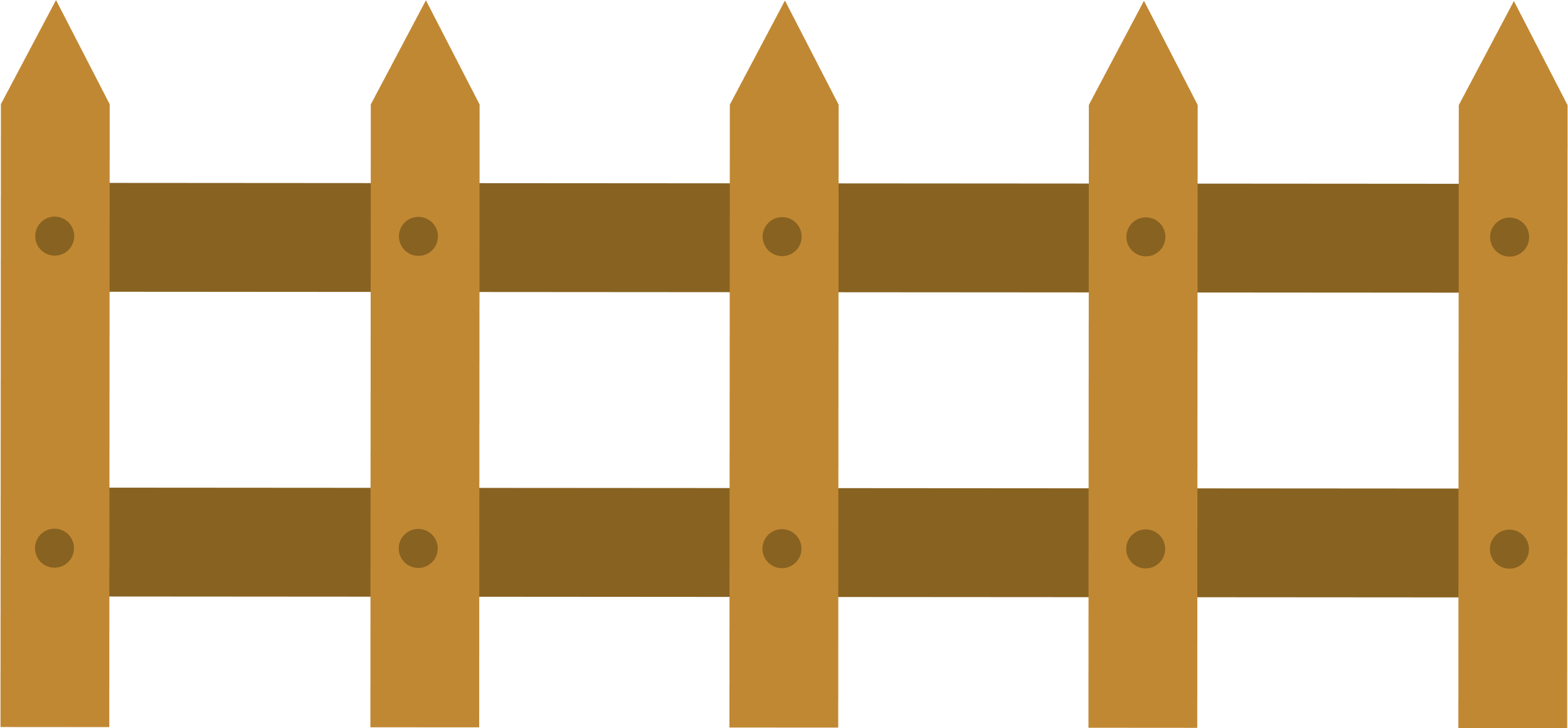 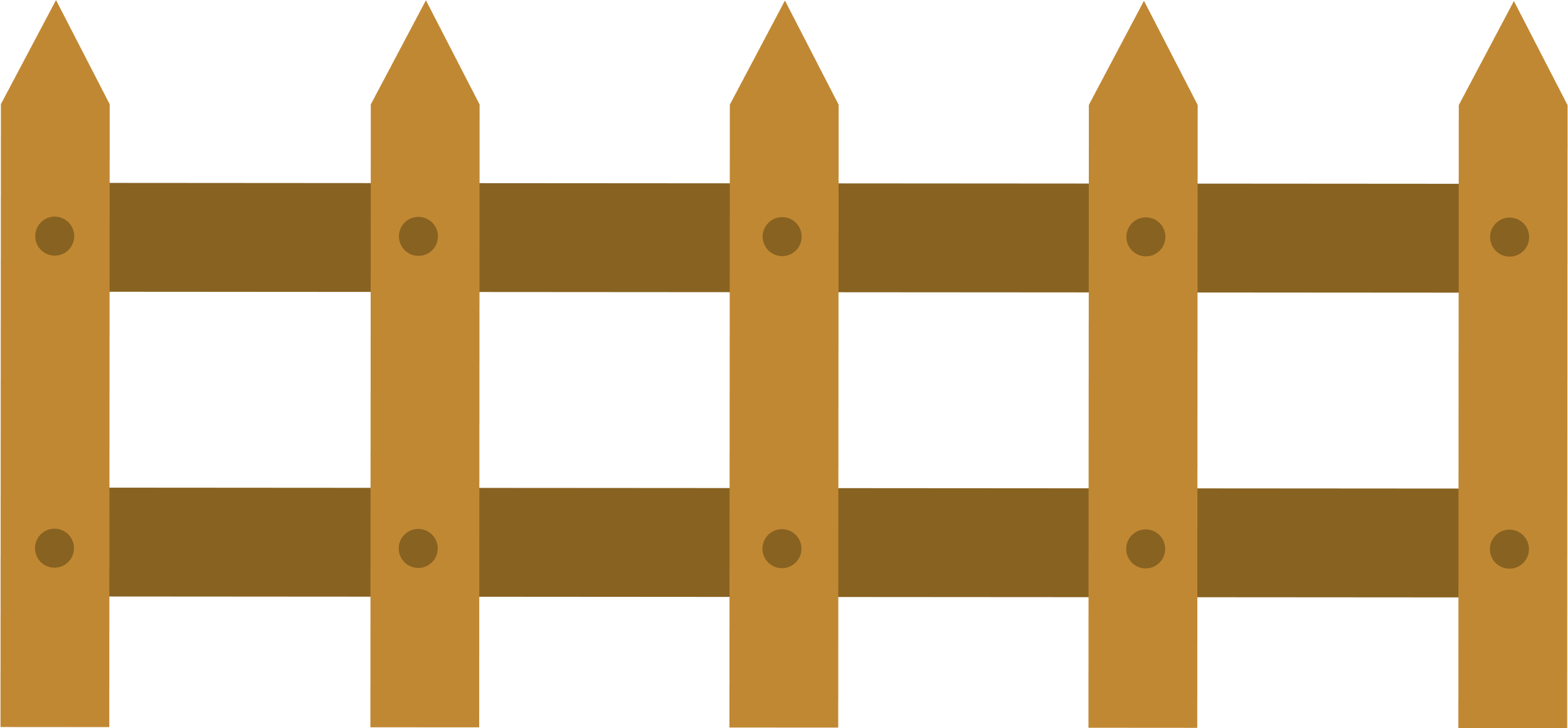 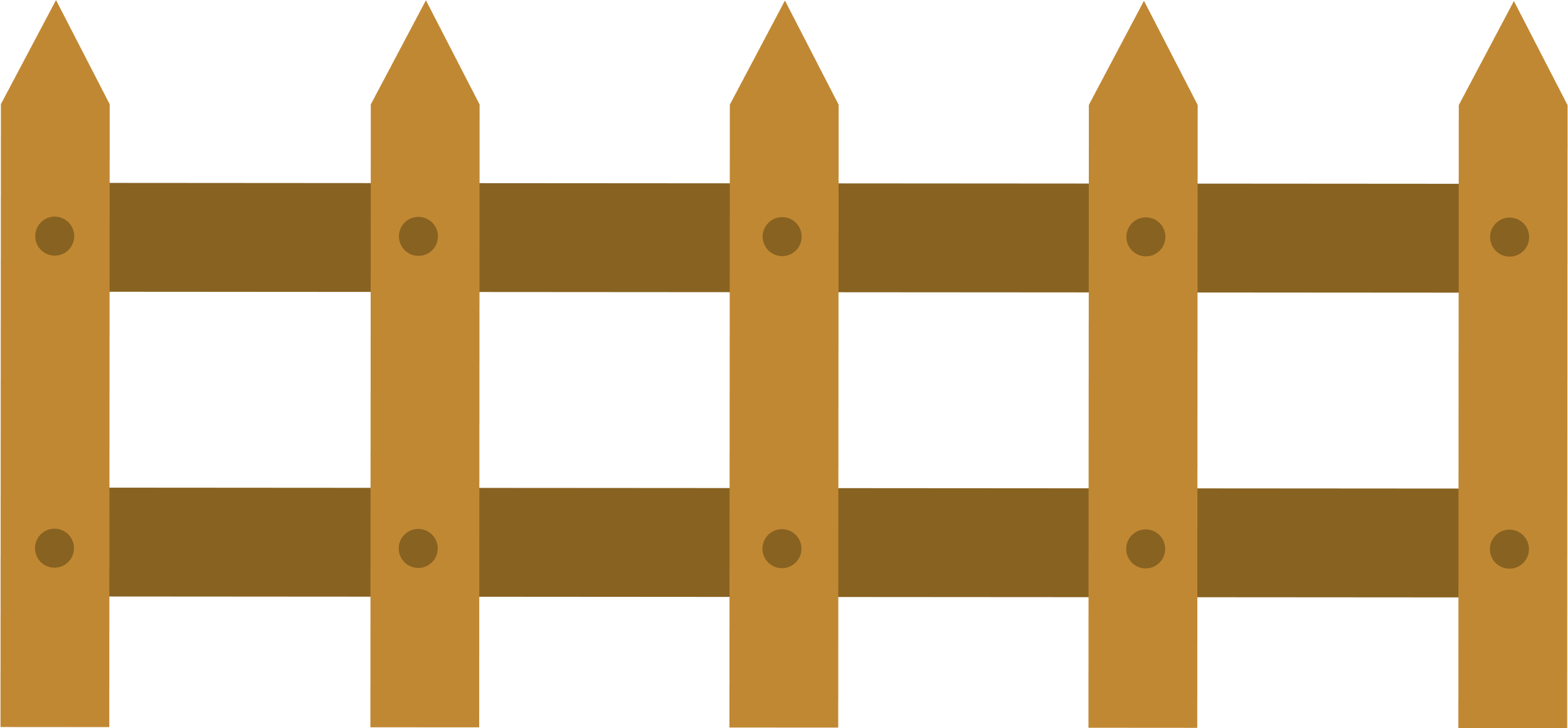 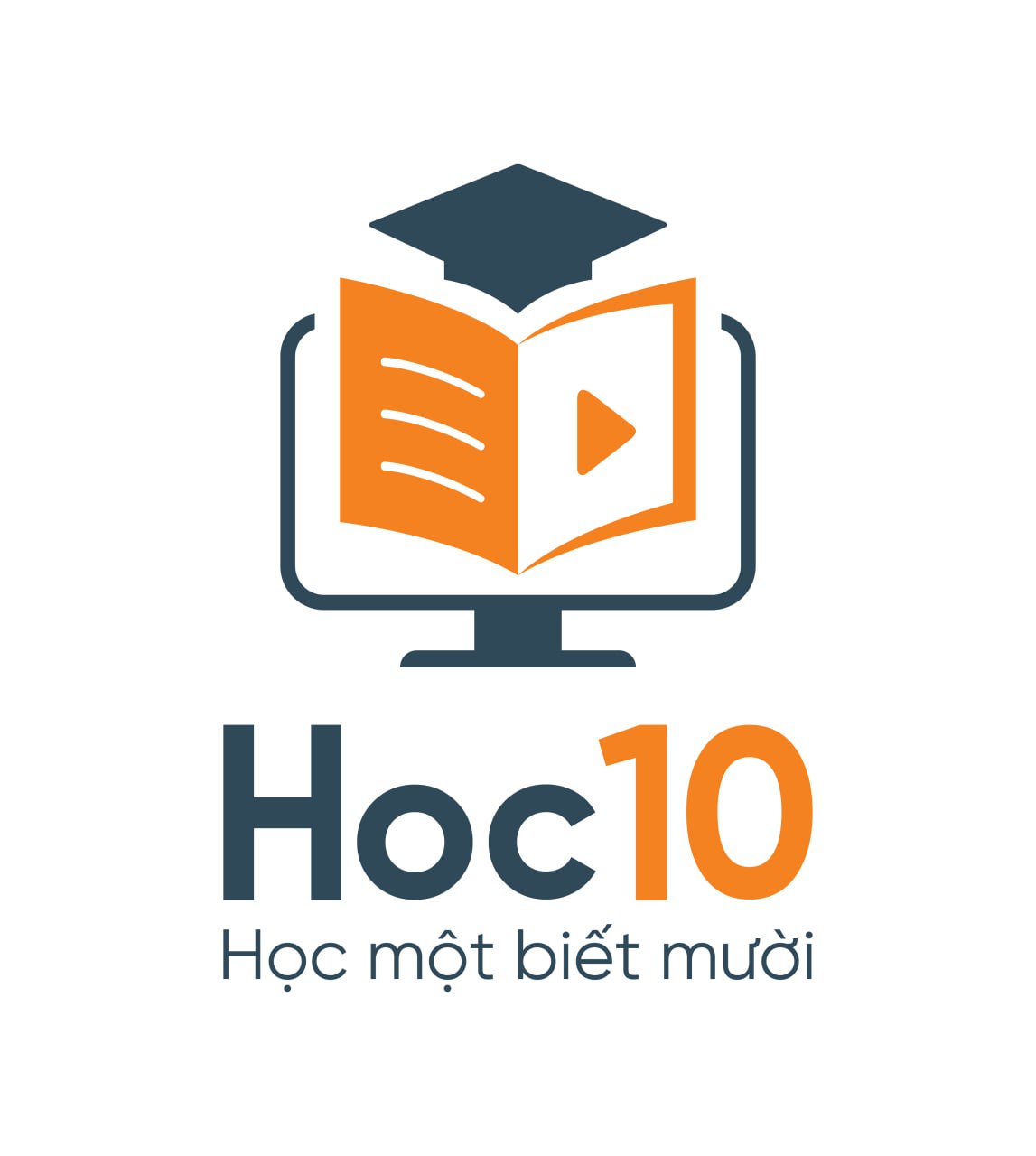 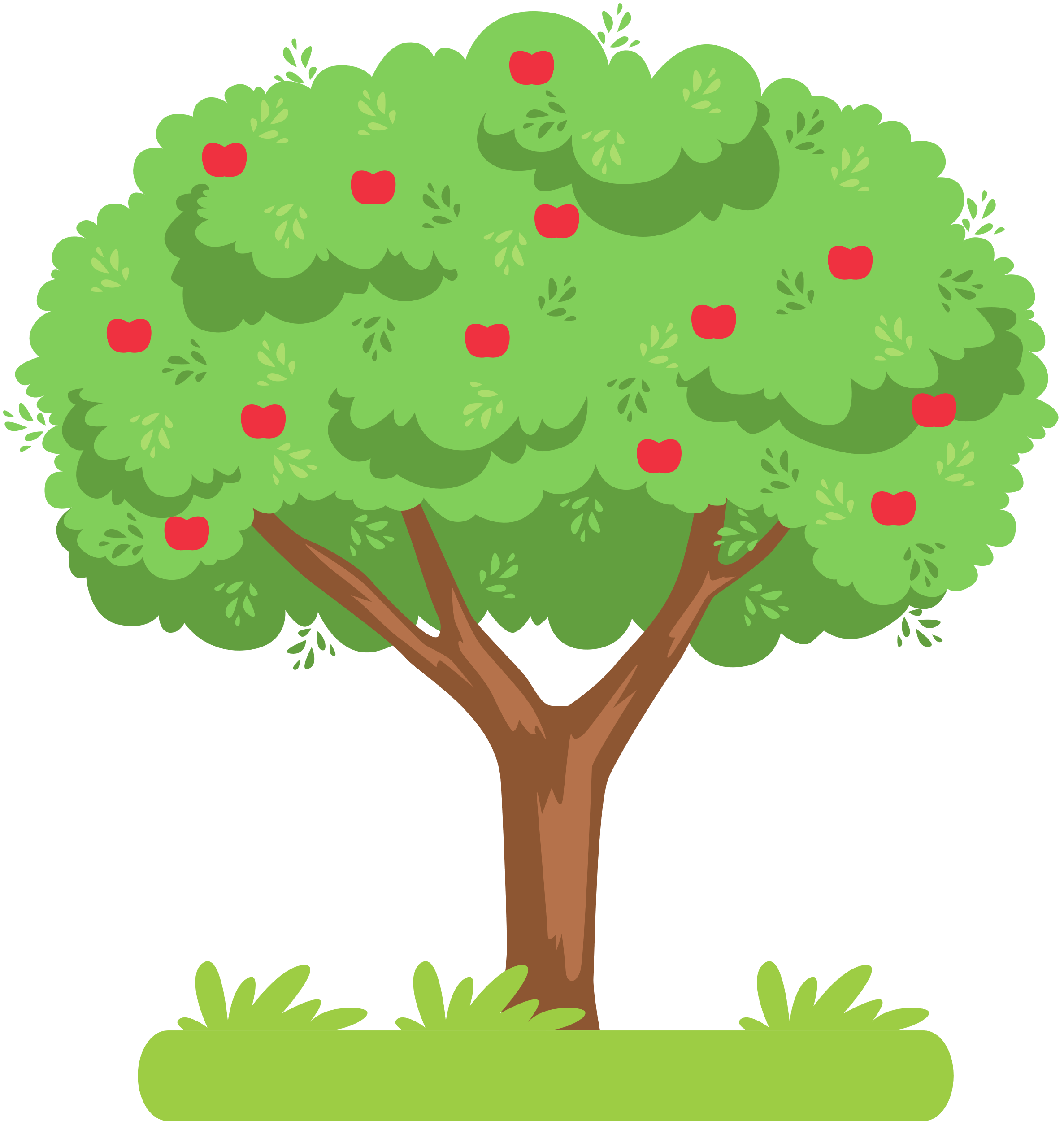 Hướng dẫn
- GV click “Bắt đầu” để bắt đầu trò chơi.
- Mỗi quả táo tương ứng với 1 câu hỏi. 
- GV click vào hình tròn có chứa số câu hỏi để đến câu hỏi.
- Sau khi chọn đáp án, GV click vào bảng “Quay về" để về màn hình hái táo. 
- Click vào quả táo tương ứng, quả táo sẽ rơi xuống.
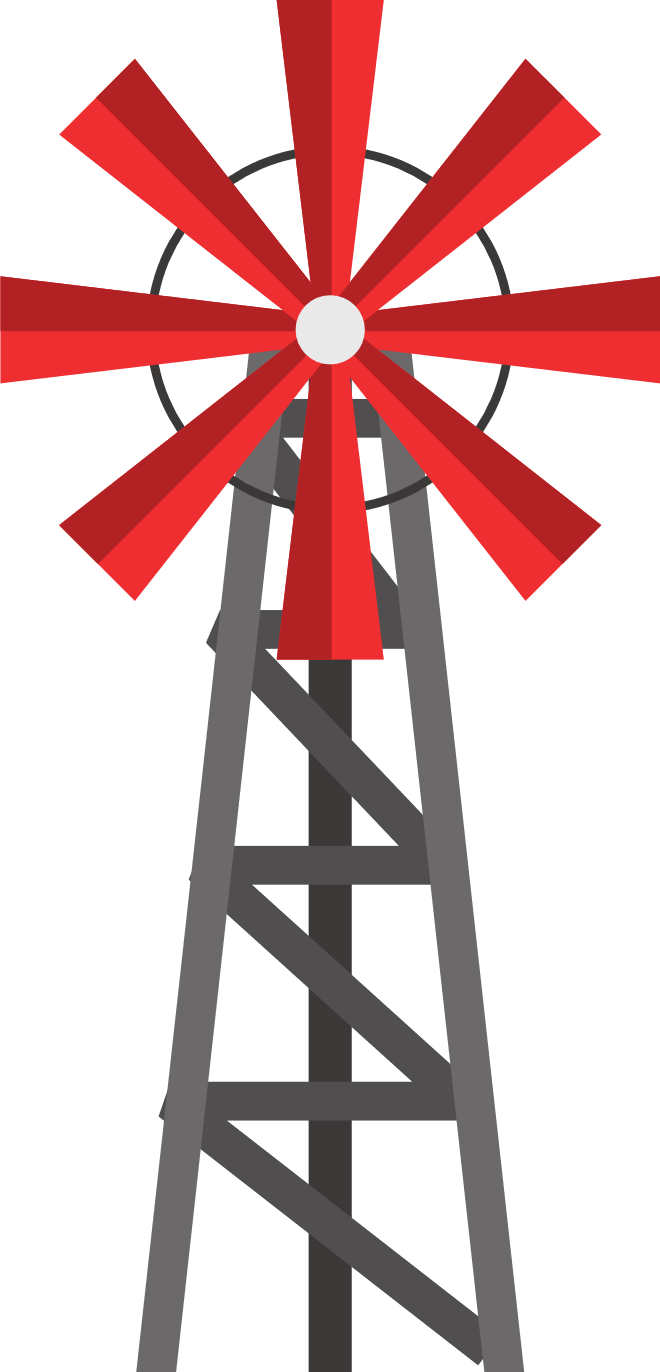 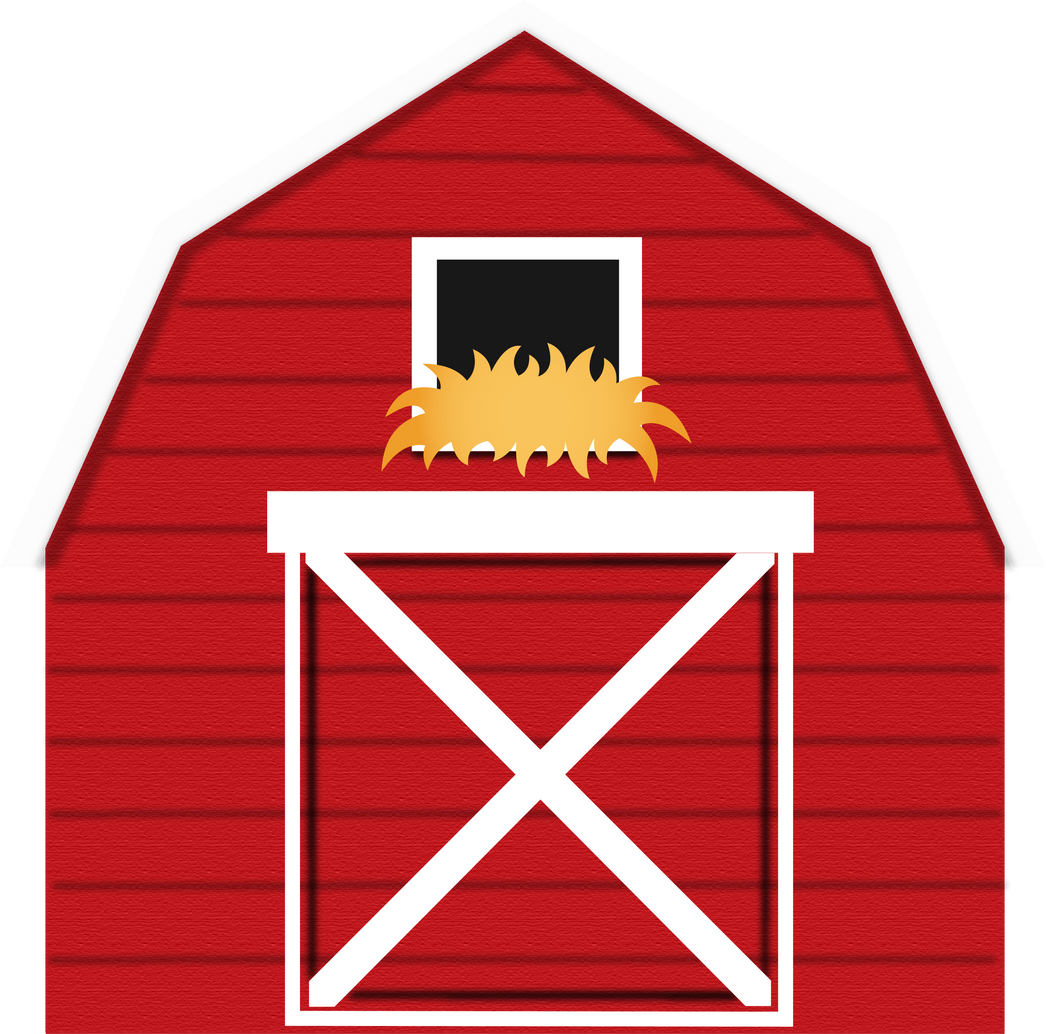 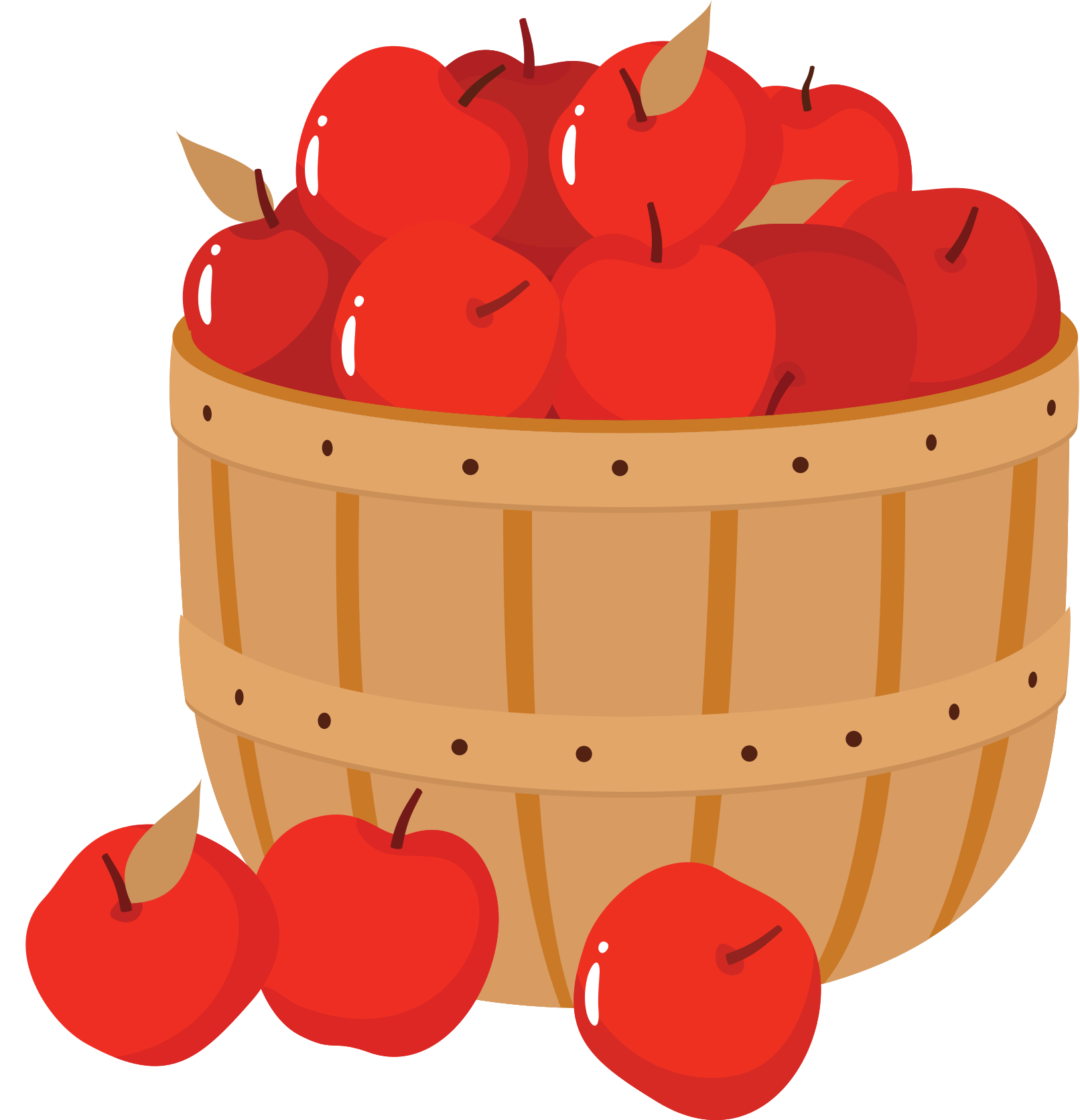 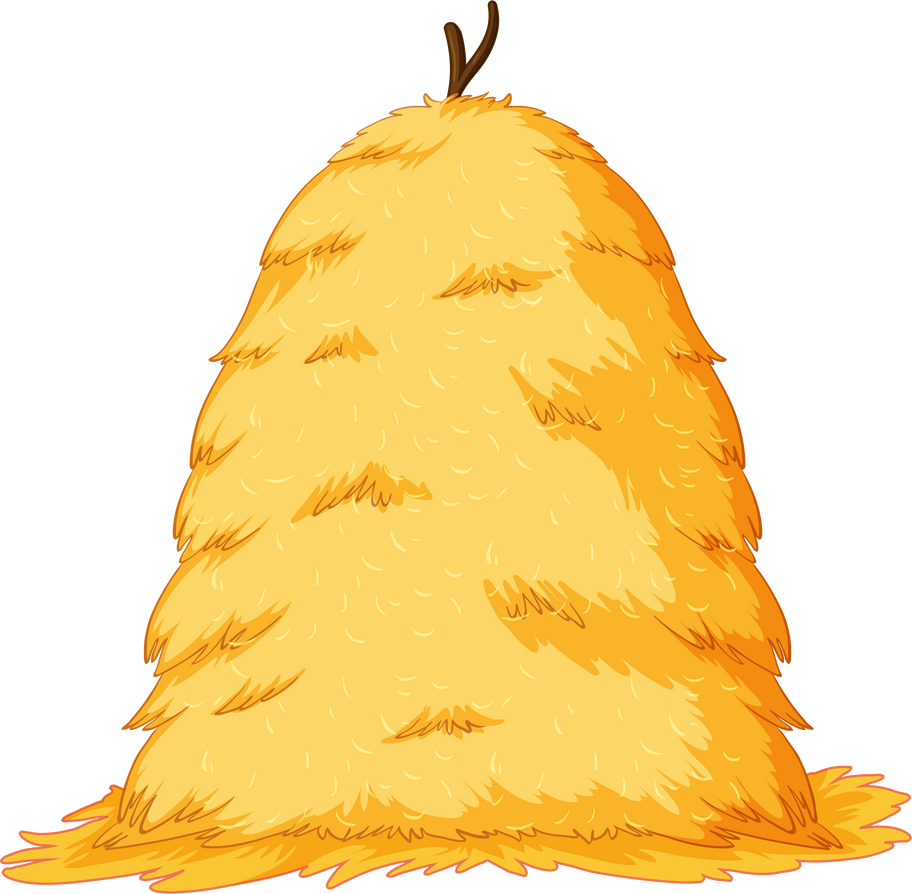 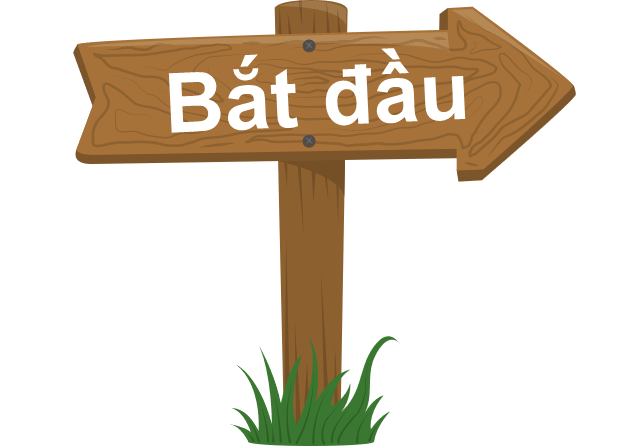 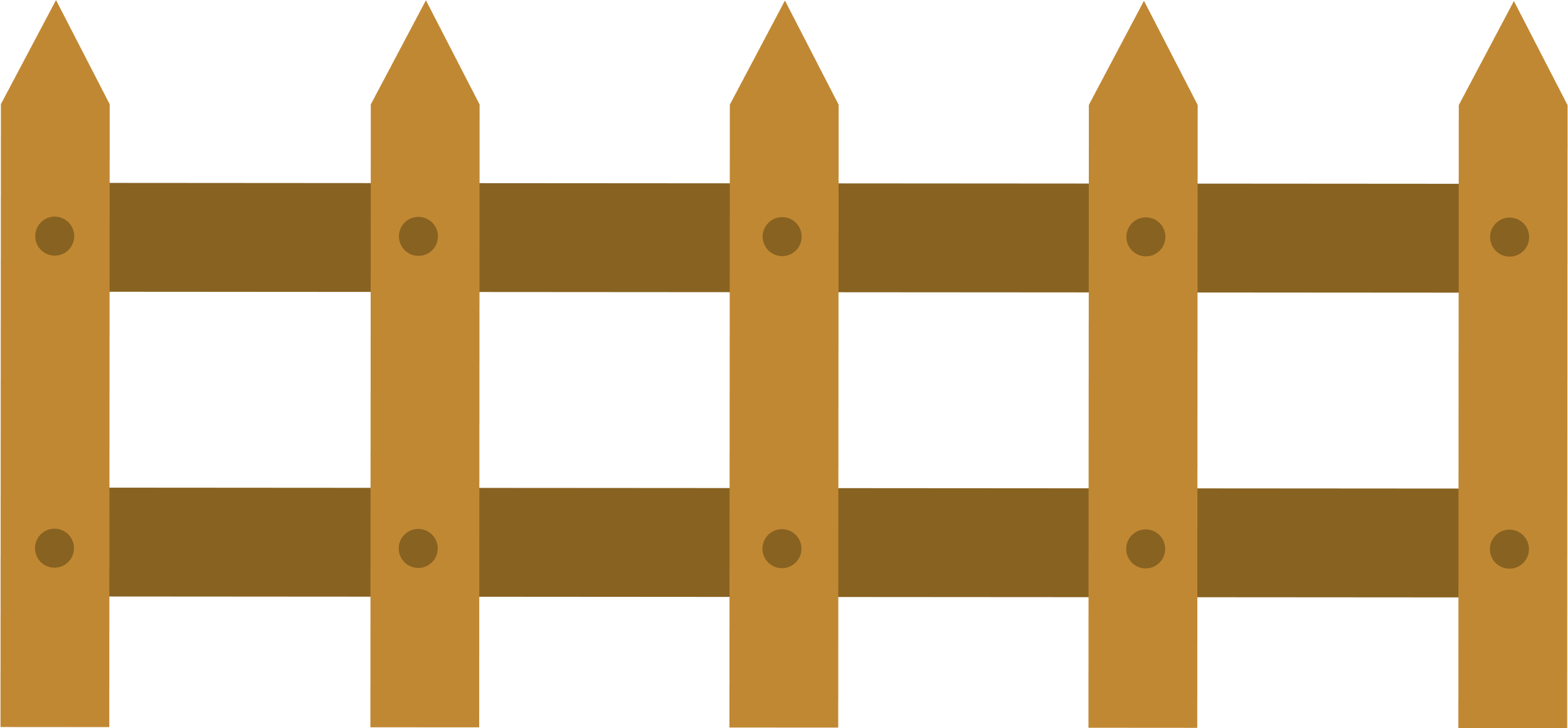 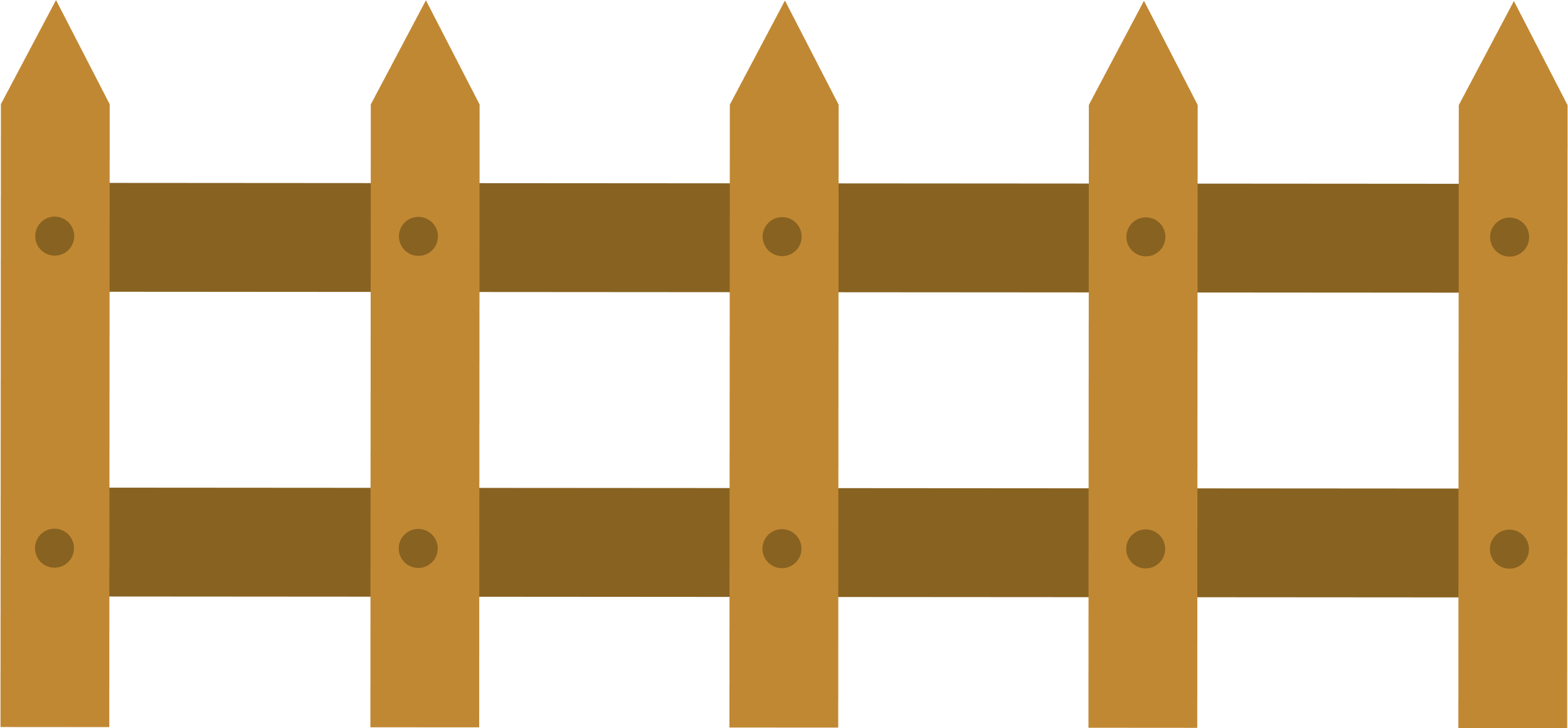 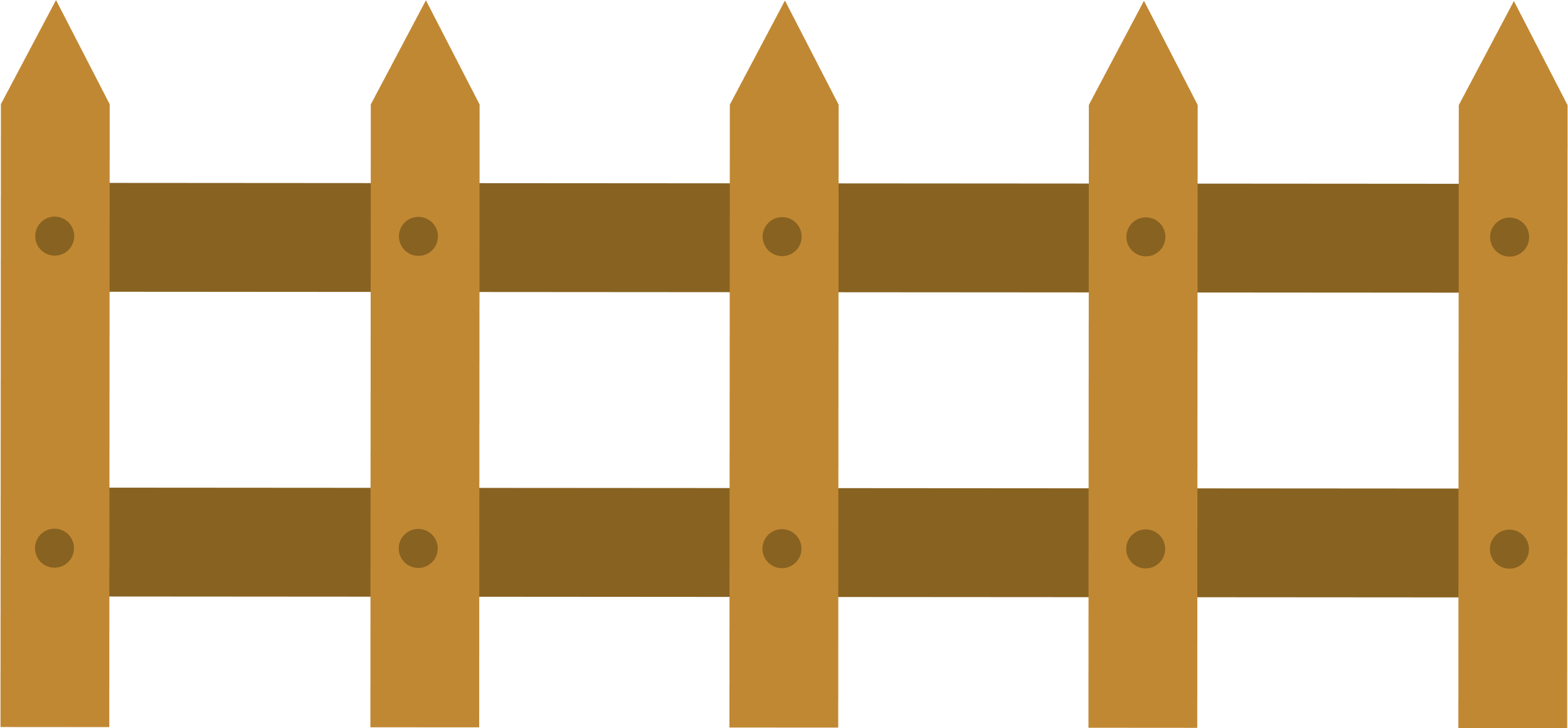 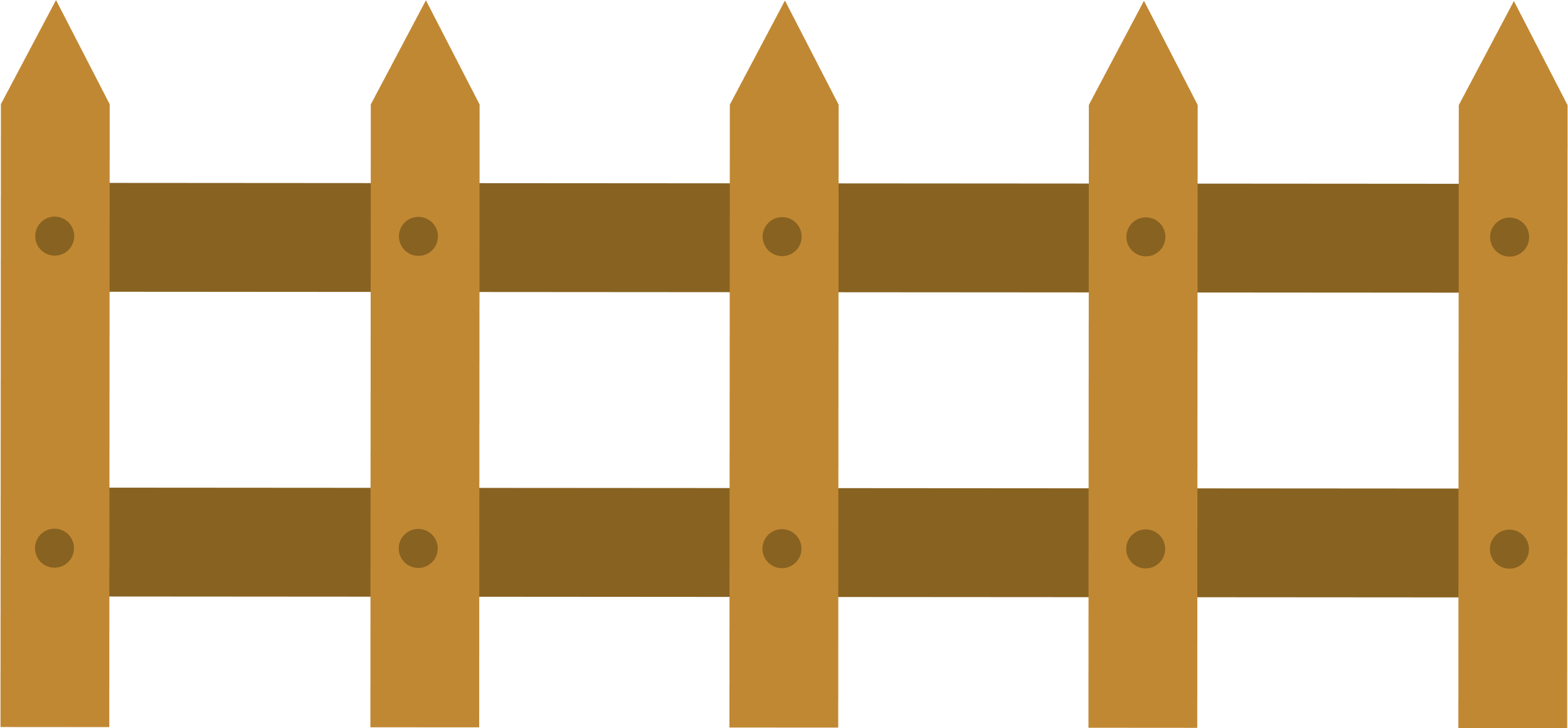 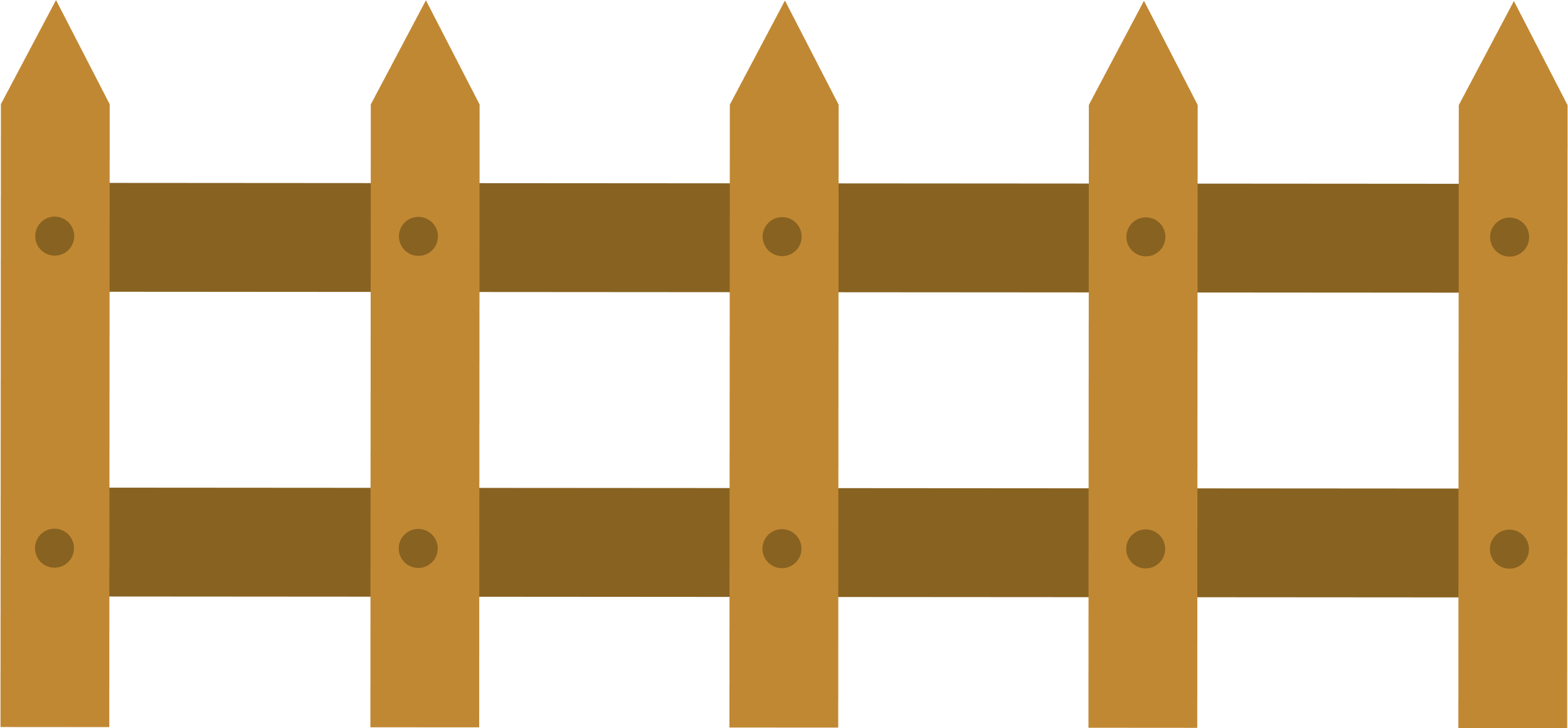 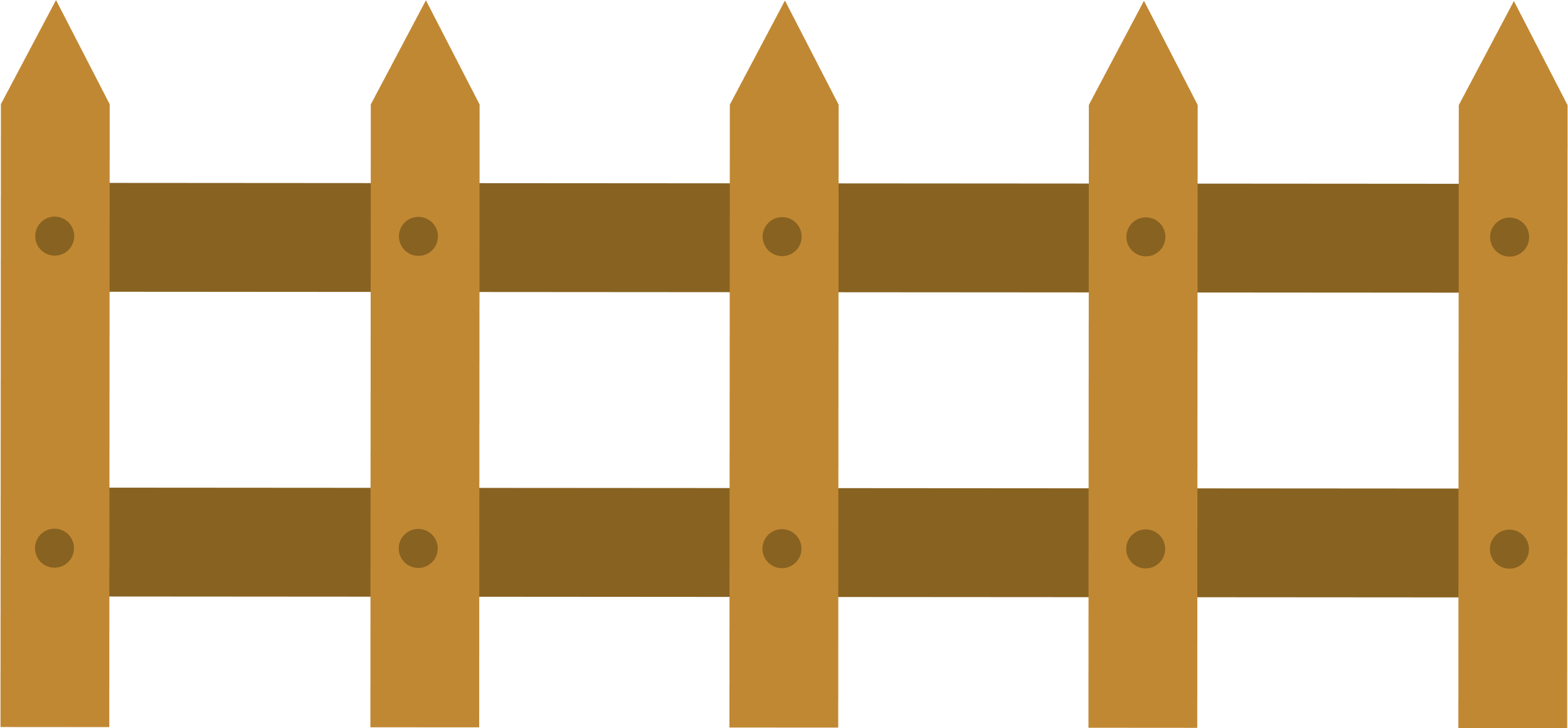 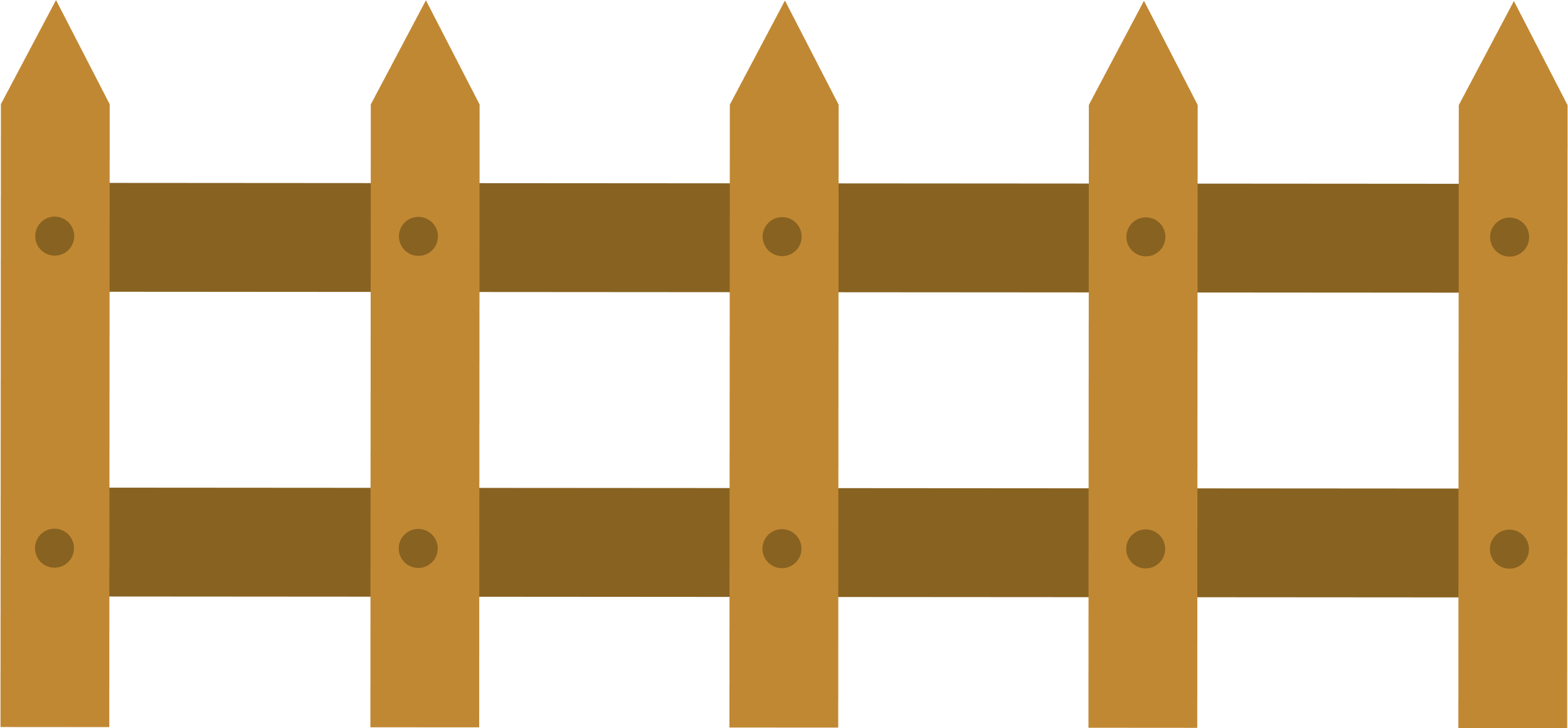 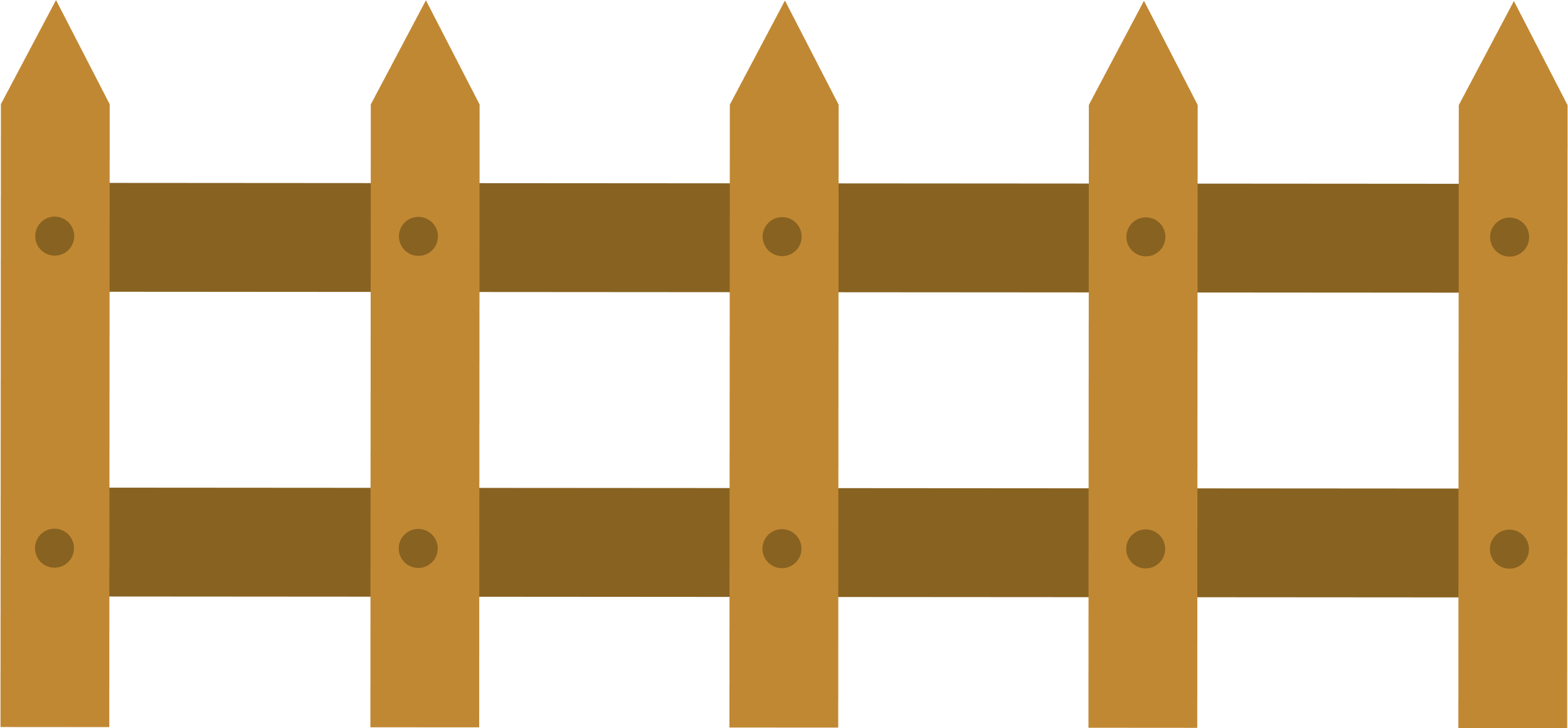 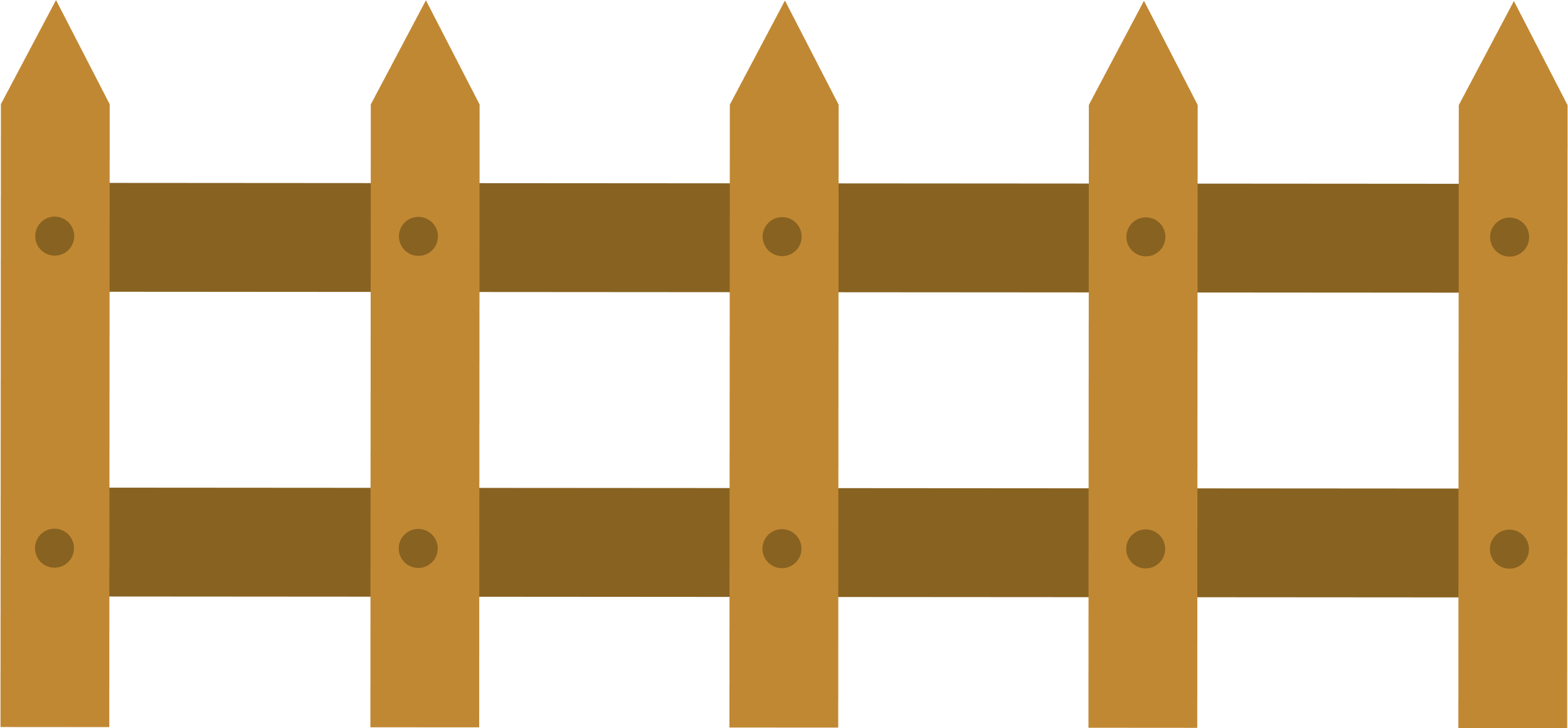 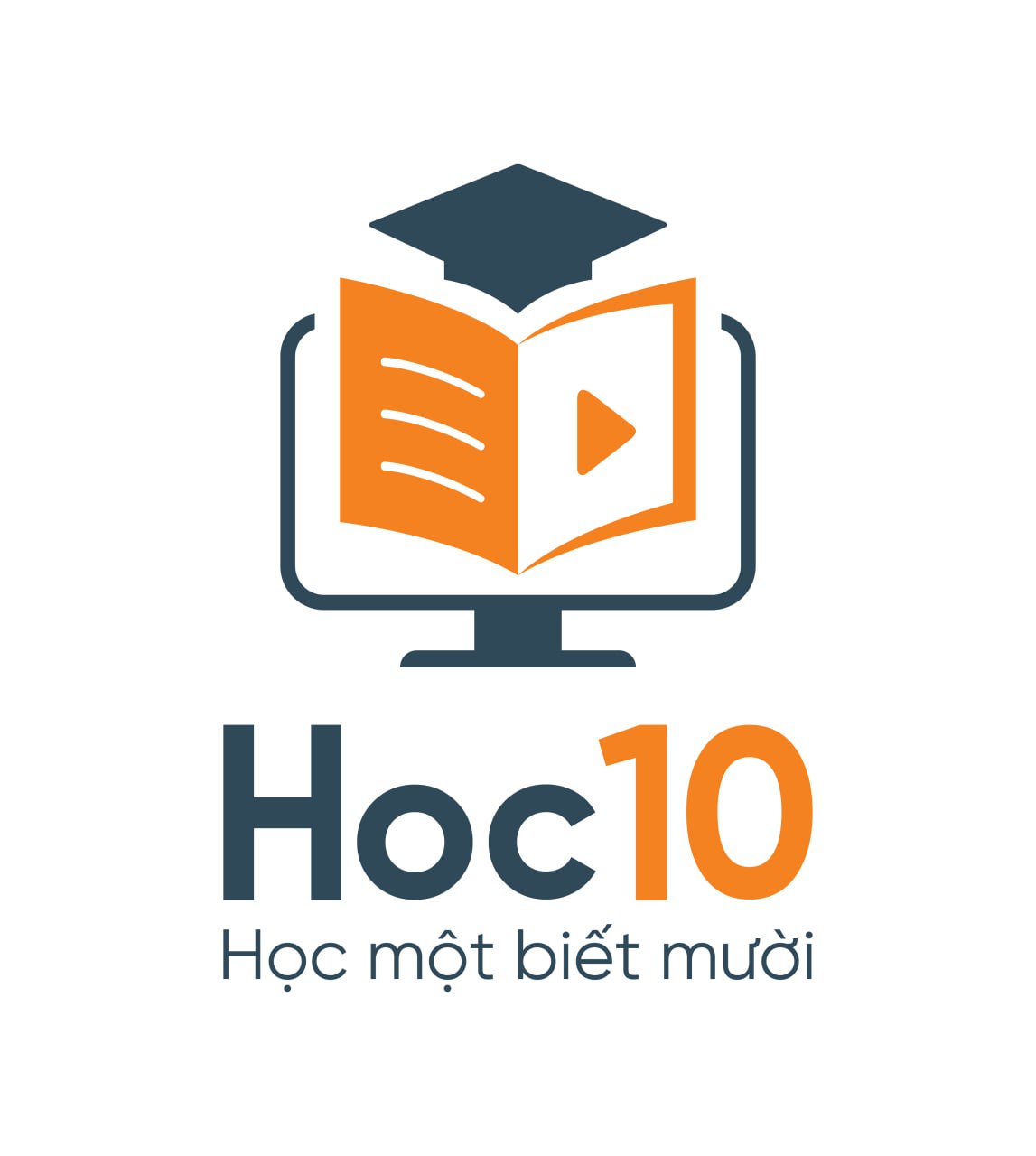 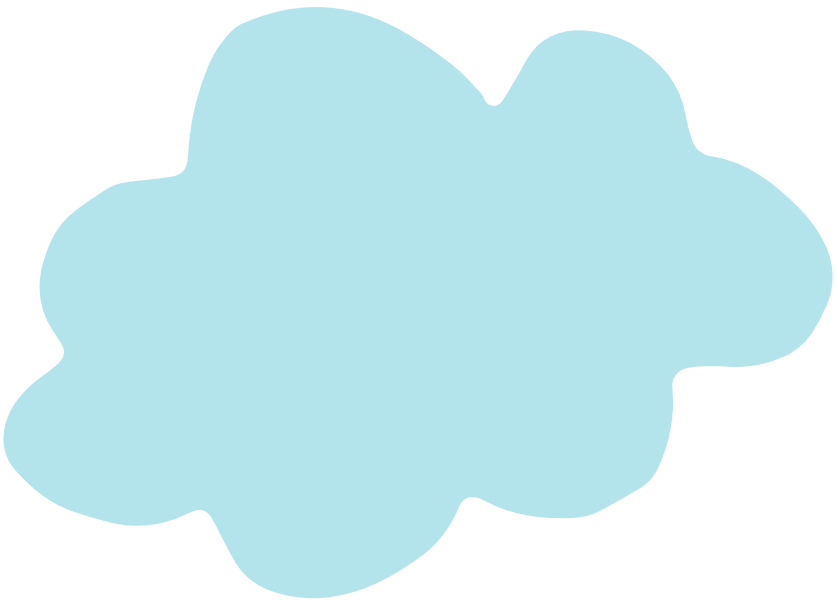 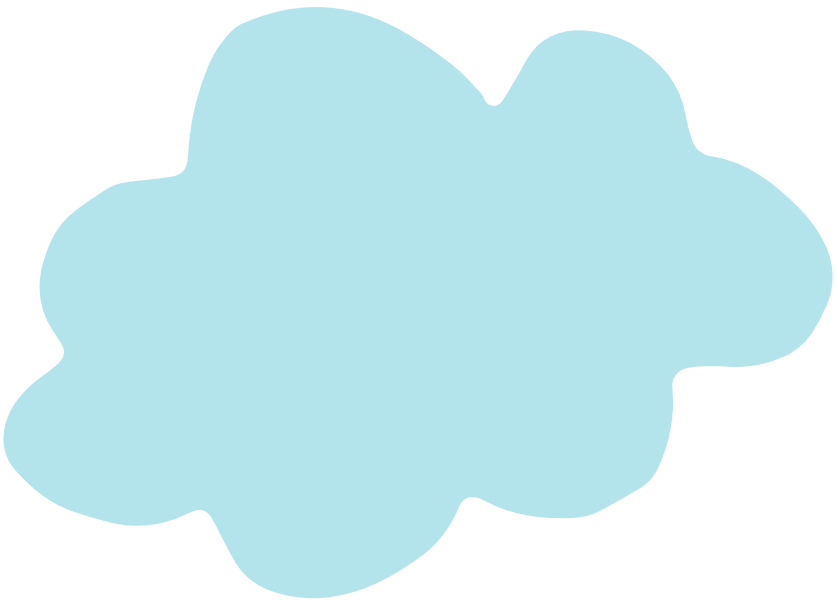 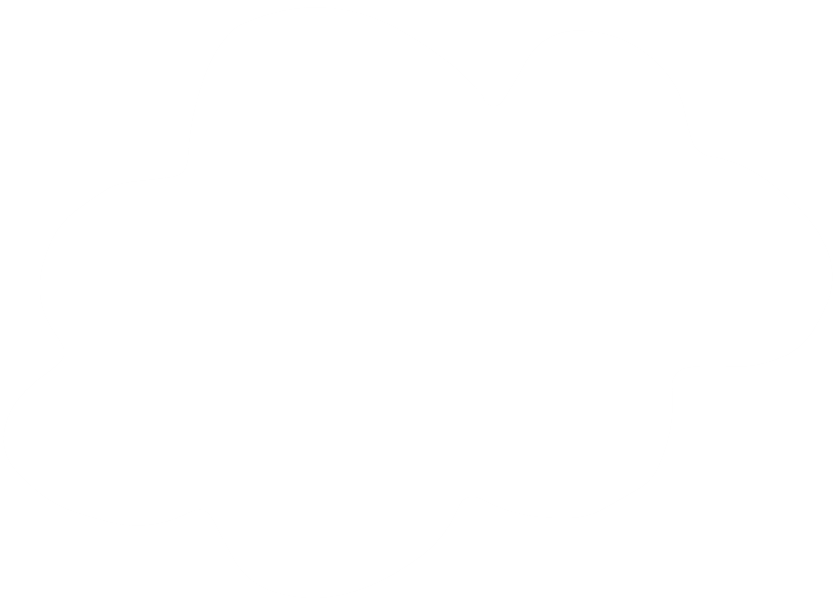 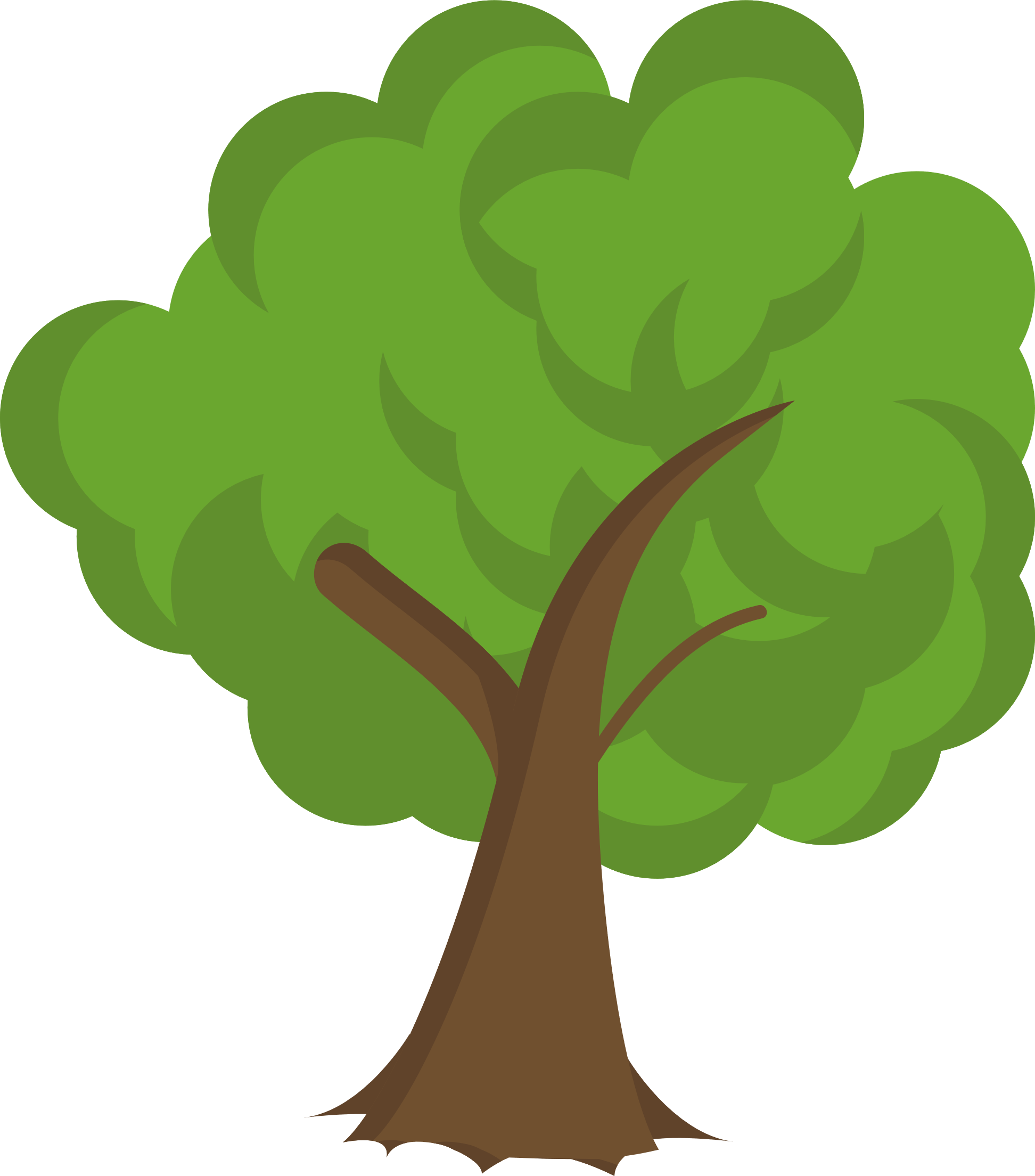 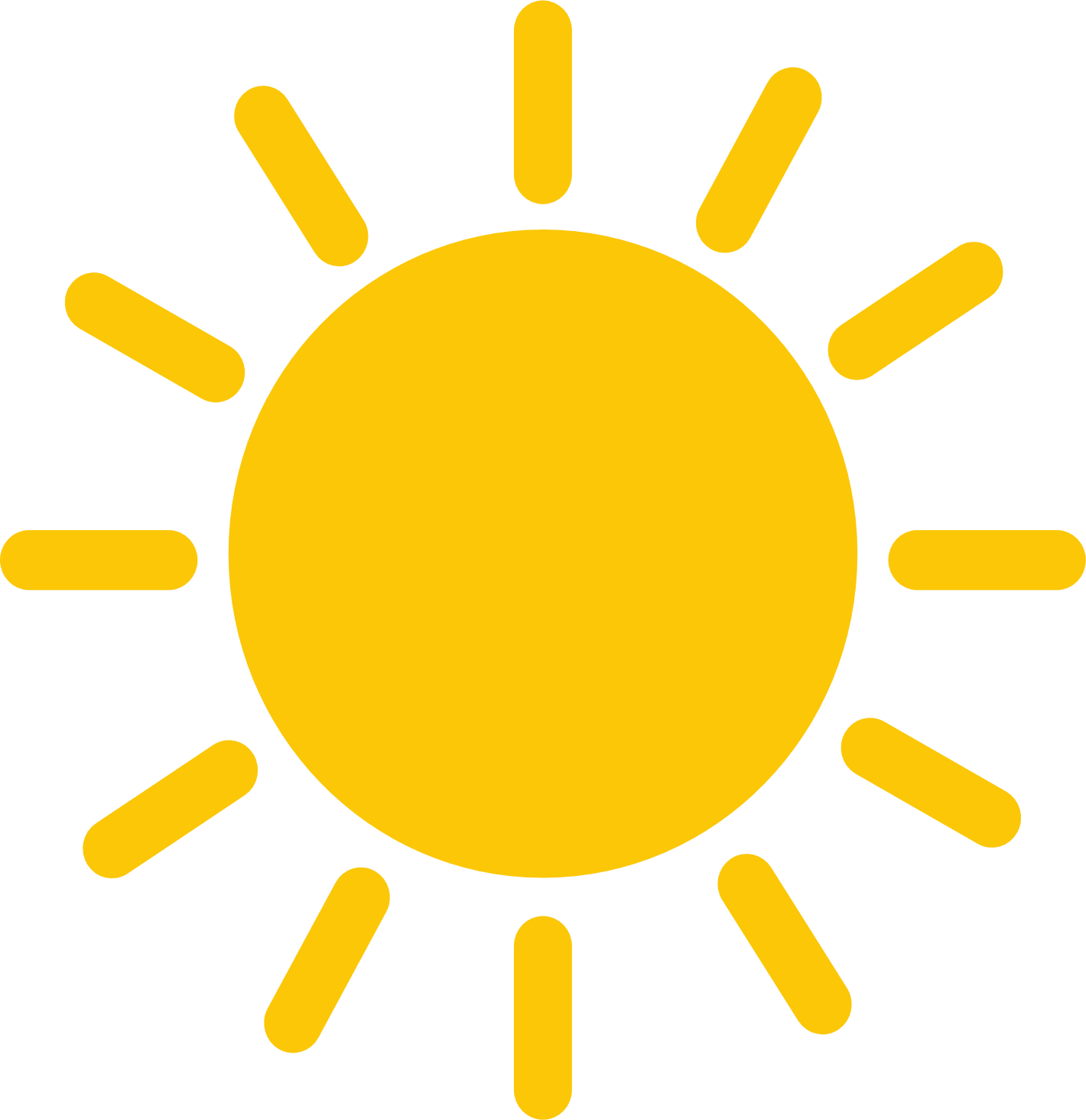 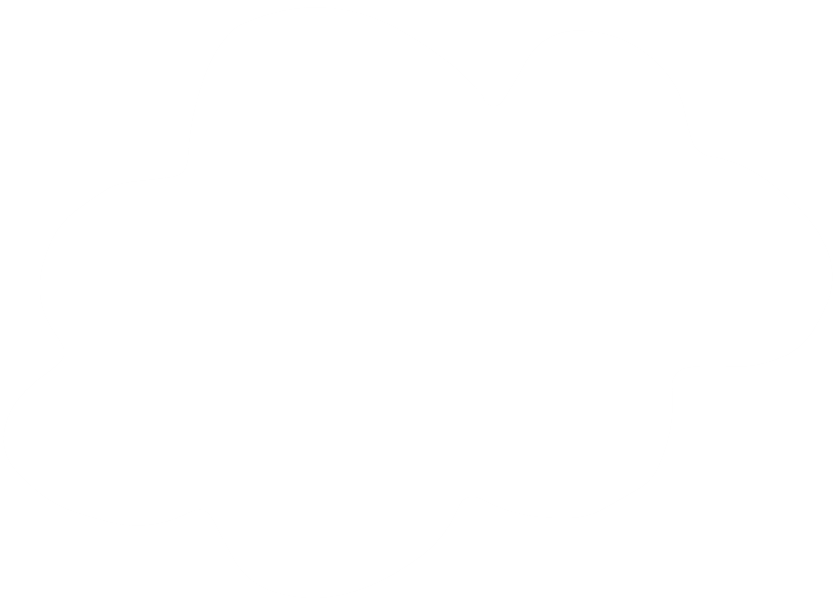 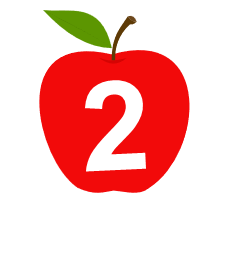 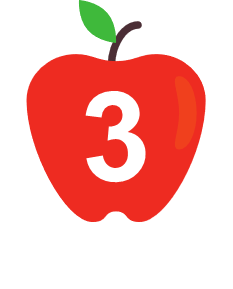 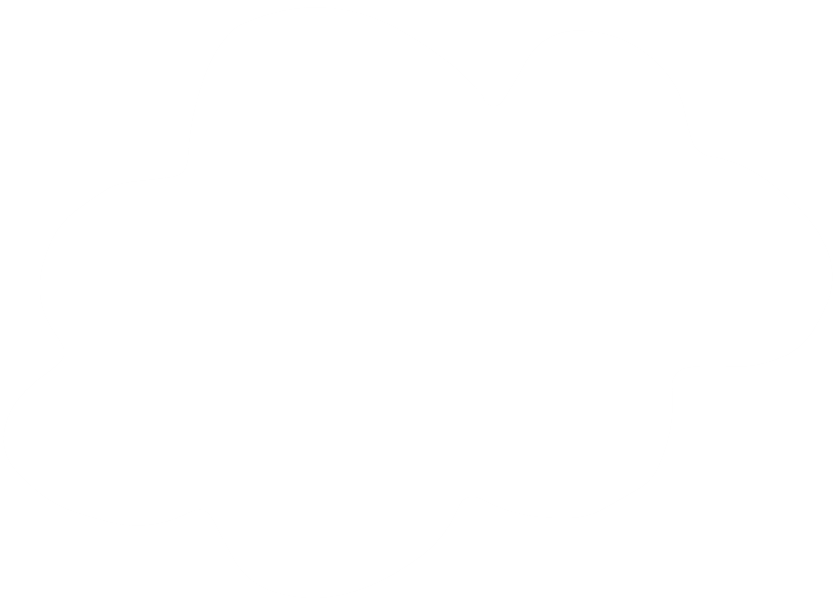 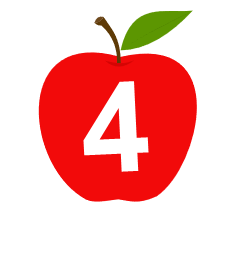 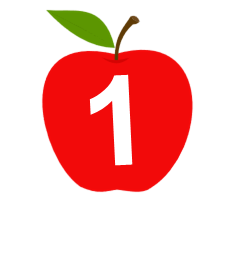 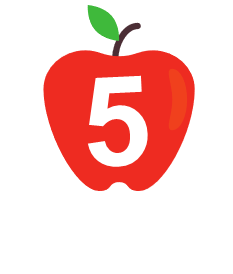 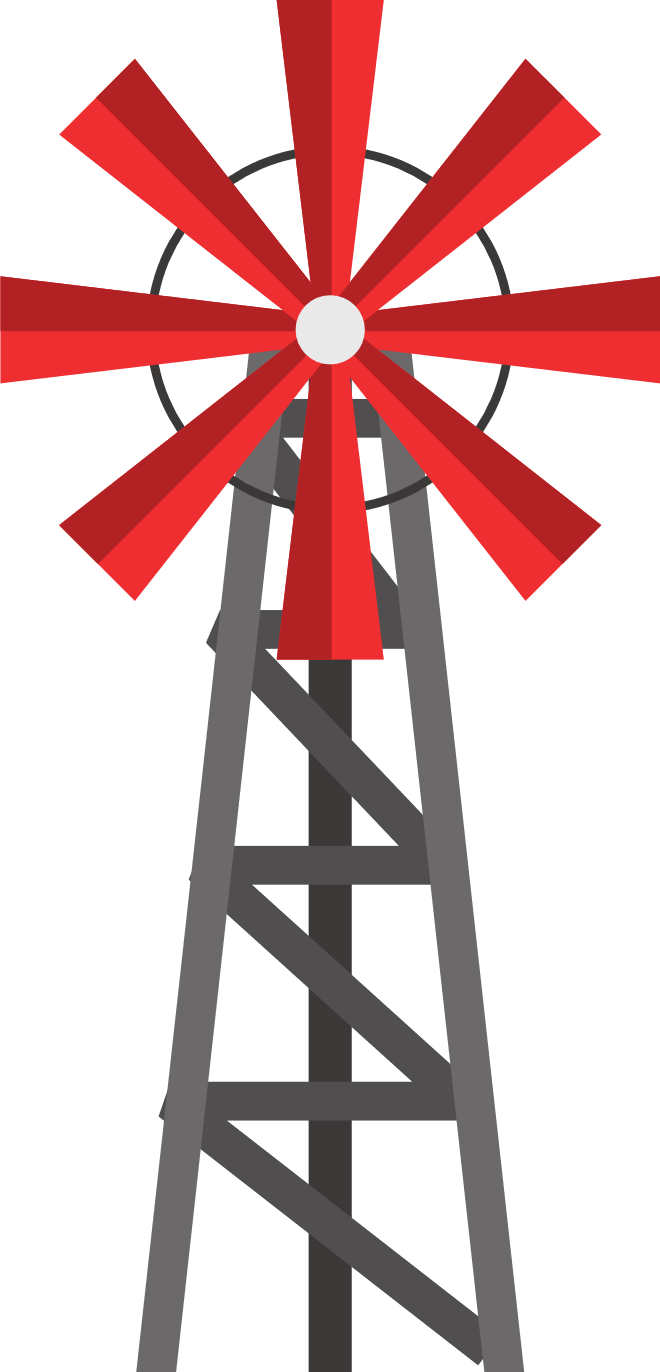 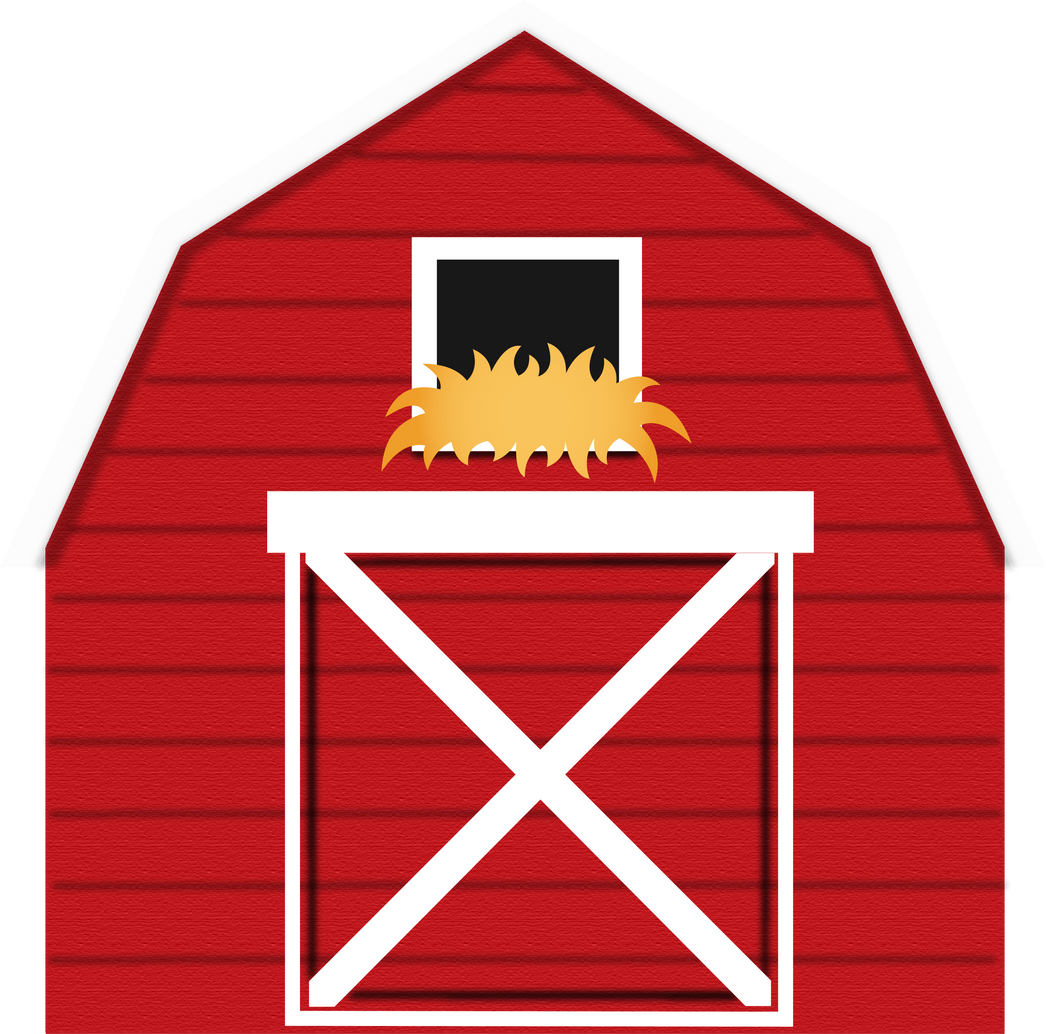 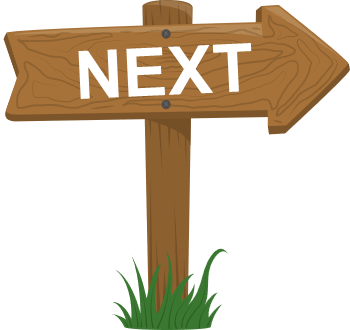 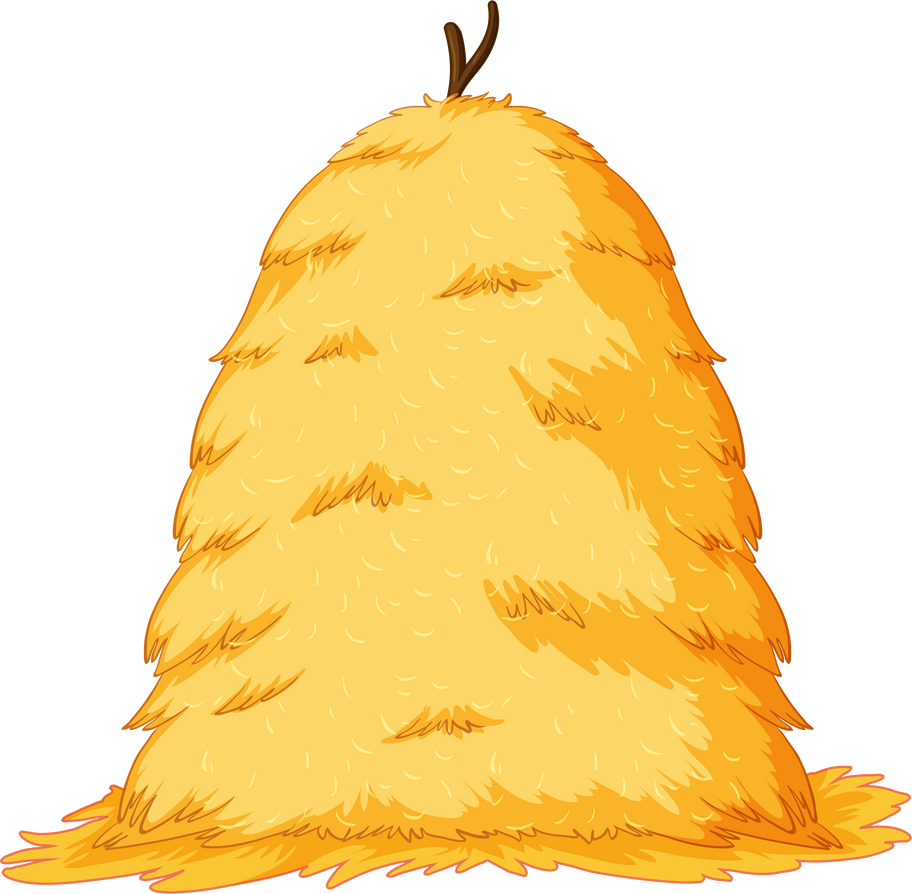 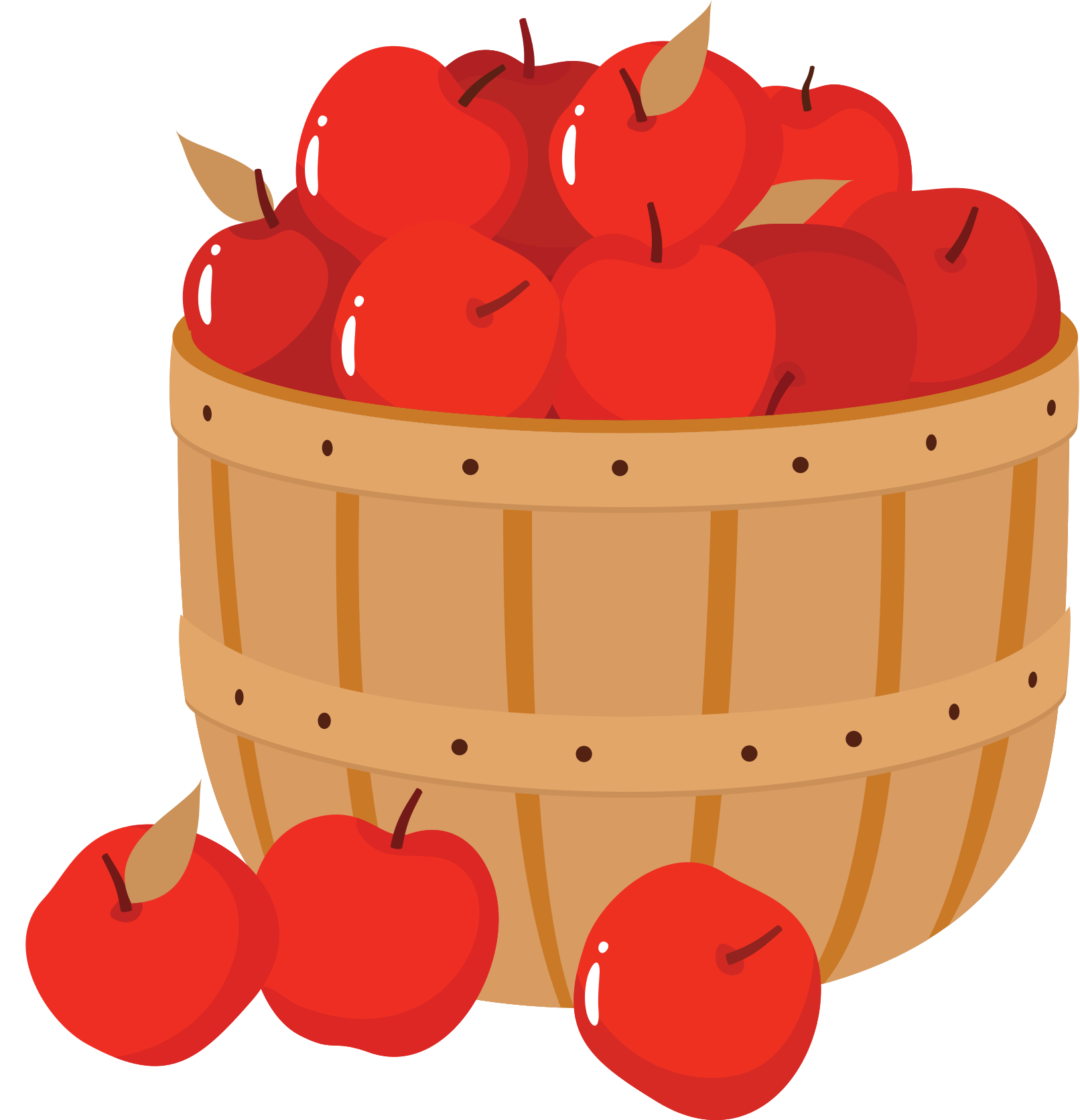 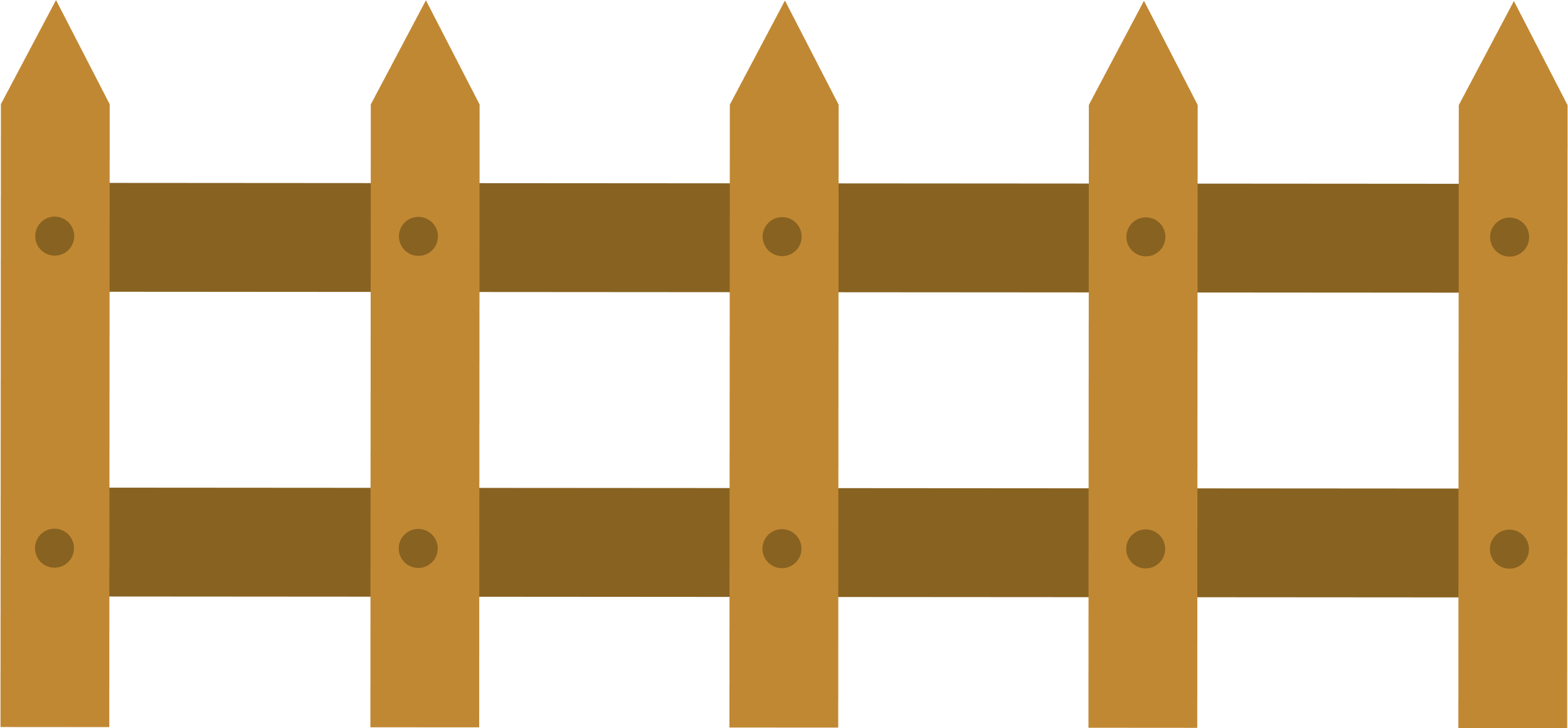 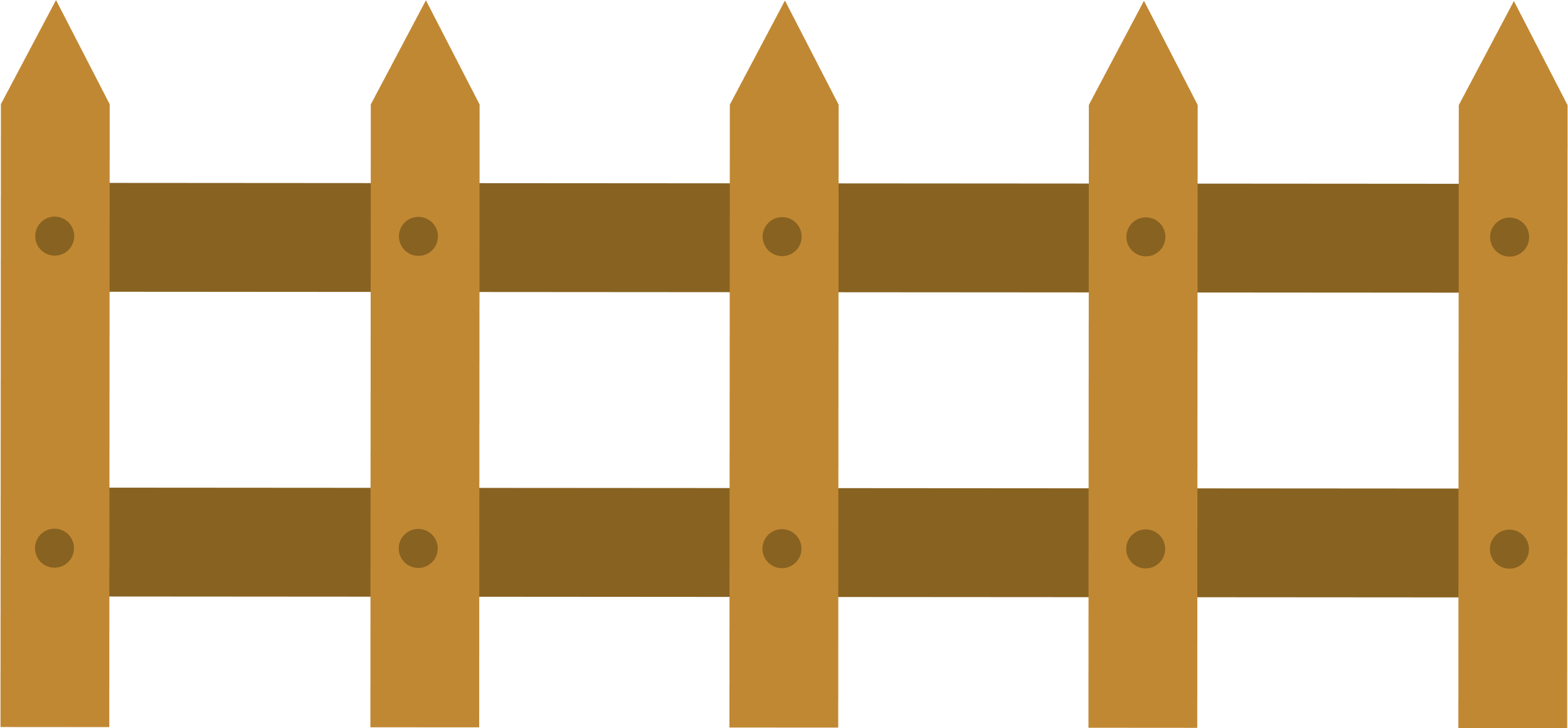 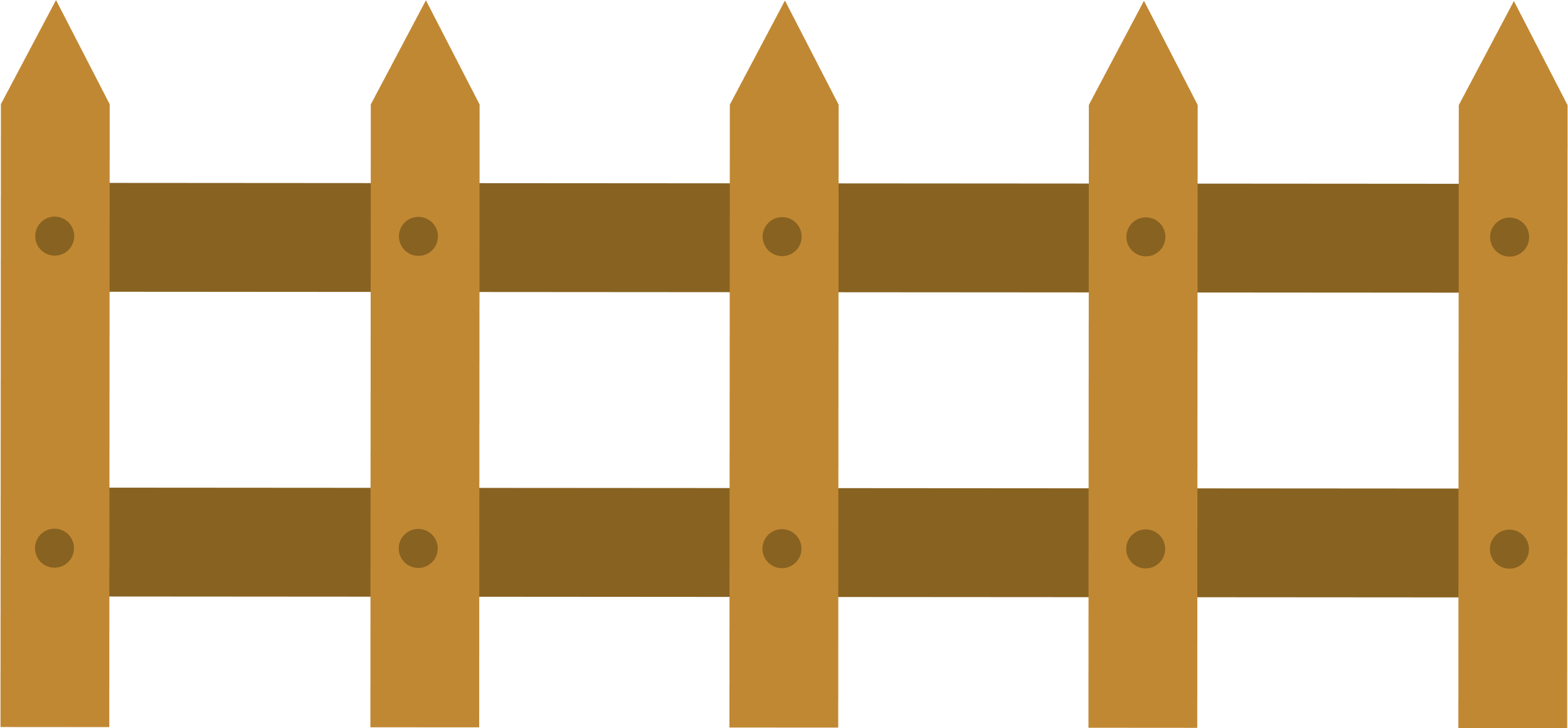 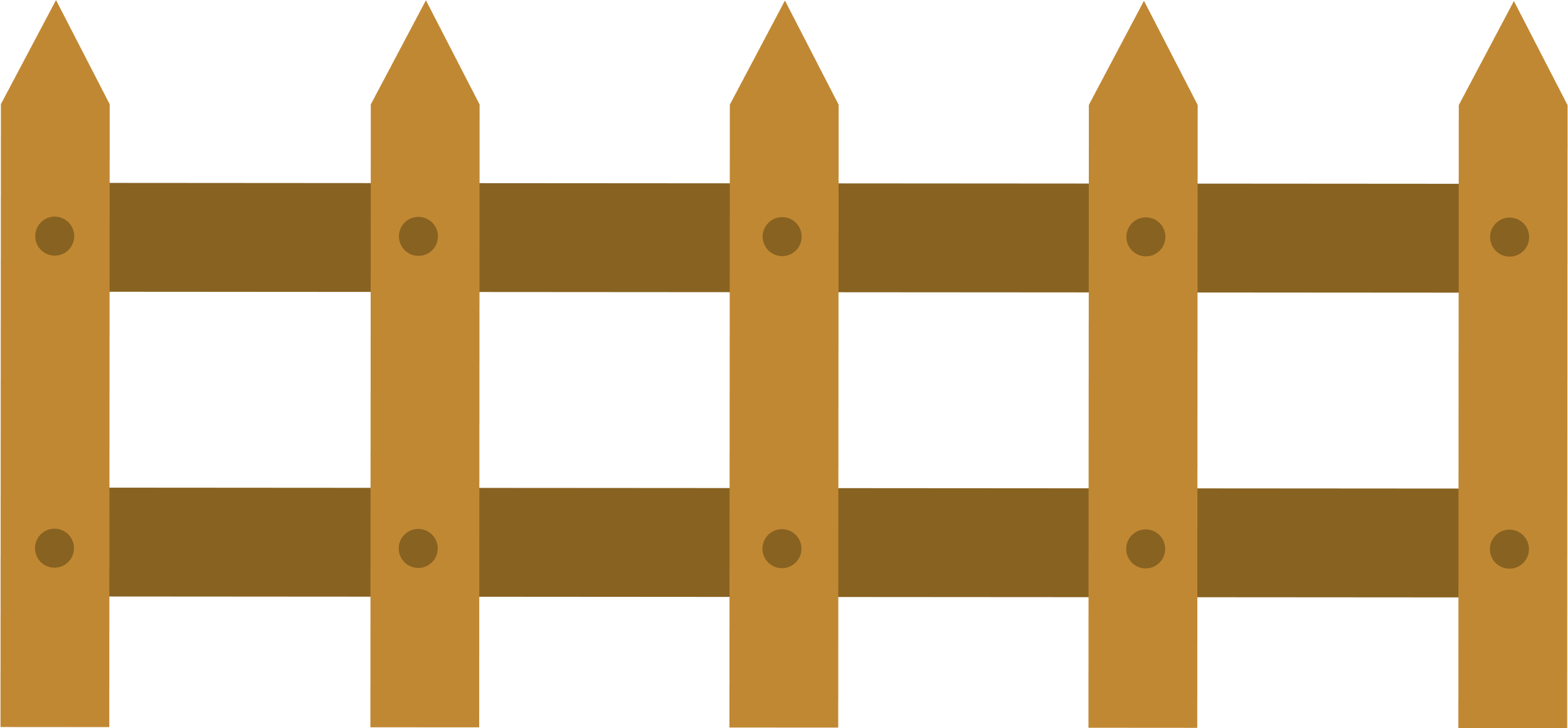 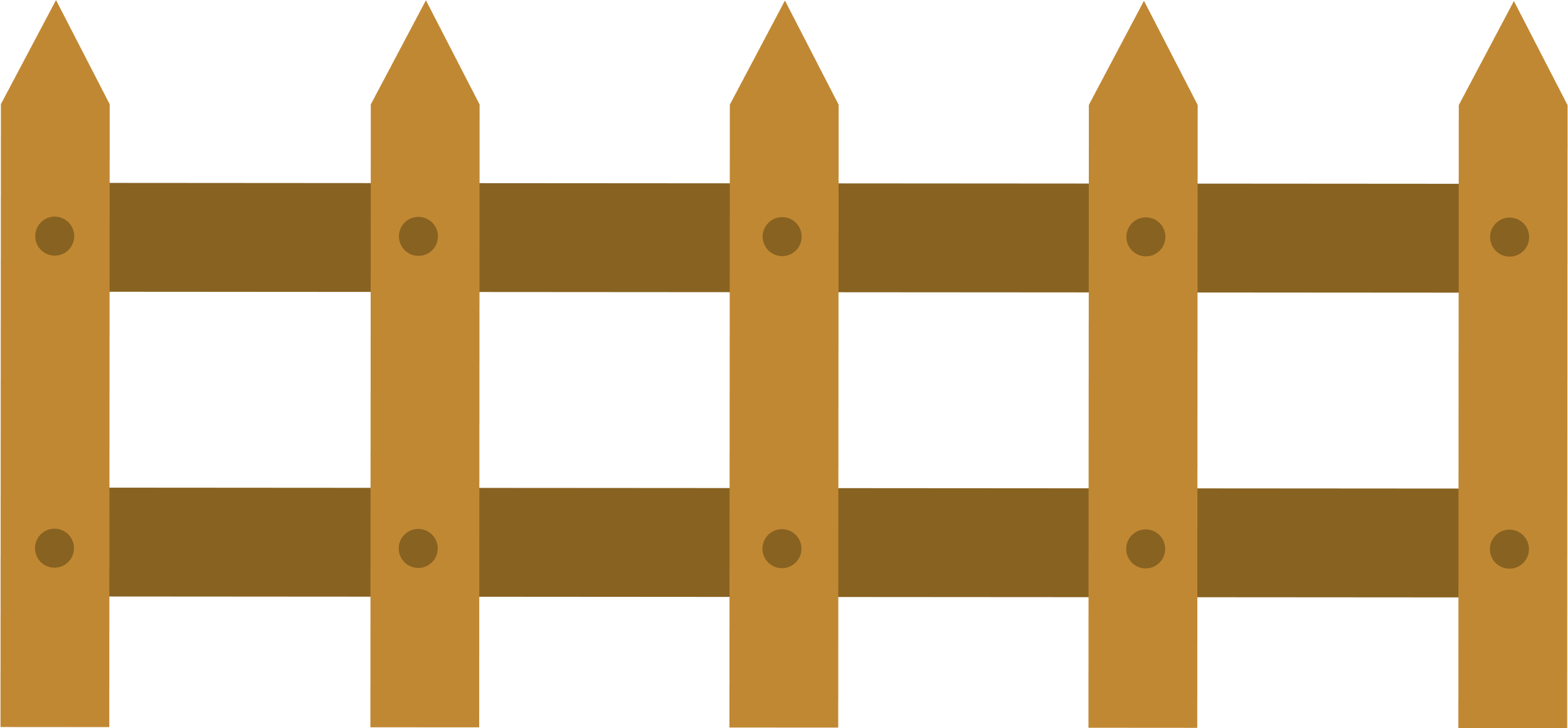 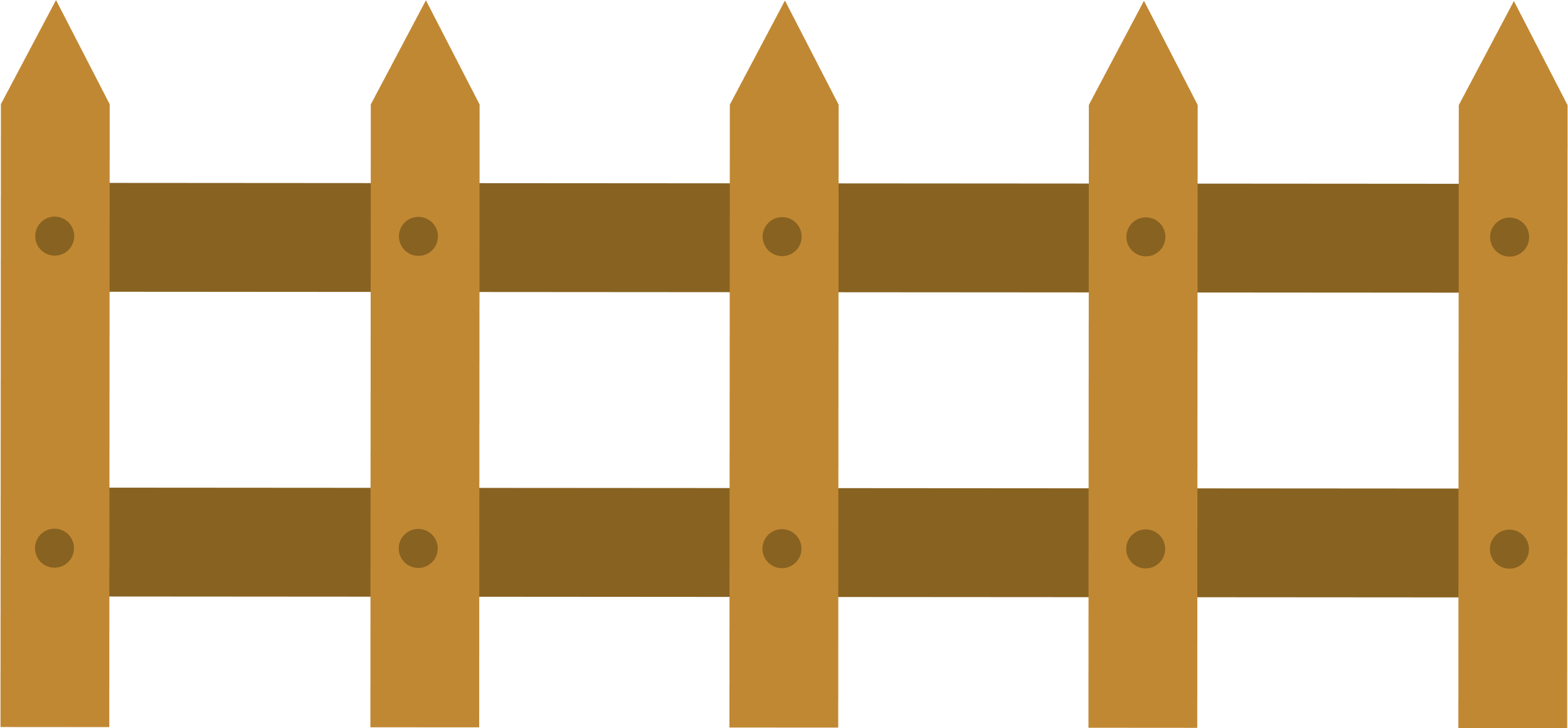 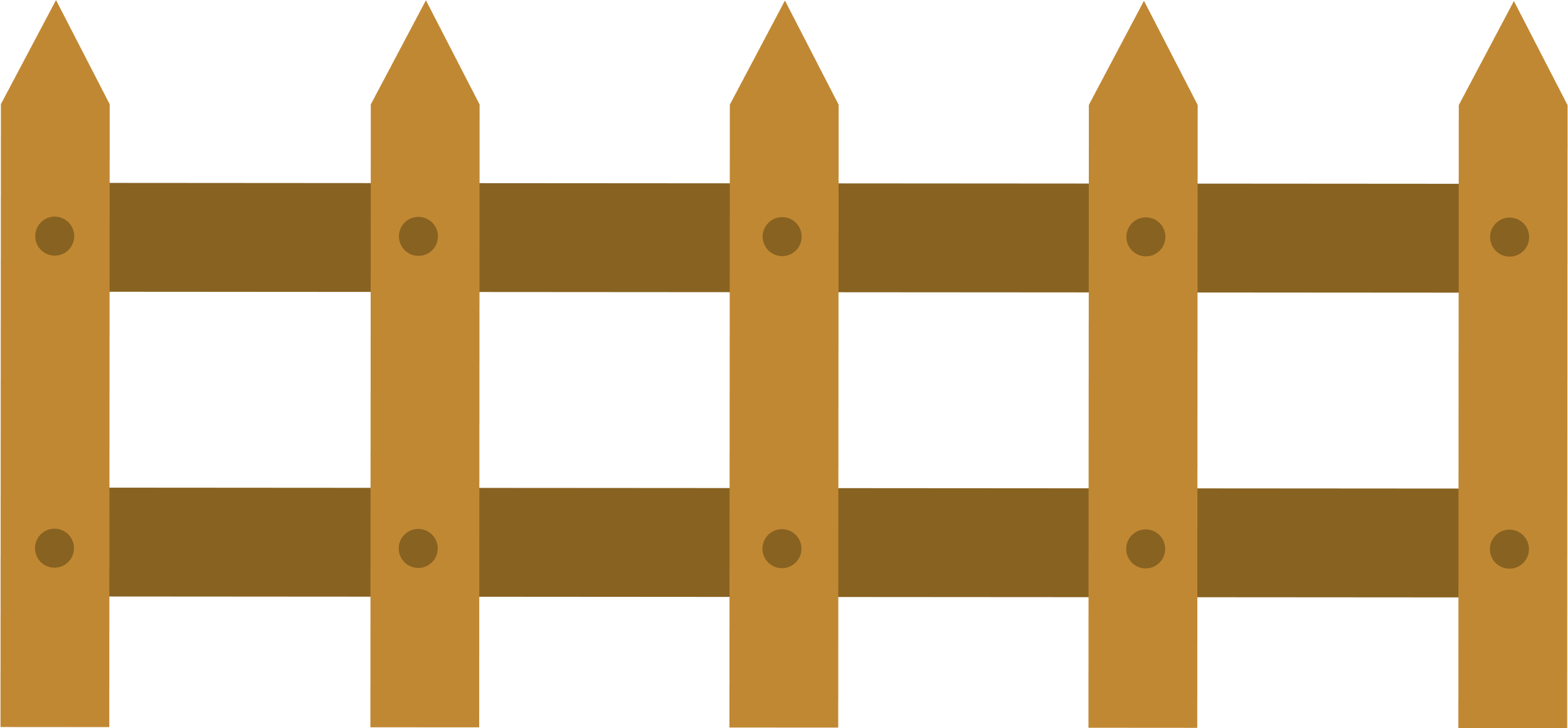 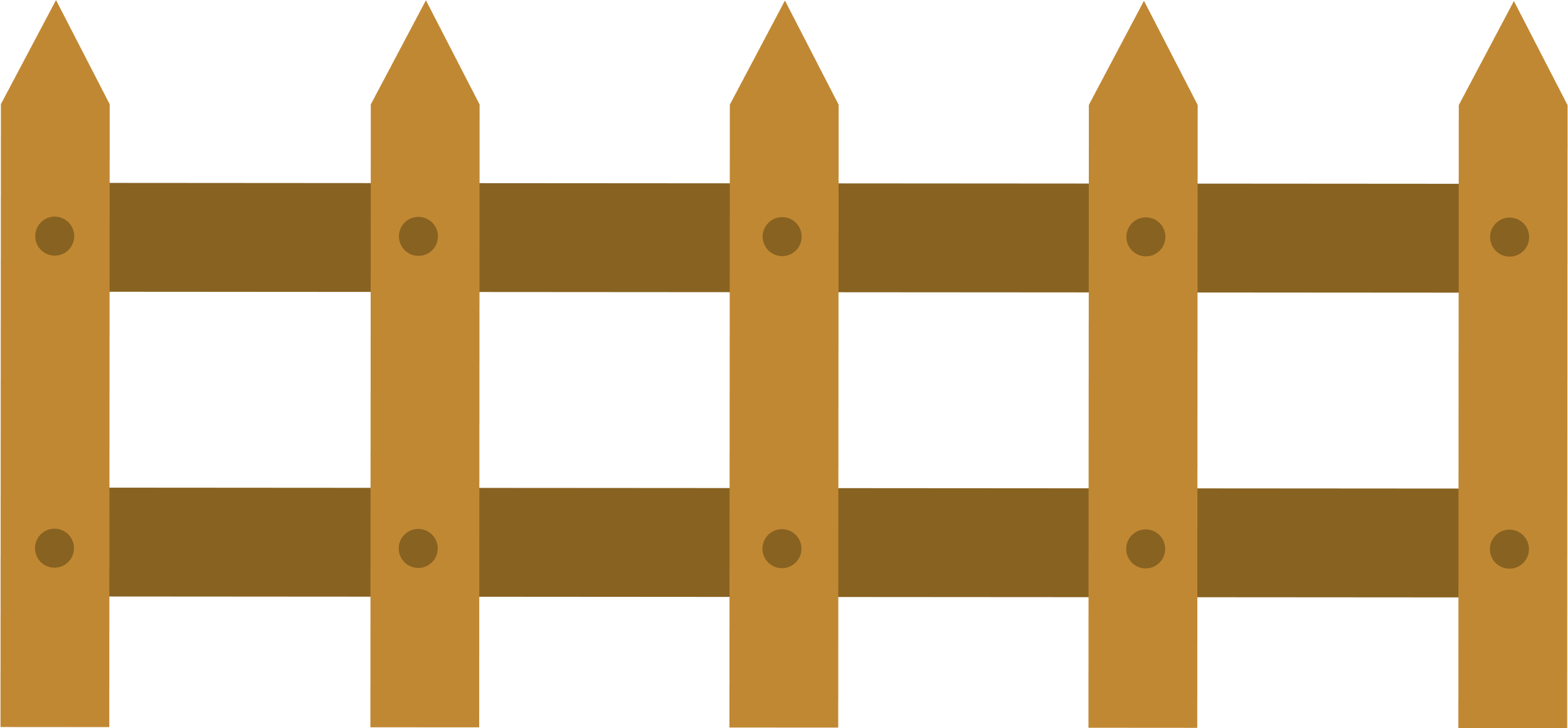 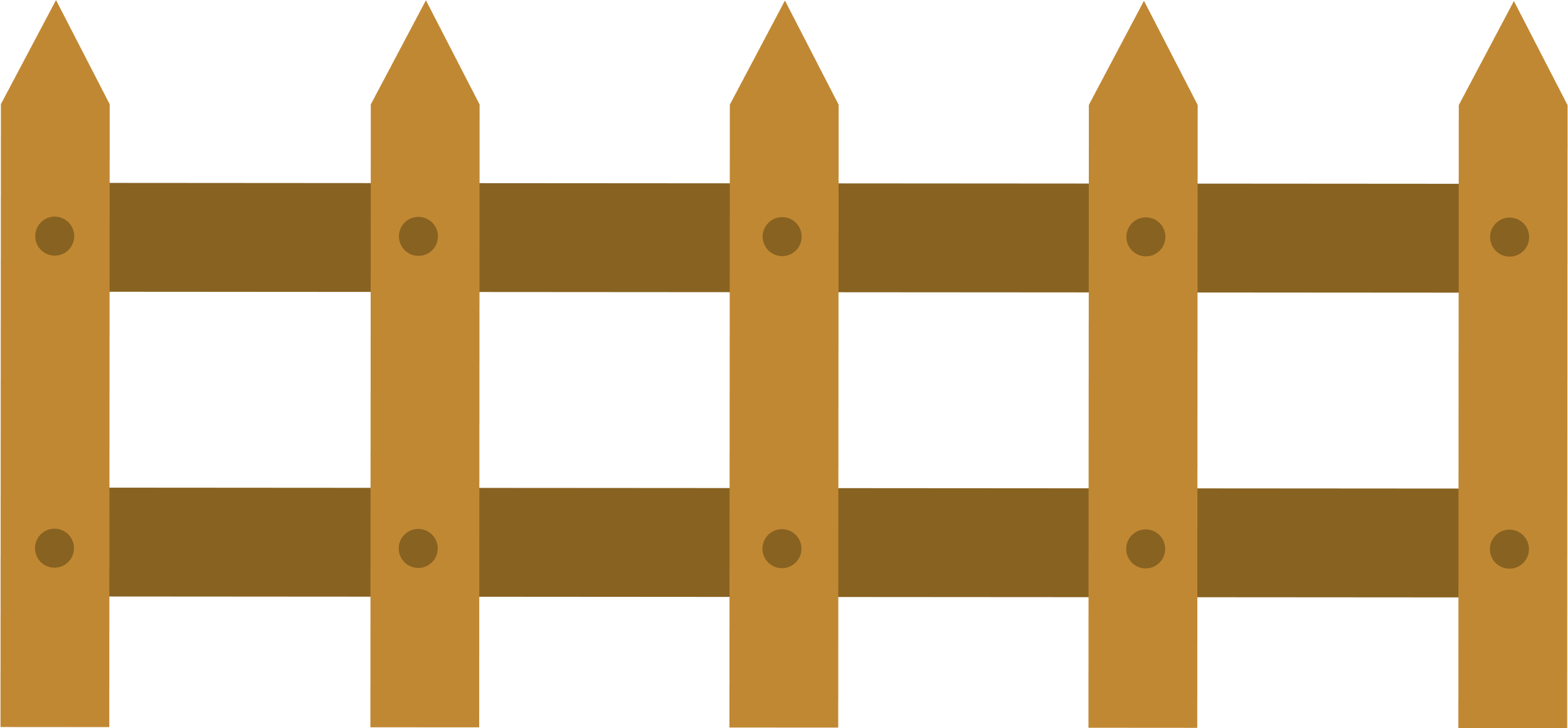 1
2
3
4
5
Câu hỏi
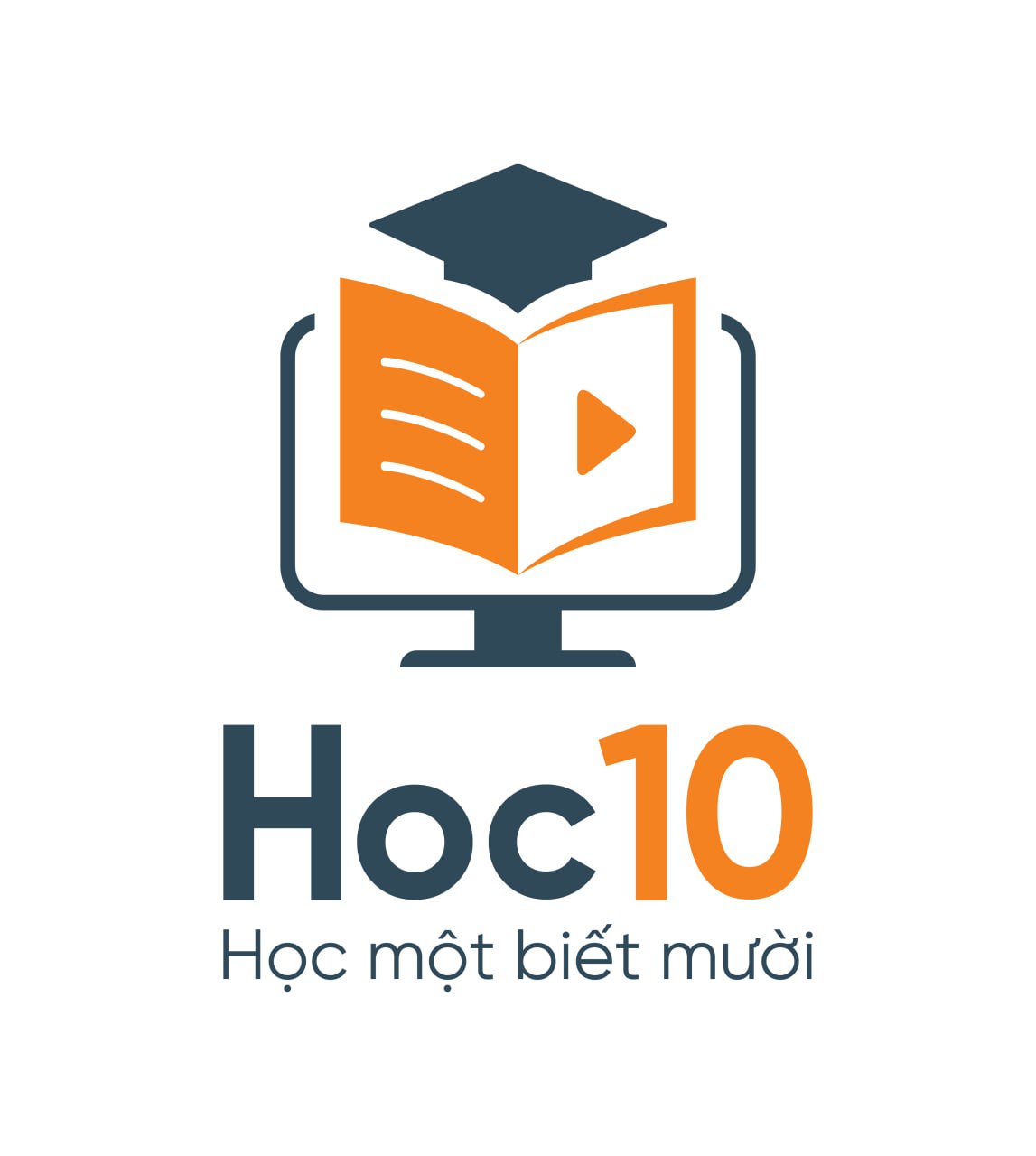 Câu hỏi 1: Trong bài đọc "Mưa Sài Gòn“, ấn tượng của tác giả về 
mưa Sài Gòn được thể hiện qua những từ ngữ nào?
A. “Đột ngột”, “vội vàng”, “ráo riết” và “chợt đến chợt đi”.
C. “Dài lâu”, “bền bỉ”, 
“mạnh mẽ”.
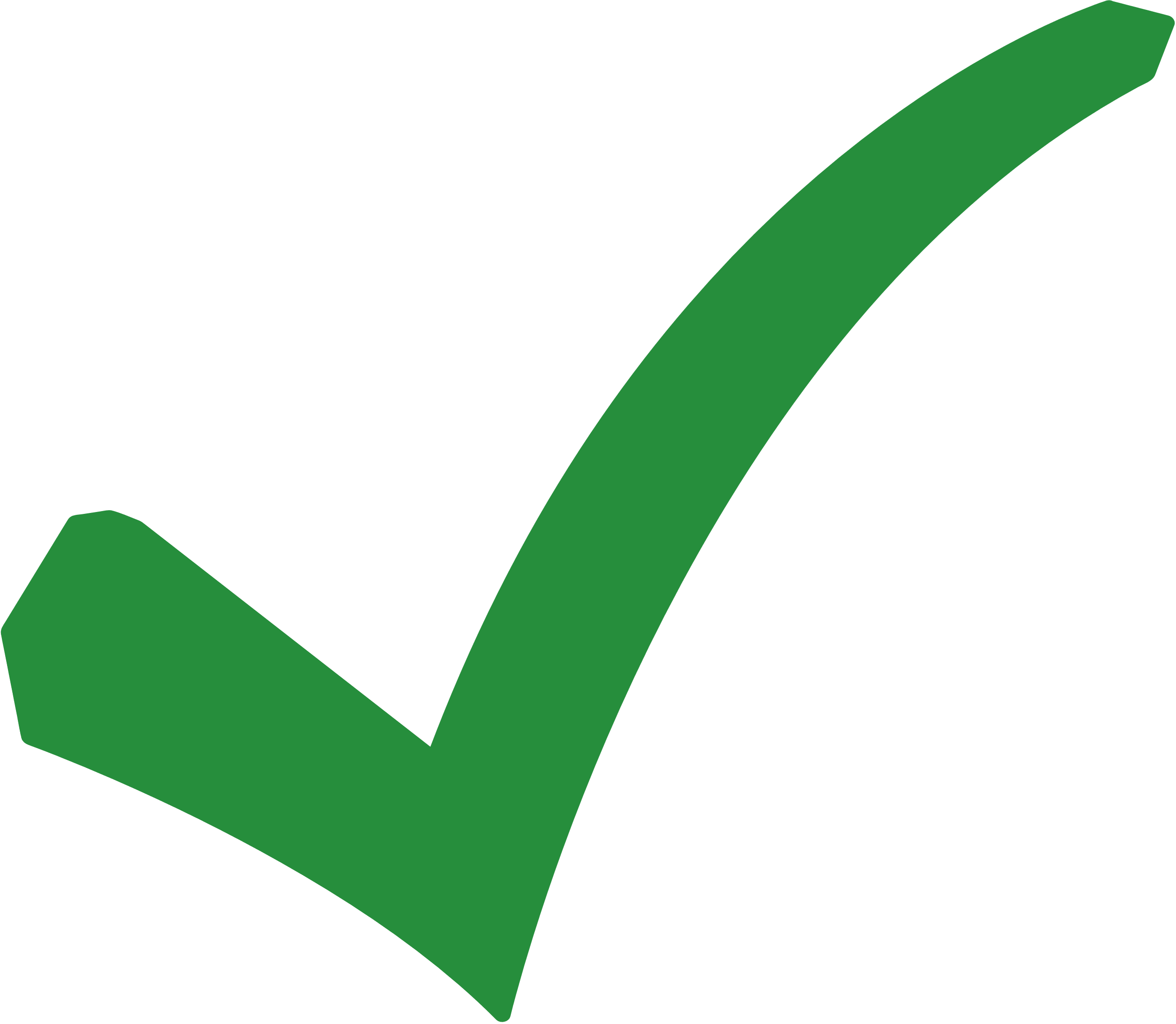 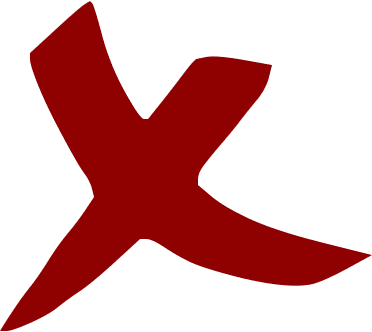 B. “Nhẹ nhàng”, “êm dịu”, “lãng mạn”.
D. “Nhẹ nhàng”, “mát mẻ”, “dễ chịu”
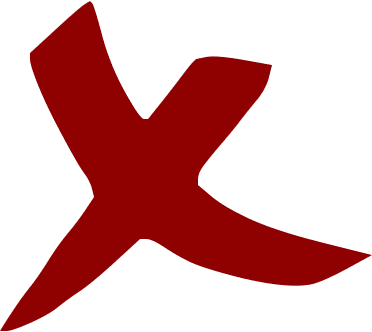 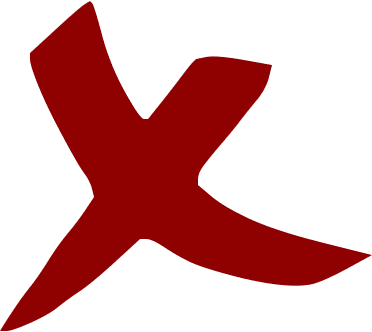 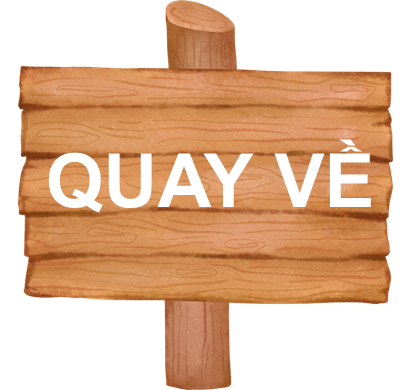 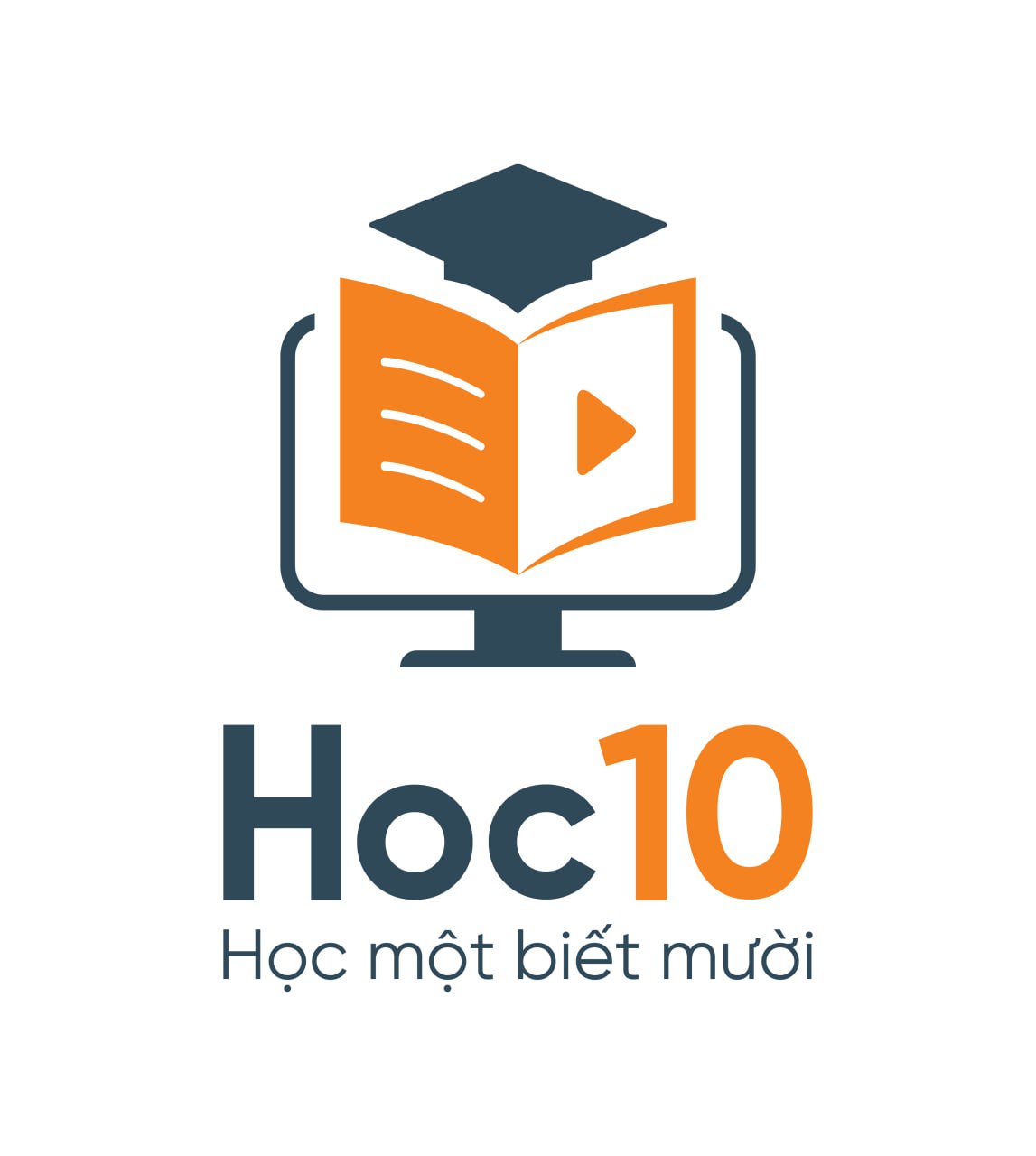 Câu hỏi 2: Trong bài đọc, tác giả liên hệ mưa Sài Gòn với đặc điểm nào của cuộc sống ở thành phố này?
Sự yên bình 
và tĩnh lặng.
C. Sự lãng mạn 
và thơ mộng.
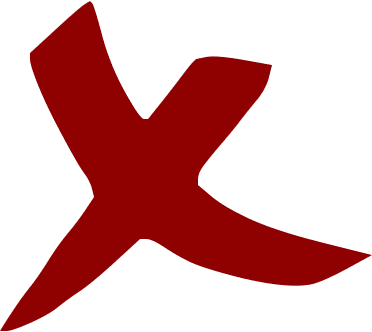 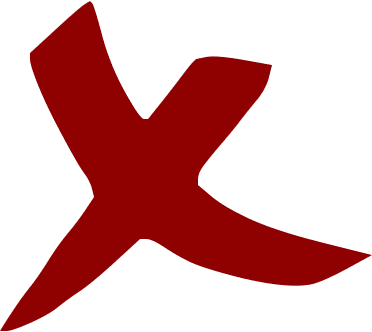 B. Sự ồn ào 
và náo nhiệt.
B. Sự hối hả 
và nhịp sống nhanh.
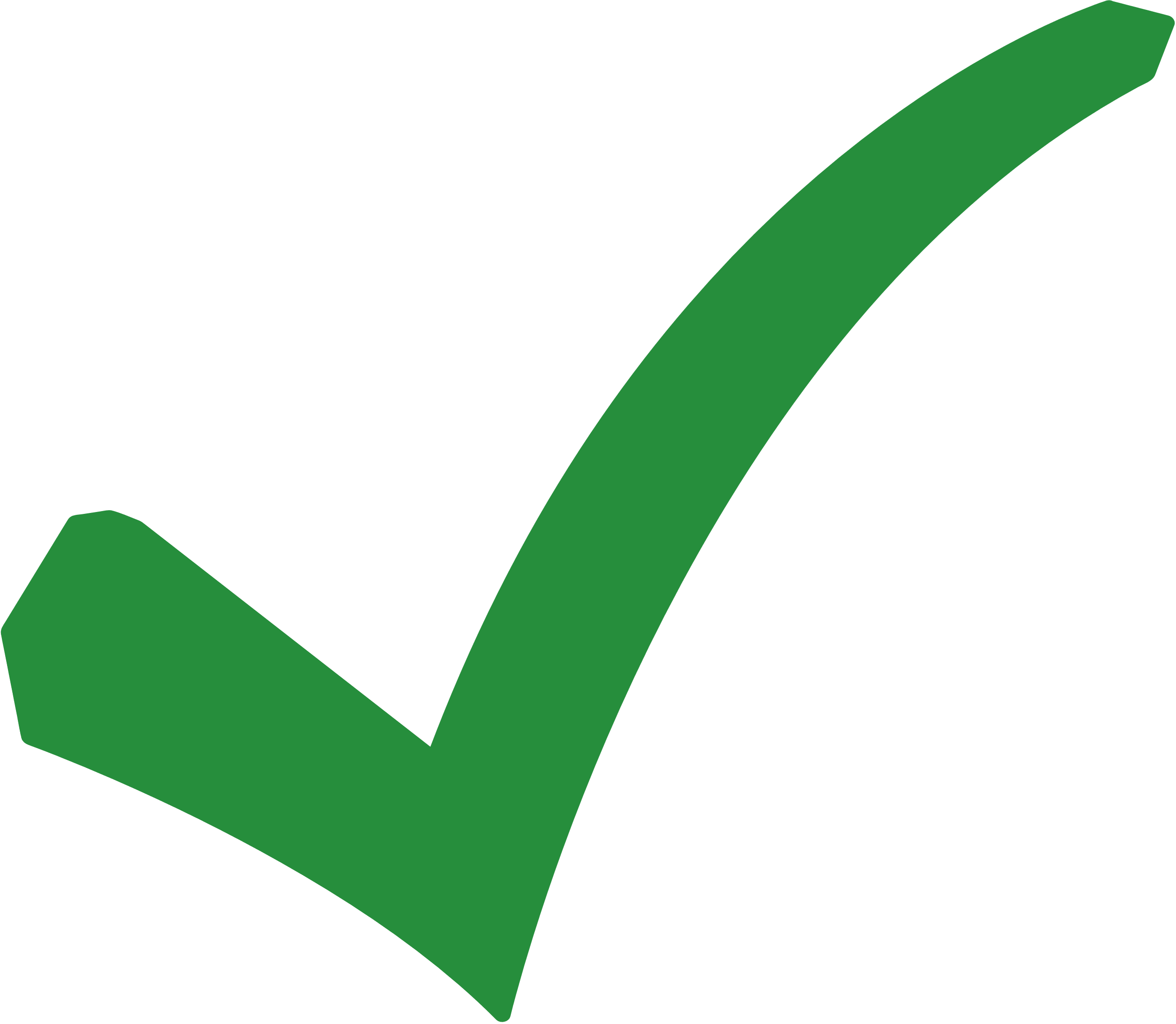 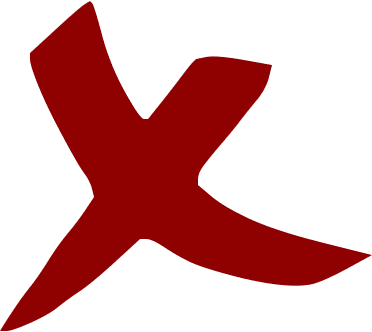 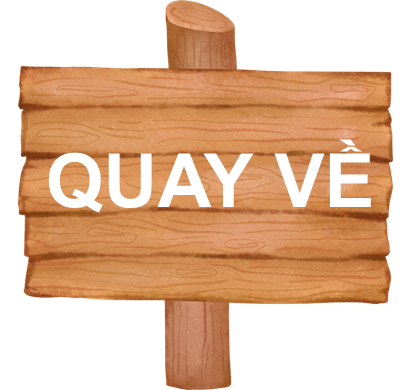 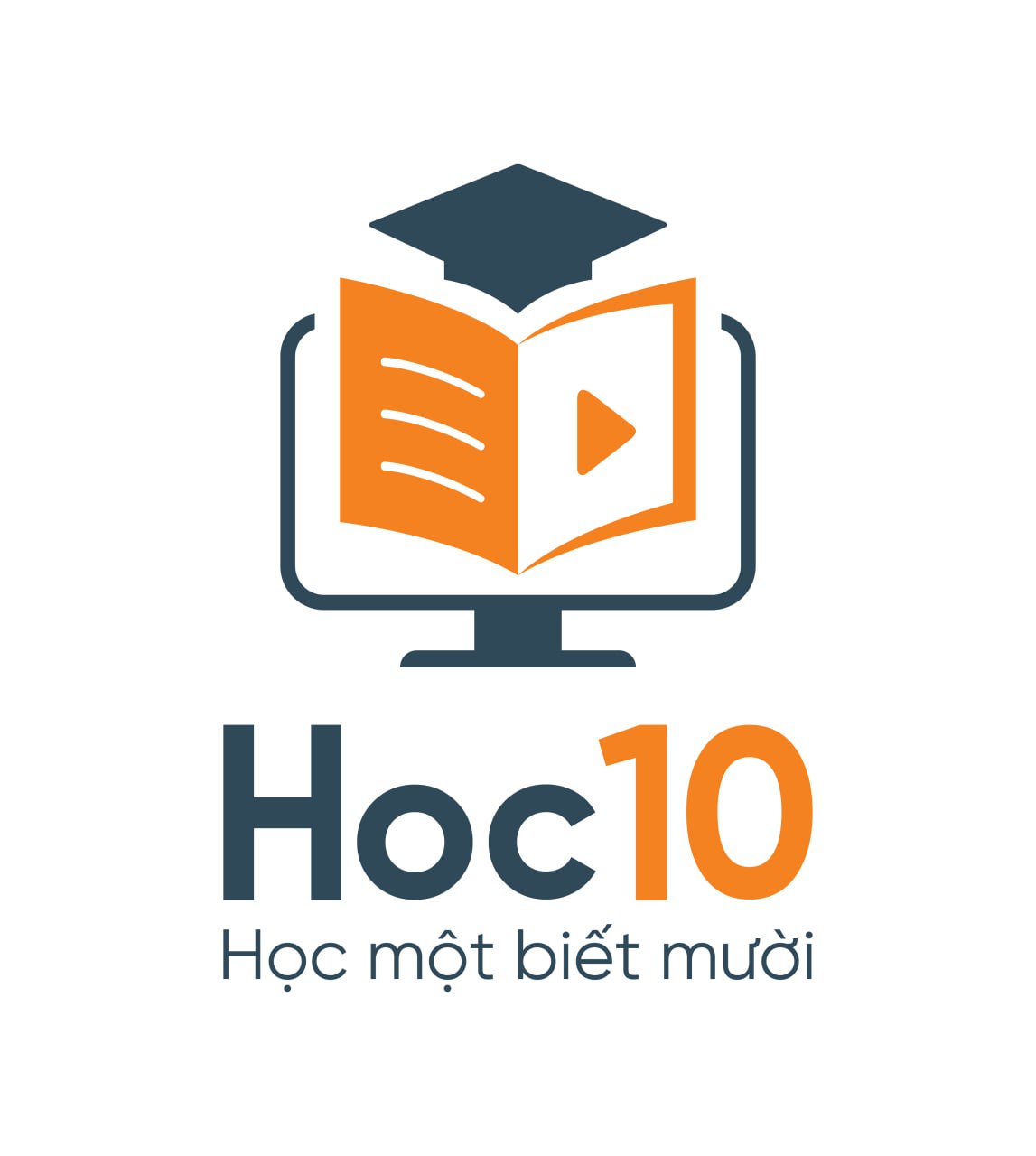 Câu hỏi 3: Tác giả đã miêu tả mưa Sài Gòn như thế nào?
A. Mưa kéo dài suốt ngày.
C. Mưa đến nhanh 
và đi nhanh.
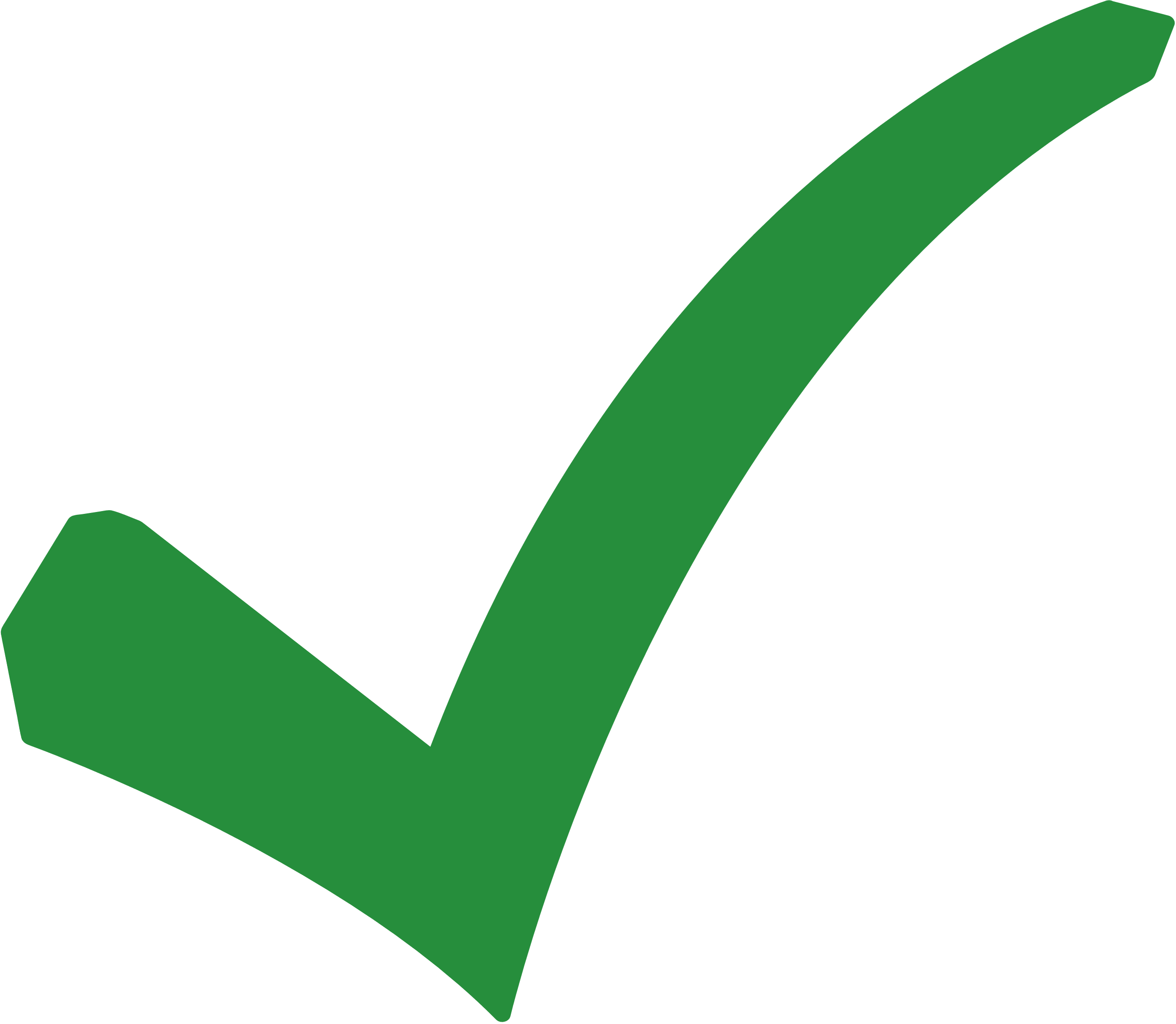 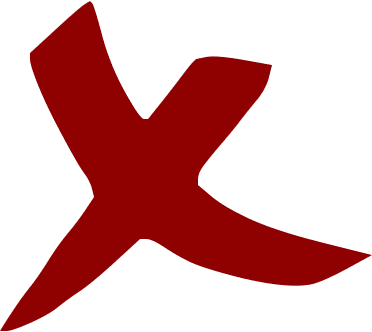 B. Mưa nhẹ nhàng 
và êm dịu.
D. Mưa làm ngập đường phố.
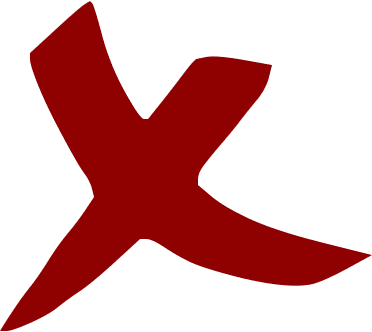 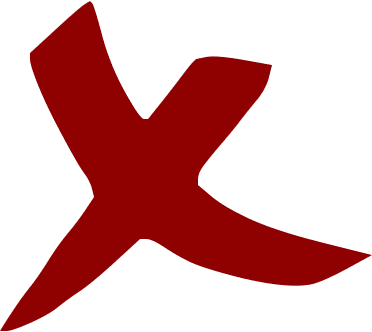 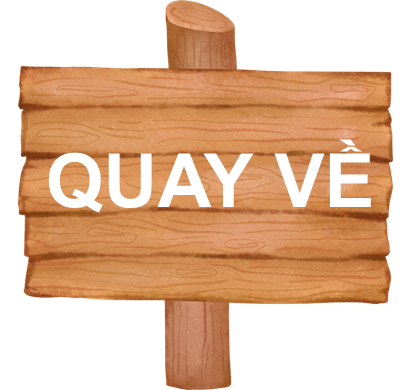 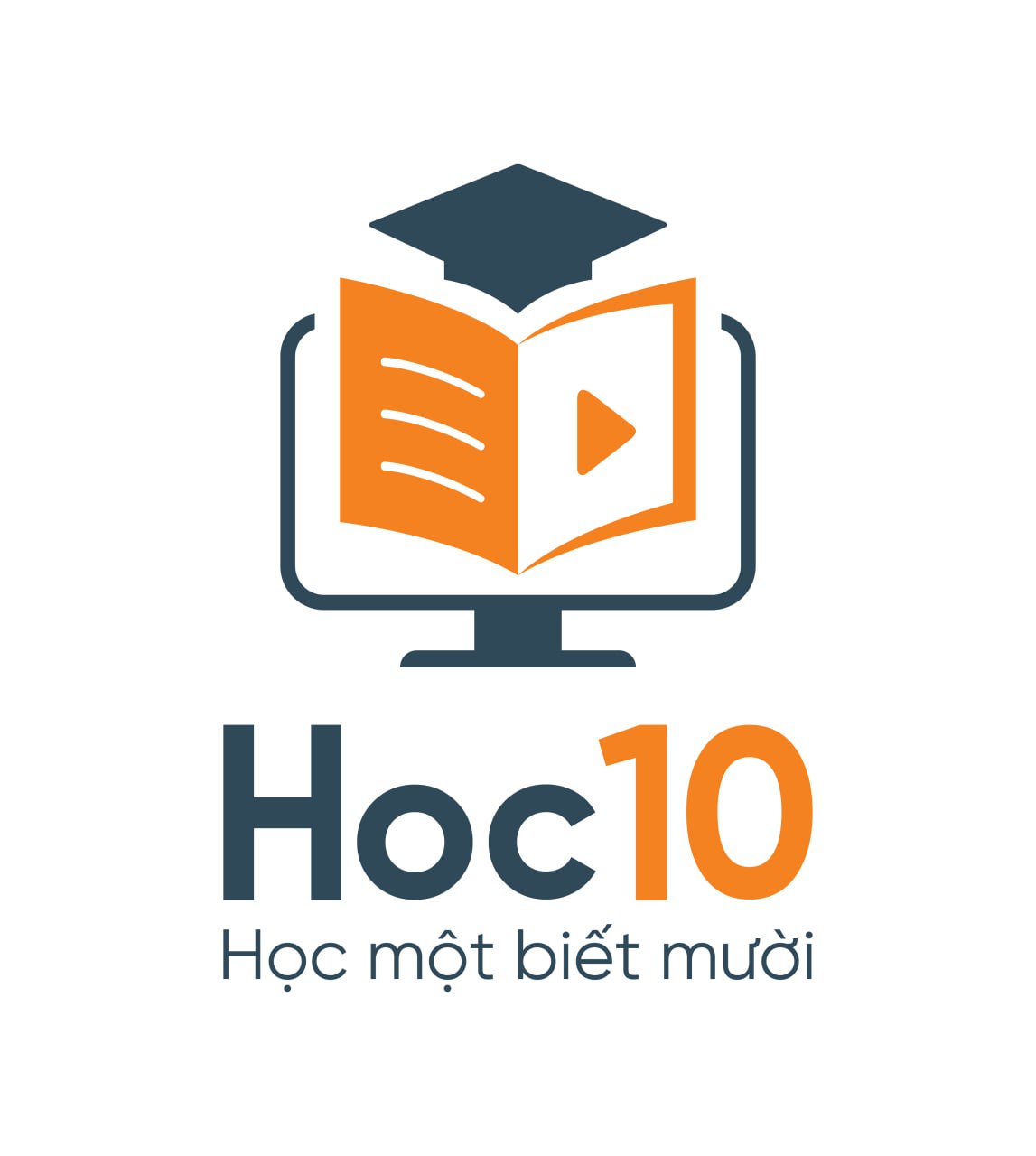 Câu hỏi 4: Mưa Sài Gòn thường xuất hiện vào thời điểm nào trong ngày?
A. Buổi sáng.
C. Buổi chiều.
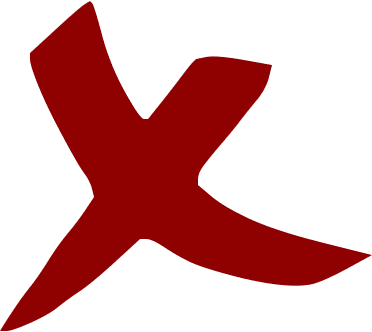 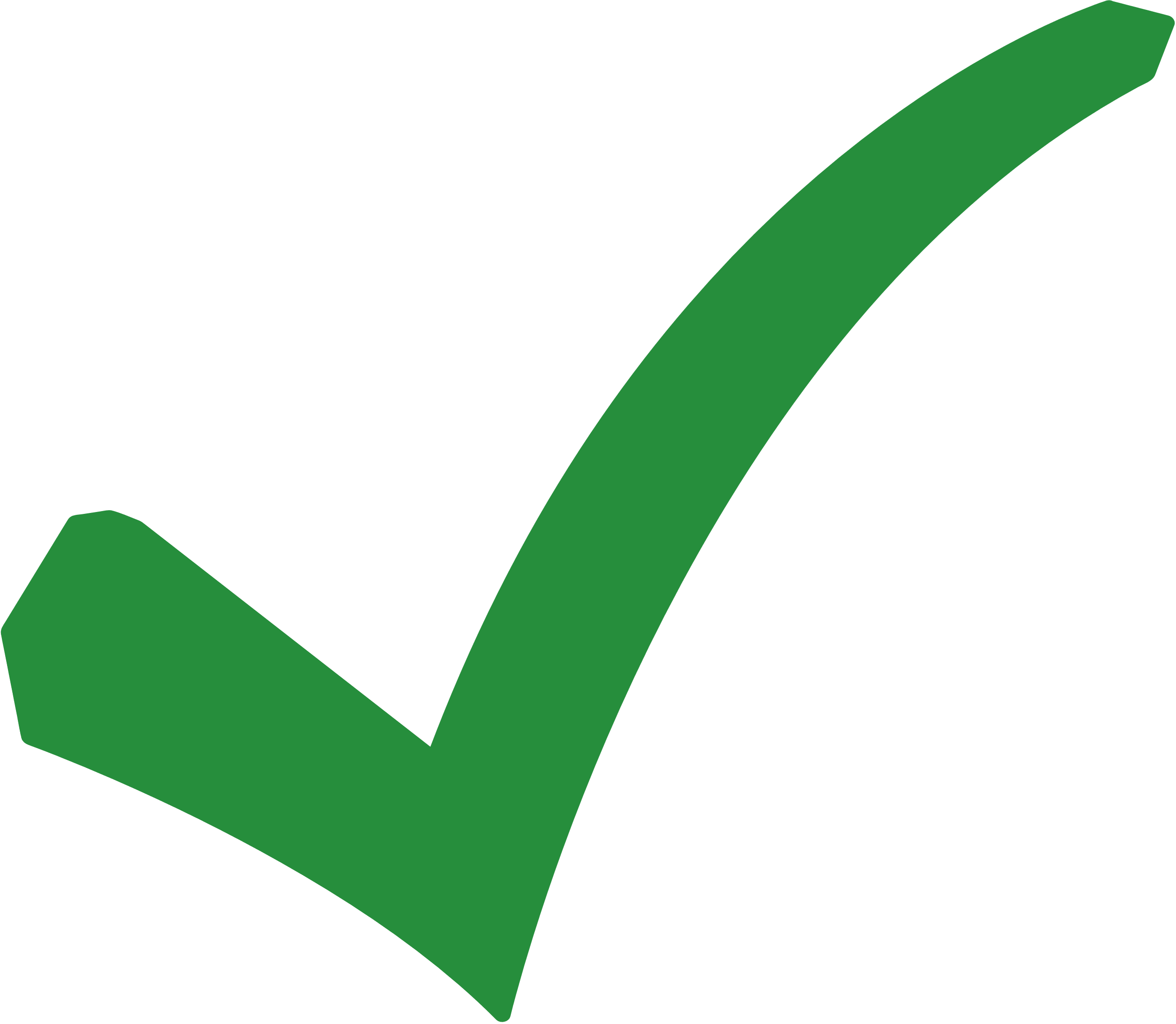 D. Buổi tối.
B. Buổi trưa.
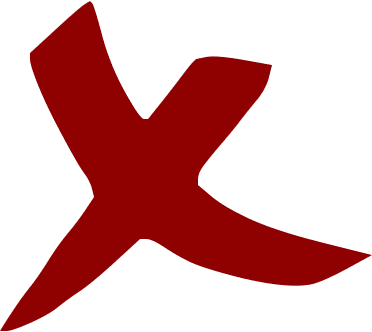 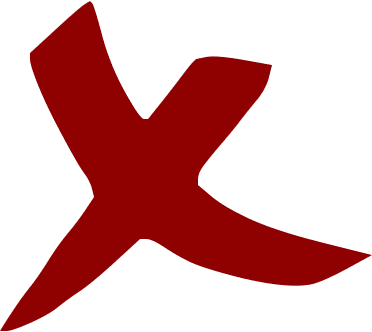 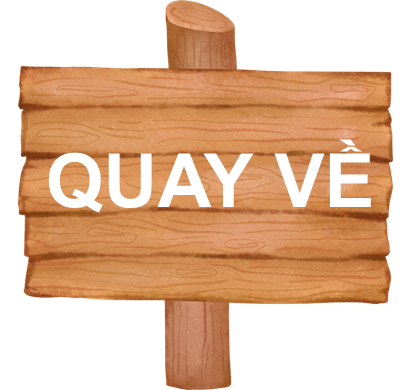 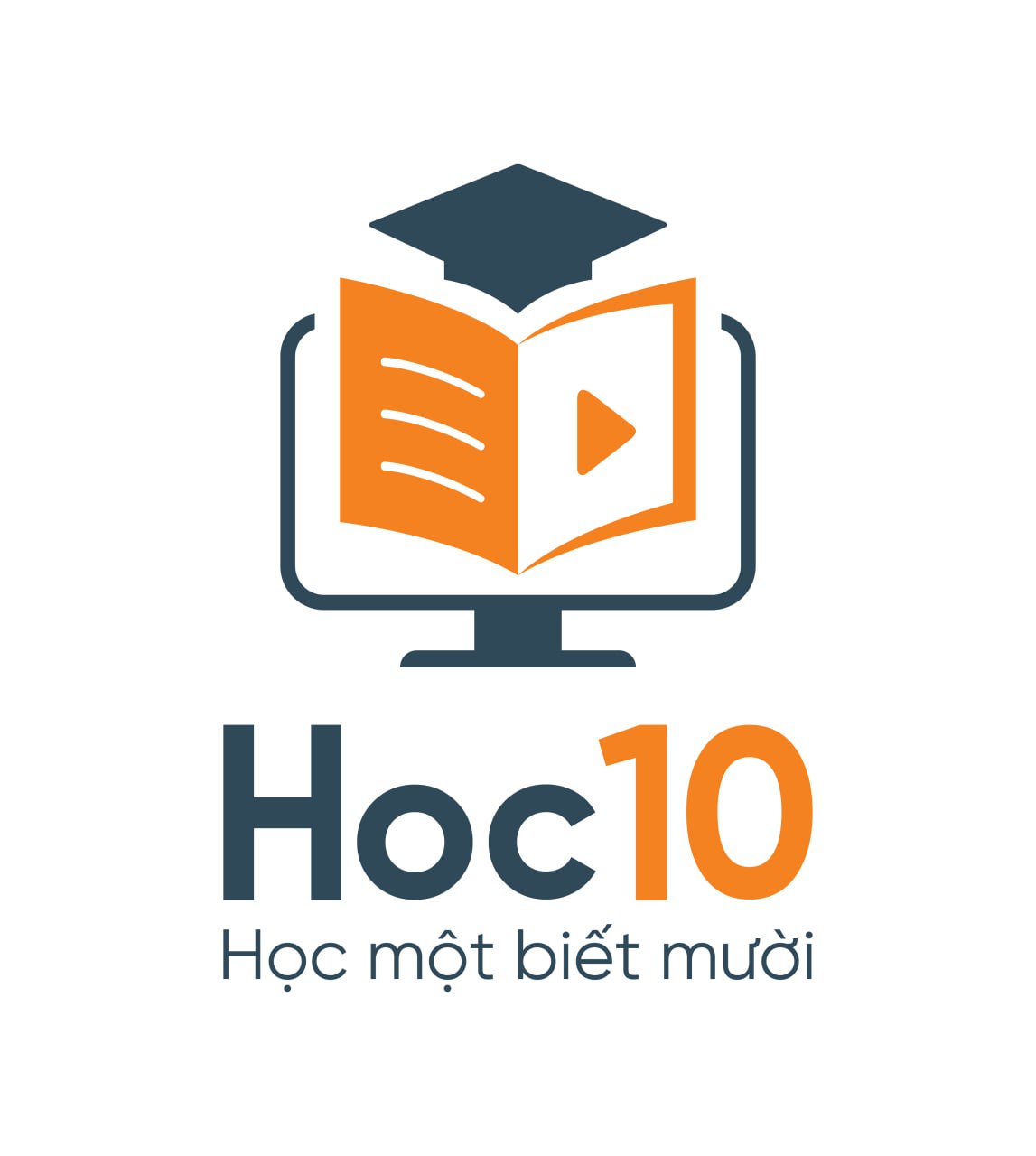 Câu hỏi 5: Sau cơn mưa, cảnh vật Sài Gòn thay đổi 
như thế nào?
Trở nên ẩm ướt 
và bẩn thỉu.
C. Trở nên u ám
và buồn bã.
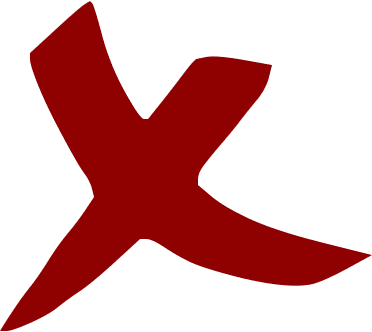 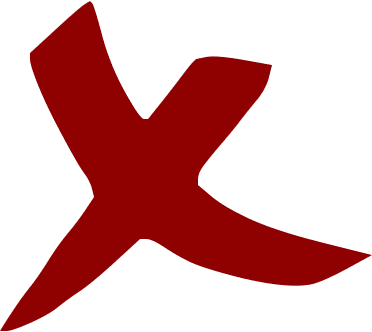 D. Trở nên lạnh lẽo 
và cô đơn.
B. Trở nên trong xanh 
và tươi mới.
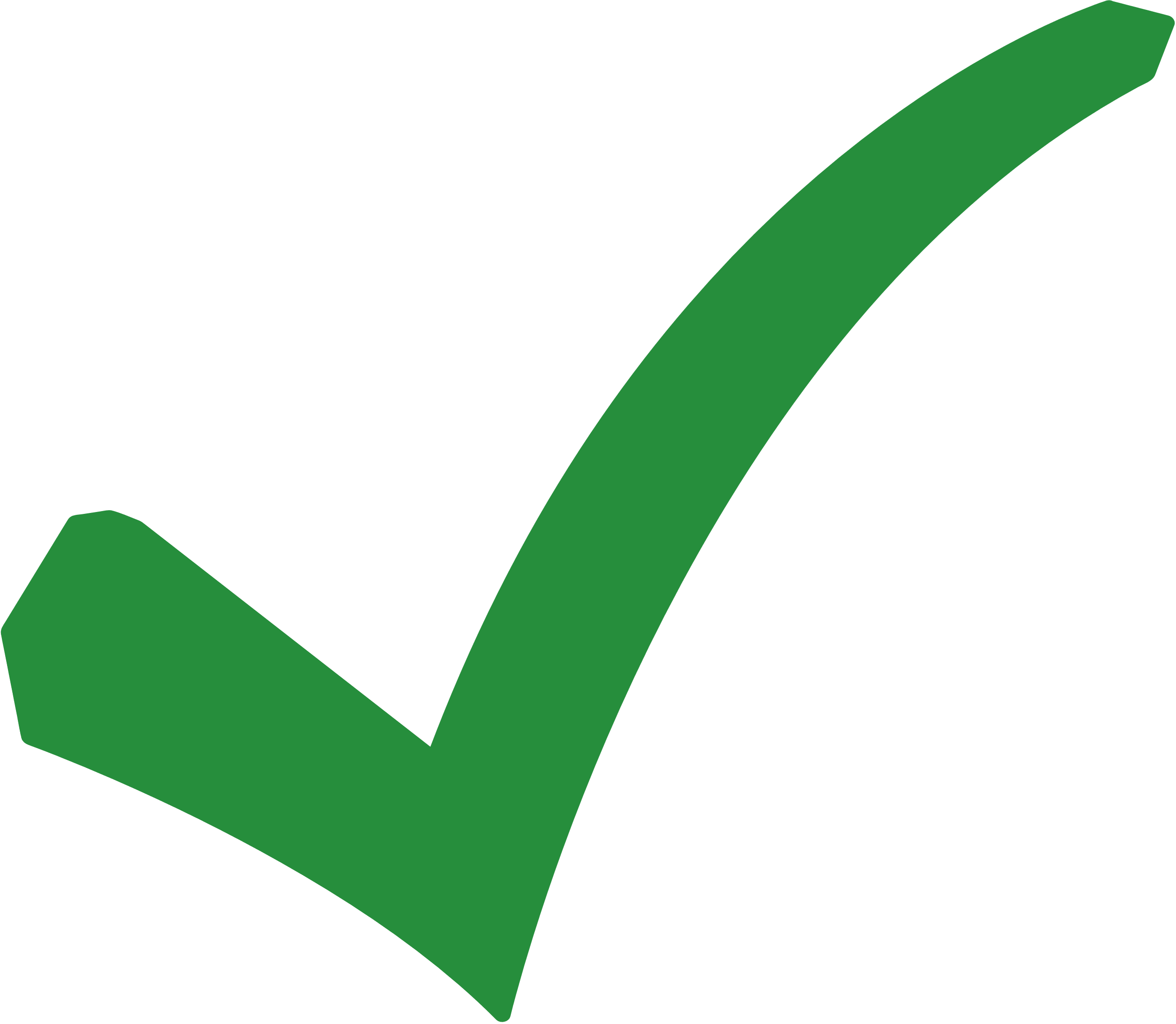 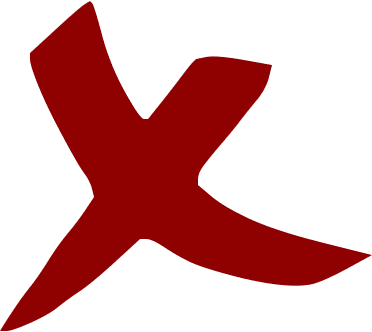 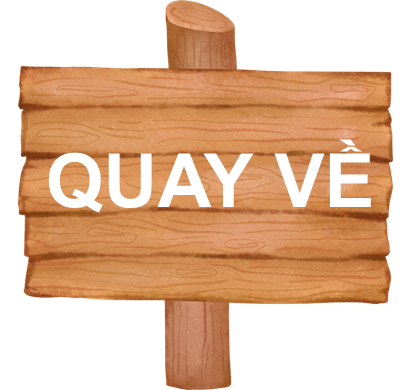 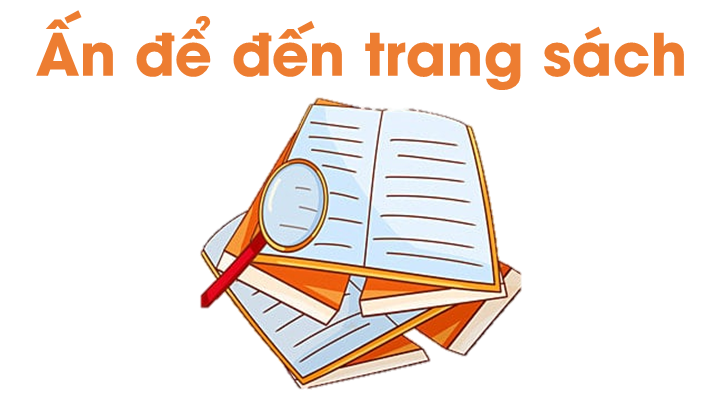 Đọc lại bài 
“Mưa Sài Gòn”, hiểu nội dung, ý nghĩa 
bài đọc.
Đọc trước bài Luyện tập tả phong cảnh 
(Thực hành quan sát).
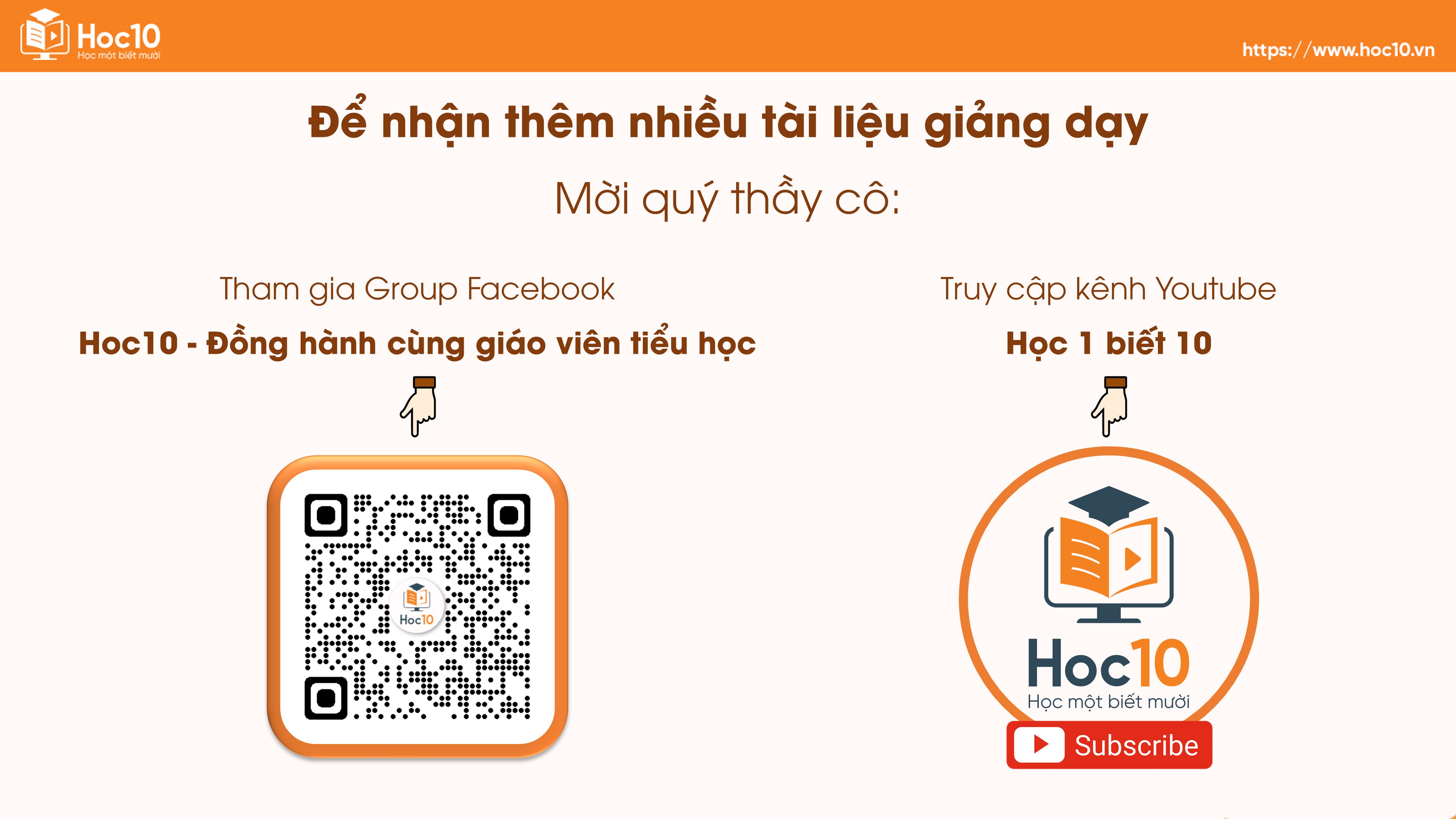